Об утверждении инструкции по организации антитеррористической защиты объектов, уязвимых в террористическом отношении, Министерства образования и науки РК и объектов, уязвимых в террористическом отношении, осуществляющих деятельность в сфере образования и науки (Приказ Министра образования и науки Республики Казахстан от 30 марта 2022 года № 117. Зарегистрирован в Министерстве юстиции Республики Казахстан 5 апреля 2022 года № 27414)
МИНИСТЕРСТВО ПРОСВЕЩЕНИЯ РЕСПУБЛИКИ КАЗАХСТАН
АЛГОРИТМЫ

 РЕАГИРОВАНИЯ НА ФАКТЫ НАСИЛИЯ В ОТНОШЕНИИ ДЕТЕЙ,
СЛУЧАИ ЧРЕЗВЫЧАЙНОГО ПРОИСШЕСТВИЯ И ЧРЕЗВЫЧАЙНОЙ СИТУАЦИИ
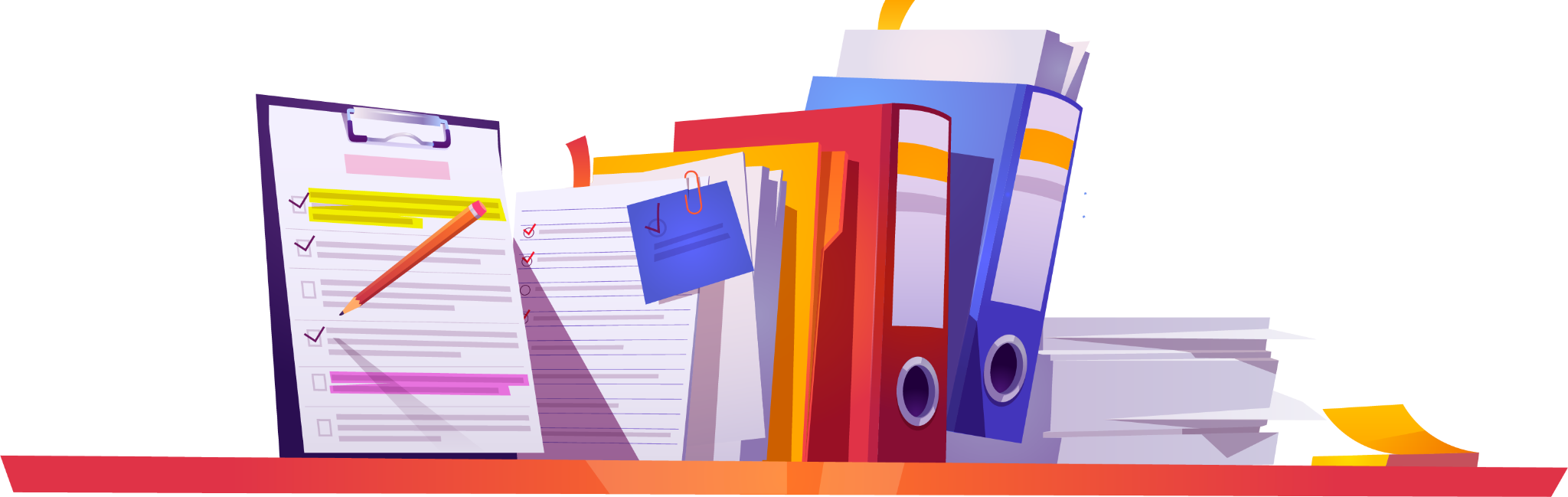 2023
2
СОДЕРЖАНИЕ
1. АЛГОРИТМ оперативного реагирования на факты насилия детей

2. АЛГОРИТМ действий  при обнаружении подозрительного предмета ………………….......4-6

3. АЛГОРИТМ действий при вооруженном нападении на сотрудников, педагогов, обучающихся и воспитанников организаций образования ………………………………………………………….. 7-10

4. АЛГОРИТМ действий при захвате заложников в организации образования …………….. 11-13

5. АЛГОРИТМ действий при атаке организации образования террористами …………….. 14-15

6. ПРАКТИЧЕСКИЕ МЕРОПРИЯТИЯ по предупреждению актов терроризма в организациях образования и на ее территории …………………………………………………………………... 16 - 19

7. АЛГОРИТМ ДЕЙСТВИЙ сотрудников, обучающихся и воспитанников организаций образования при возникновении чрезвычайных ситуаций техногенного характера …..... 20 - 22
2
АЛГОРИТМ ОПЕРАТИВНОГО РЕАГИРОВАНИЯ НА ФАКТЫ НАСИЛИЯ ДЕТЕЙ
3
1
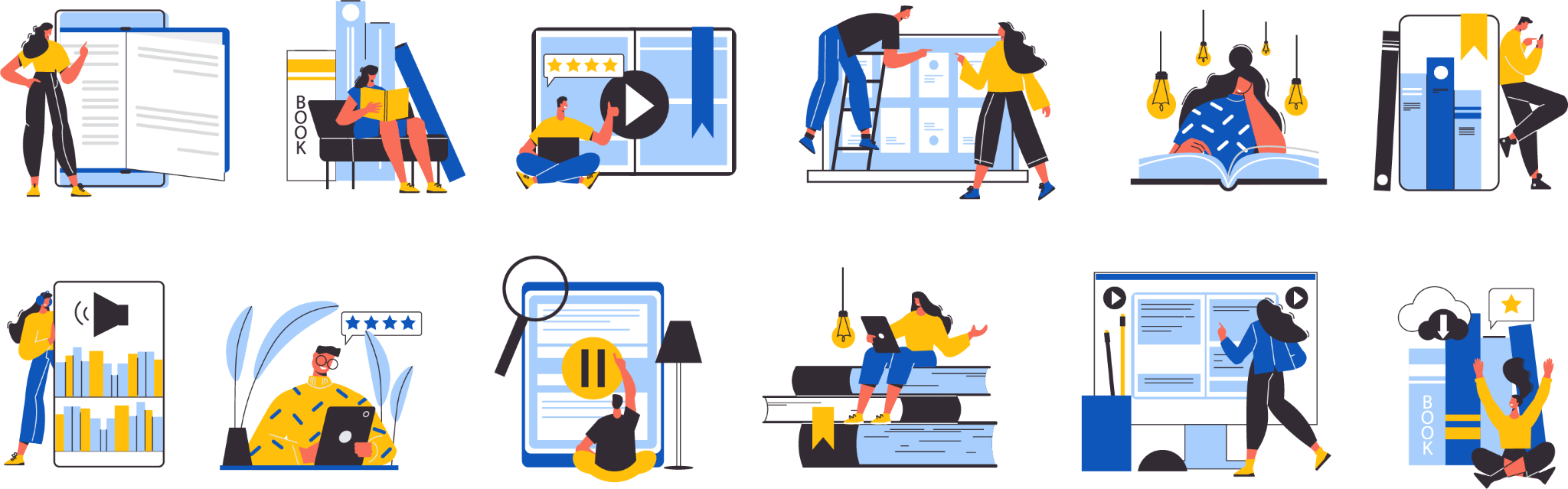 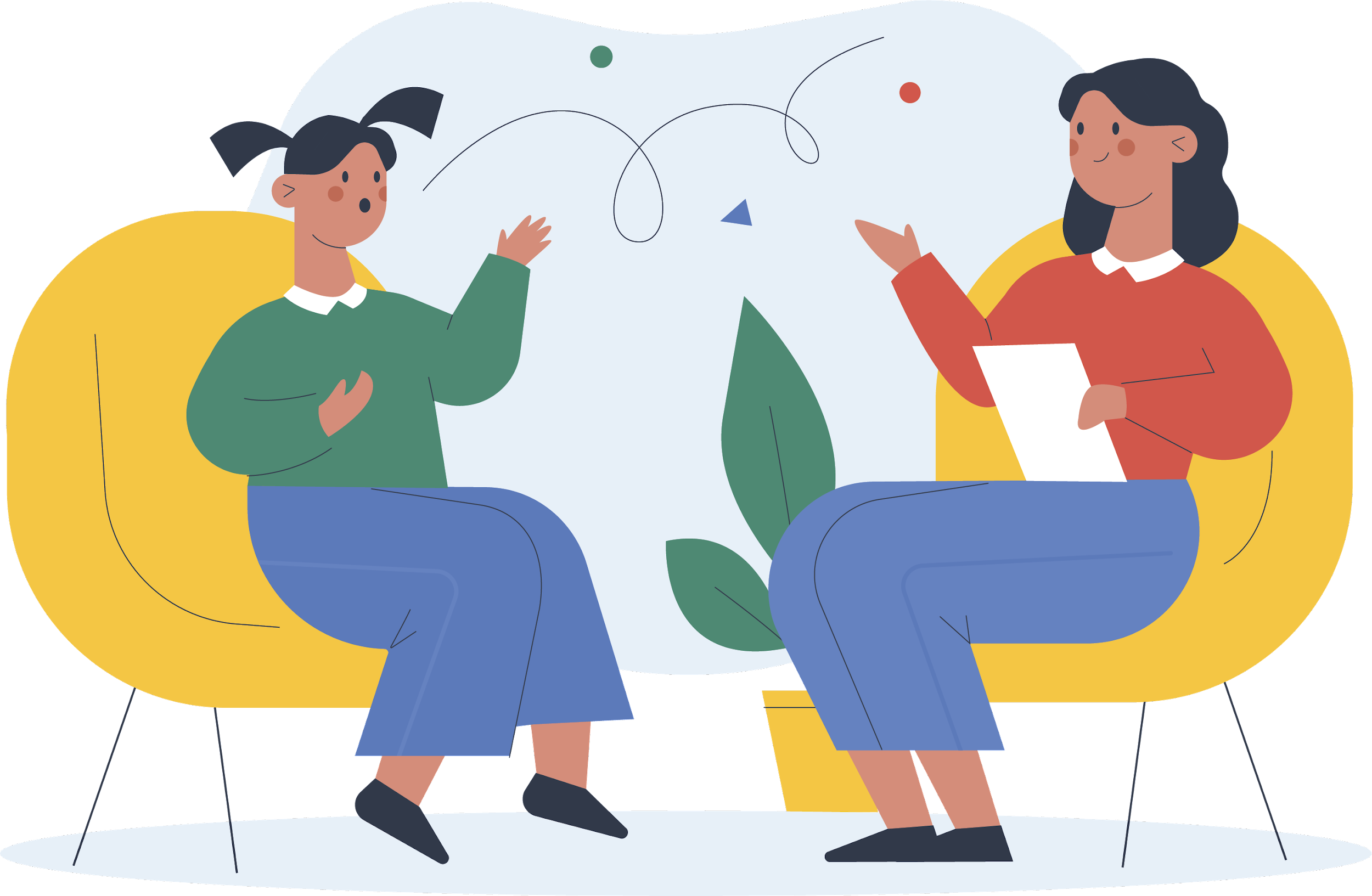 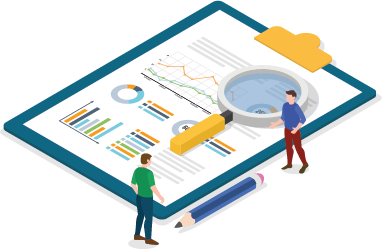 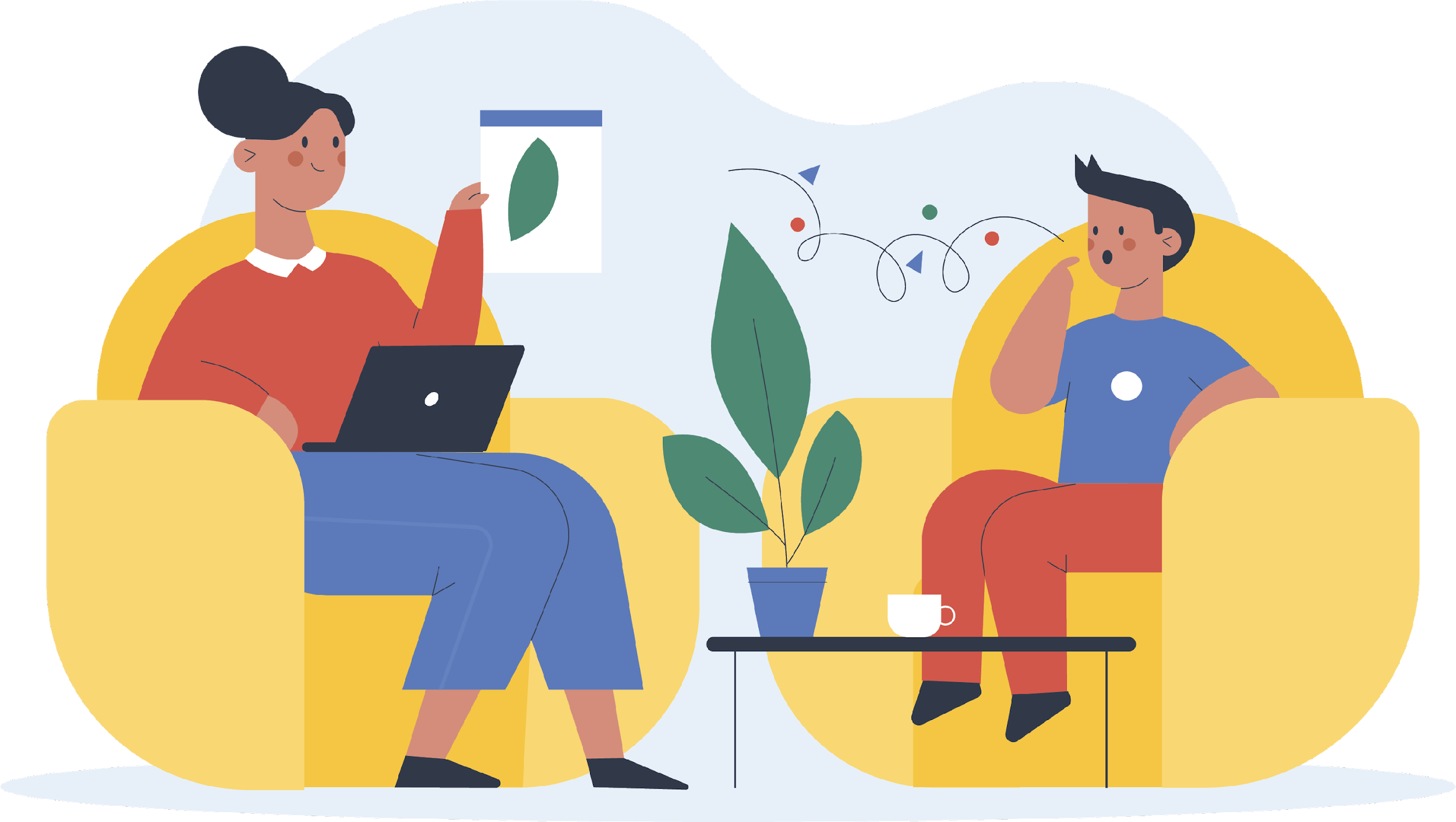 шаг
шаг
■ осуществление постоянного мониторинга положения детей и выявление фактов насилия (мониторинг СМИ, патронажное посещение, рейды, прием и рассмотрение обращений граждан и др.) органами внутренних дел (ОВД), органами и организациями образования (ОО), здравоохранения (ОЗ), социальной защиты (ОСЗ). Рабочим органом оперативного реагирования на факты насилия над детьми является Министерство просвещения РК (МП). На региональном уровне ответственность за координацю всей работы по оператвиному реагированию несут заместители акимов регионов.
■ организация своевременной комплексной поддержки жертв насилия, в т.ч. родственников жертвы насилия, включающее: психологическое сопровождение (ОО); обеспечение первичной безопасности ребенка с учетом мнения родителей (за исключением случаев насилия родителем/законным представителем); изолирование жертвы от насильника в безопасное помещение (ОВД, ОО); обеспечение первичных потребностей ребенка в еде, тепле, одежде (ОО, ОСЗ); при угрозе жизни и здоровью размещение ребенка в медицинские организации (ОЗ) и т.д.;
■ осуществление контроля за оказанием комплексной поддержки жертв насилия.
2
4
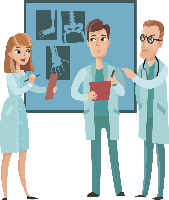 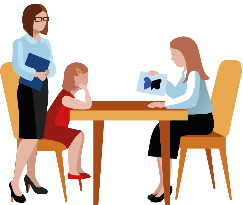 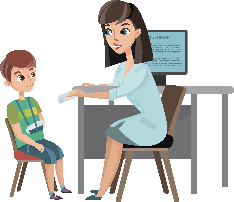 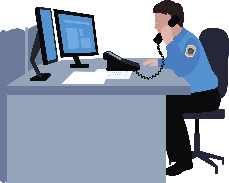 шаг
шаг
■ Комиссии по делам несовершеннолетних (КДН) в течение 1 (одного) рабочего дня принимает решение о дальнейшем устройстве ребенка в организации (ЦАН, ЦПД, Дома ребенка, кризисные центры независимо от форм собственности) либо оставления ребенка в семье;
■ оказание комплекса специальных социальных услуг (социально-бытовые, -медицинские, - психологические, - педагогические, - культурные, - правовые услуги и др.) на базе организаций (ОО, ОЗ, ОСЗ);
■  при принятии КДН решения об оставлении ребенка в семье: оказание помощи в социальной реабилитации ребенка и психологической помощи родителям (ОО, ОСЗ, ОЗ).
■ при выявлении фактов насилия одним из органов либо организаций, информирование в течение 1 (одного) часа ОВД, органов прокуратуры, ОО, ОЗ;
■ осуществление выезда следственной группы и незамедлительное проведение следственных мероприятий ОВД (осмотр места происшествия, медицинское освидетельствование, назначение СМЭ, допрос потерпевшего, свидетелей и т.д.);
■ идентификация случая: выявление признаков насилия (ОЗ), определение угроз жизни и здоровью ребенка (ОЗ, ОО), установление предварительного диагноза (ОЗ);
■ назначение процессуального прокурора и обеспечение надзора (органы прокуратуры);
■ предоставление адвоката (ОВД).
ПОРЯДОК РАБОТЫ СО СМИ И СОЦИАЛЬНЫМИ СЕТЯМИ:

■ круглосуточный мониторинг и анализ информационного пространства, СМИ и социальных сетей на факты насилия (МИОР);
■ по каждой опубликованной информации о факте насилия в отношении ребенка оперативное информирование официального представителя МП;
■ по отдельным резонансным случаям насилия не позже 3-х часов выход в СМИ официального представителя МП, которому представляют информации все структуры (МП, МВД, МЗ, МИОР, МИО).
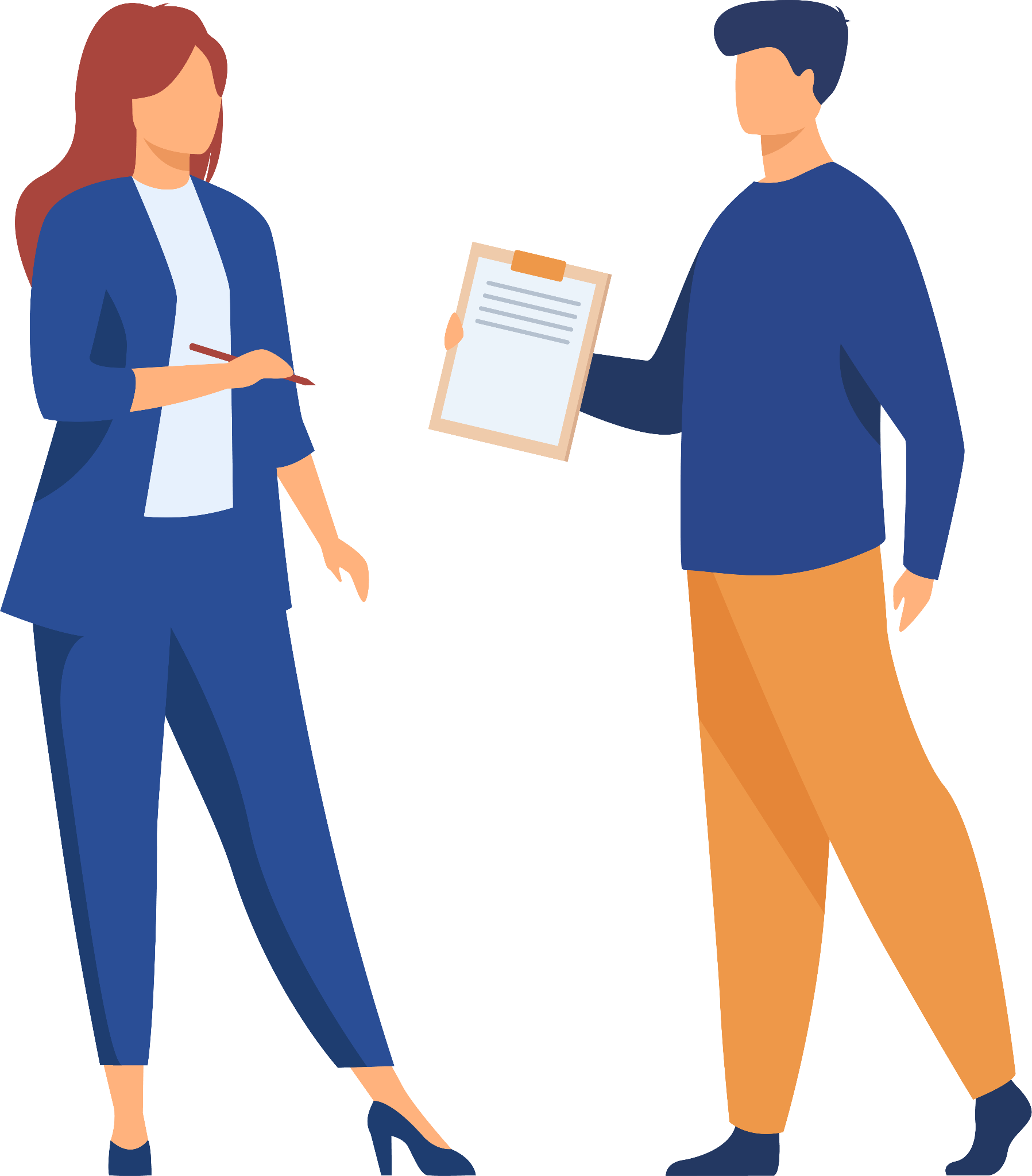 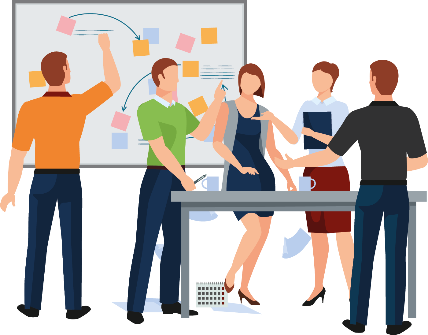 АЛГОРИТМдействий при обнаружении подозрительного предмета
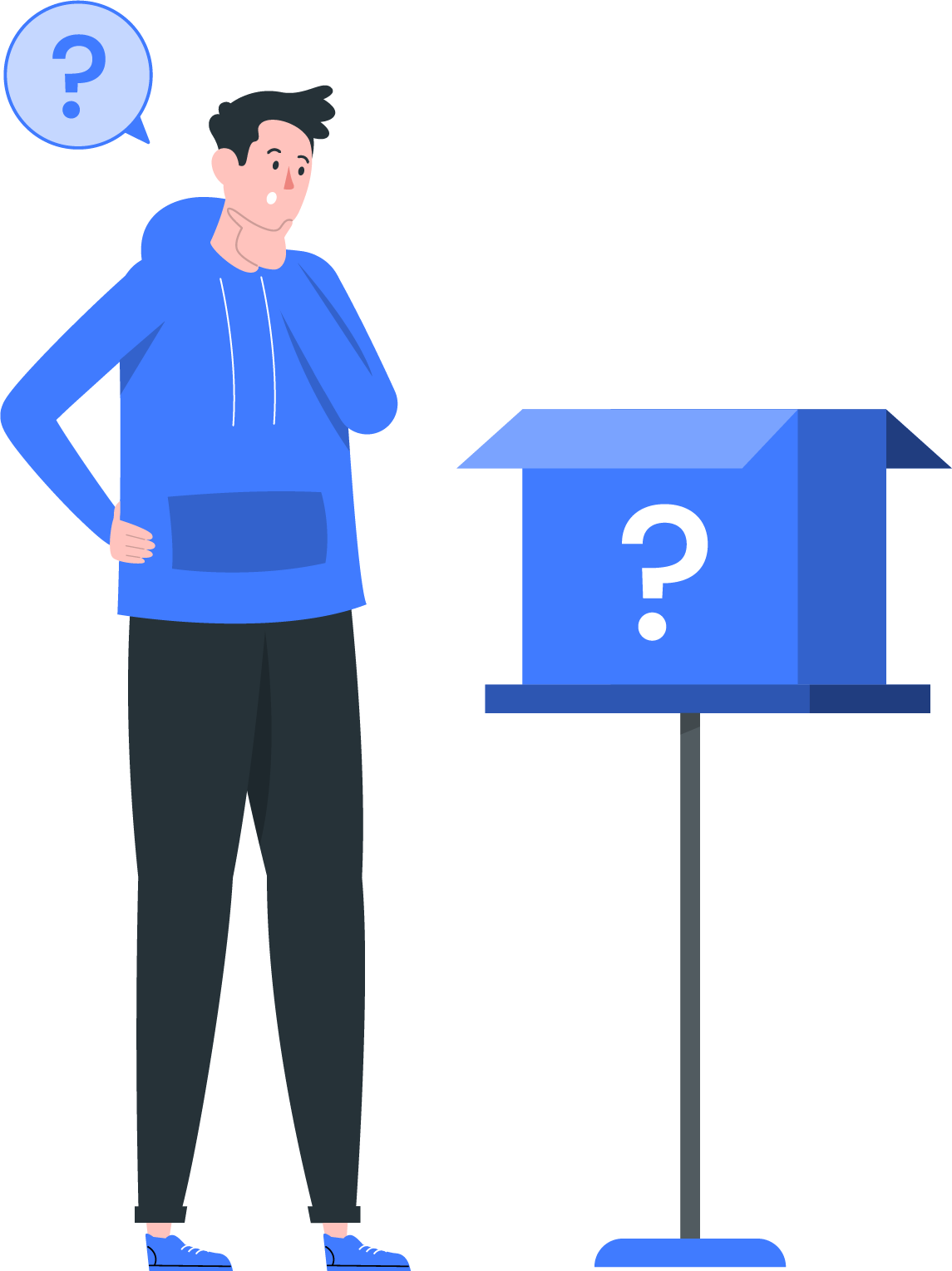 Под подозрительным предметом понимаются бесхозная сумка, пакет, ящик, коробка, игрушка с торчащими проводами, издающая подозрительные звуки (щелчки, тикание) и необычные запахи (миндаля, хлора, аммиака).
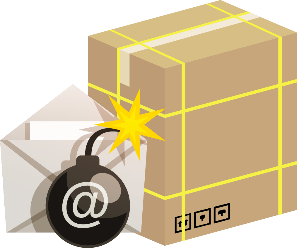 Данный предмет может оказаться взрывным устройством, или начиненным отравляющими химическими веществами (ОХВ), биологическими агентами (возбудителями опасных инфекций, типа сибирской язвы, натуральной оспы, туляремии) пакетом.
Лица, обнаружившие опасный или подозрительный предмет
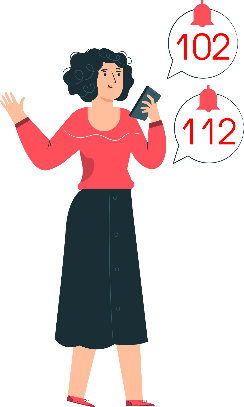 незамедлительно сообщают об этом на канал «102» органов внутренних дел или единую дежурно-диспетчерскую службу «112» (в случае, если это воспитанник или обучающийся, то воспитателю или классному руководителю)
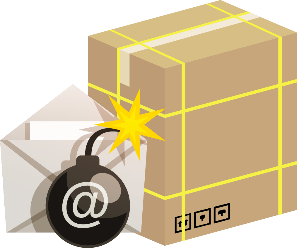 до прибытия сил экстренного реагирования находятся на безопасном расстоянии от предмета
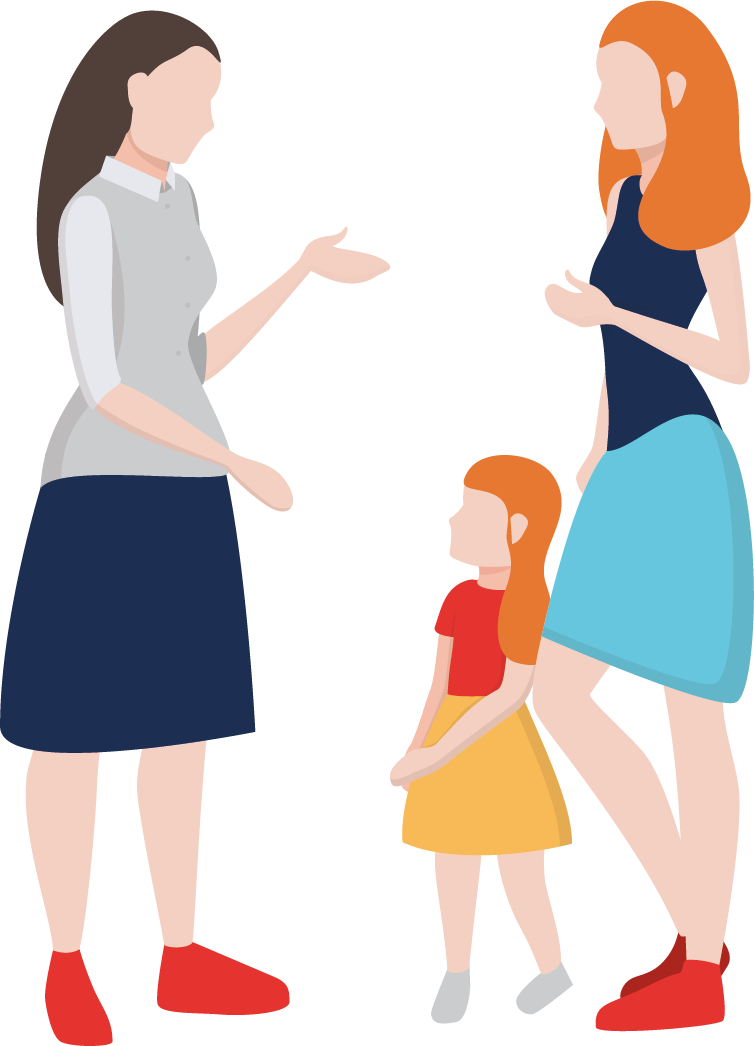 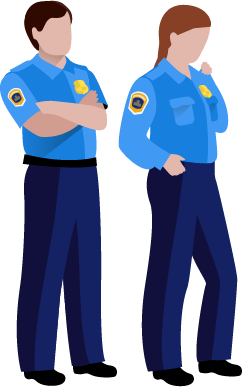 быть готовым дать показания, касающиеся случившегося.
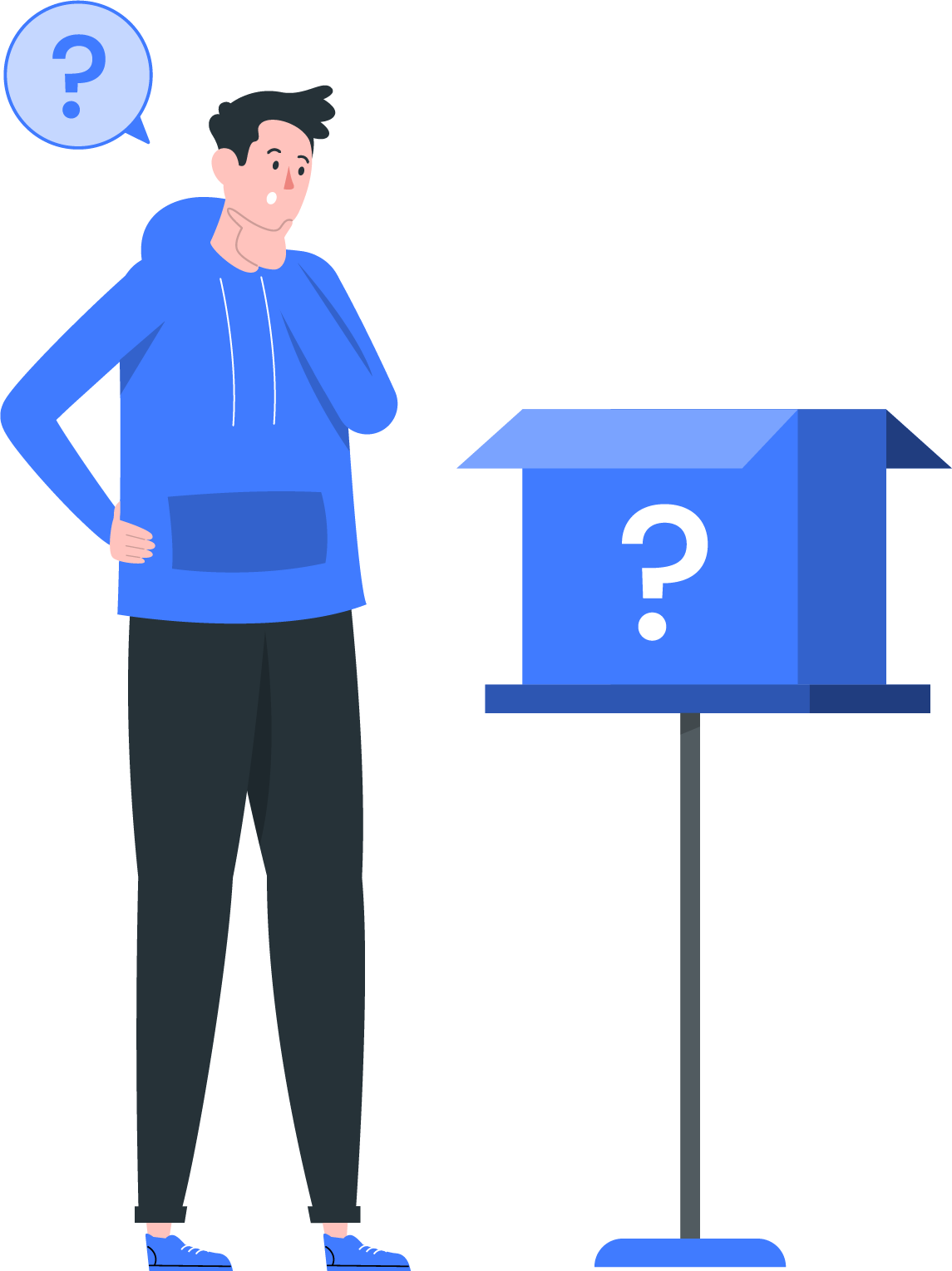 ДЕЙСТВИЯ РУКОВОДИТЕЛЯ:
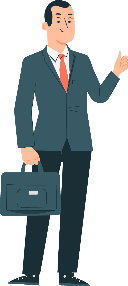 обеспечить беспрепятственный подъезд к месту обнаружения опасного или подозрительного предмета служб экстренного реагирования (подразделения органов внутренних дел, службы скорой медицинской помощи, пожарные расчеты, оперативно–спасательные службы)
выставить оцепление из числа постоянных сотрудников организации образования
принять меры по эвакуации обучающихся и сотрудников организации образования
АЛГОРИТМдействий при обнаружении подозрительного предмета
ДЕЙСТВИЯ ПЕРСОНАЛА (СОТРУДНИКИ, ПЕДАГОГИ)
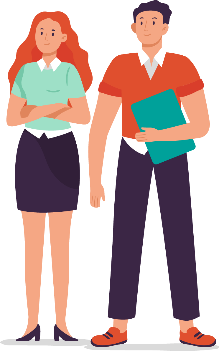 c
перевести обучающихся, воспитанников на безопасное расстояние от подозрительного предмета (не ближе 100 метров), не приближаться, не трогать, не вскрывать и не перемещать находку
воздержаться от использования средств радиосвязи, в том числе и сотового телефона, вблизи предмета
сообщить администрации организации образования (по телефону) и в здание никого не допускать (до их прибытия)
оказать содействие в организации эвакуации обучающихся, воспитанников с территории, прилегающей к опасной зоне
опросить окружающих с целью установления возможного владельца бесхозного предмета
зафиксировать время и место обнаружения
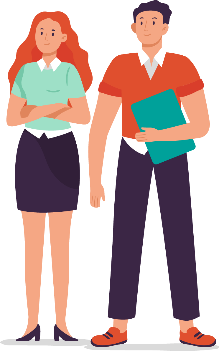 лицам, обнаружившим подозрительный предмет, до прибытия сил экстренного реагирования находиться на безопасном расстоянии и быть готовыми дать показания, касающиеся случившегося
покинуть объект, при невозможности - укрыться за капитальным сооружением и на необходимом удалении
при необходимости укрыться за предметами, обеспечивающими защиту (угол здания, колона, толстое дерево, автомашина), вести наблюдение
Действия обучающихся:
c
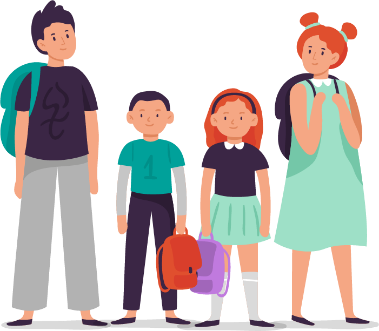 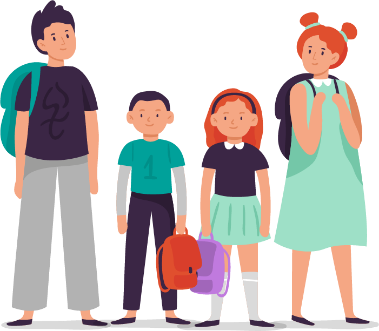 не паниковать, во всем слушать педагогов и сотрудников организации образования
не трогать, не вскрывать и не передвигать подозрительный предмет
c
при необходимости укрыться за предметами, обеспечивающими защиту (угол здания, колона, толстое дерево, автомашина)
покинуть объект, при невозможности - укрыться за капитальным сооружением и на необходимом удалении
АЛГОРИТМдействий при обнаружении подозрительного предмета
Действия лиц, обеспечивающих безопасность организации образования:
c
опросить окружающих для установления возможного владельца бесхозного предмета
воздержаться от использования средств радиосвязи, в том числе и сотового телефона, вблизи данного предмета
не трогать, не подходить, не передвигать подозрительный предмет
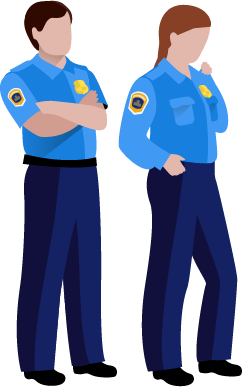 быть готовым описать внешний вид подозрительного предмета, и обстоятельства его обнаружения
не сообщать об угрозе взрыва никому, кроме тех, кому необходимо знать о случившемся, чтобы не создавать панику
по возможности зафиксировать время и место обнаружения
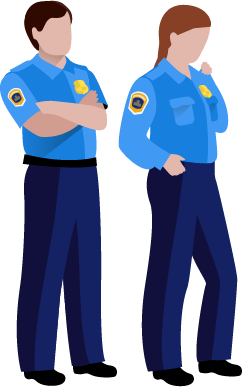 немедленно сообщить об обнаружении подозрительного предмета на канал "102" органов внутренних дел или единую дежурно-диспетчерскую службу "112"
обеспечить организованную эвакуацию людей с территории, прилегающей к опасной зоне
обеспечить ограничение доступа посторонних лиц к подозрительному предмету и опасной зоне
при необходимости укрыться за предметами, обеспечивающими защиту (угол здания, колона, толстое дерево, автомашина), вести наблюдение
Рекомендуемые зоны эвакуации и оцепления при обнаружении взрывного устройства или предмета, похожего на взрывное устройство:
граната– 50 метров;
тротиловая шашка массой 200 грамм – 45 метров;
взрывное устройство – не менее 200 метров;
пивная банка 0,33 литра – 60 метров;
дипломат (кейс) – 230 метров.
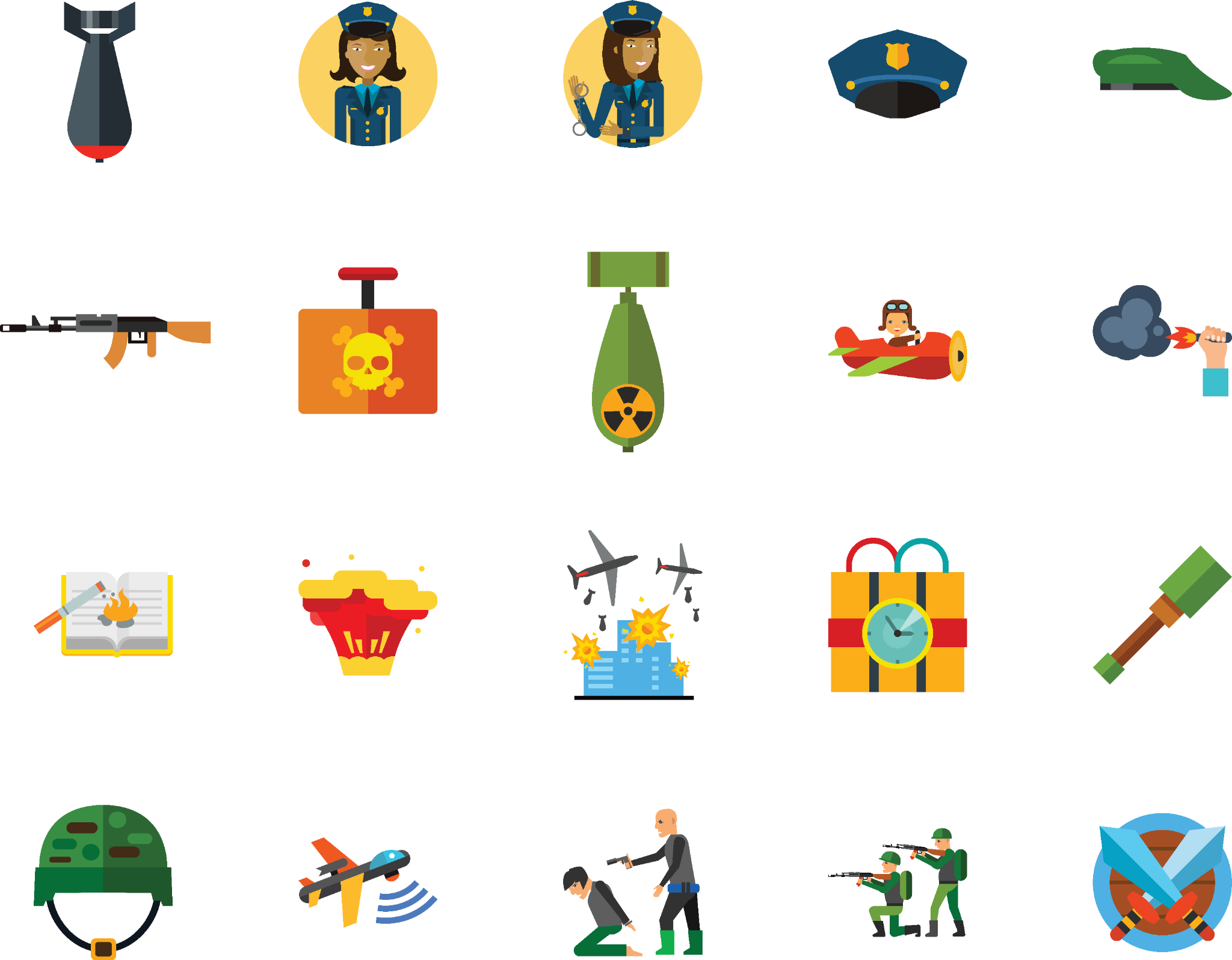 дорожный чемодан – 350 метров;
легковая автомашина – не менее 600 метров;
микроавтобус – 920 метров;
грузовая машина (фургон) – 1240 метров.
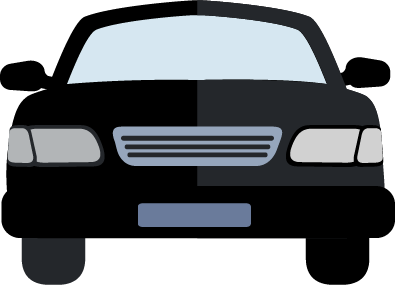 АЛГОРИТМдействий при вооруженном нападении на сотрудников, педагогов, обучающихся и воспитанников организаций образования
При вооруженном нападении на сотрудников, педагогов, обучающихся и воспитанников необходимо:
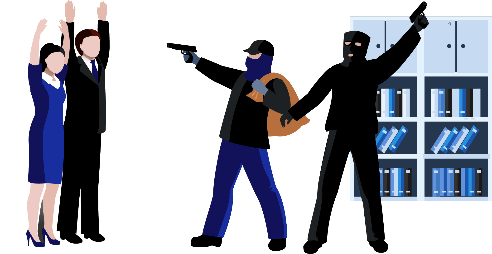 сообщить на канал «102» органов внутренних дел или единую дежурно-диспетчерскую службу «112»
принять меры для самоизоляции
спрятавшись, дождитесь ухода террористов, и при первой возможности покиньте здание
немедленно покинуть опасную зону
ДЕЙСТВИЯ РУКОВОДИТЕЛЯ:
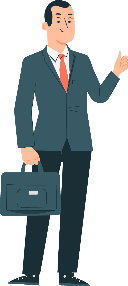 организация работы по обеспечению безопасности людей на объекте (эвакуация, блокирование внутренних барьеров, оповещение о нештатной ситуации на объекте)
незамедлительное информирование правоохранительных и/или специальных государственных органов о факте и обстоятельствах вооруженного нападения
взаимодействие с прибывающими силами оперативного штаба по борьбе с терроризмом
АЛГОРИТМдействий при вооруженном нападении на сотрудников, педагогов, обучающихся и воспитанников организаций образования
ДЕЙСТВИЯ ПЕРСОНАЛА (СОТРУДНИКИ, ПЕДАГОГИ)
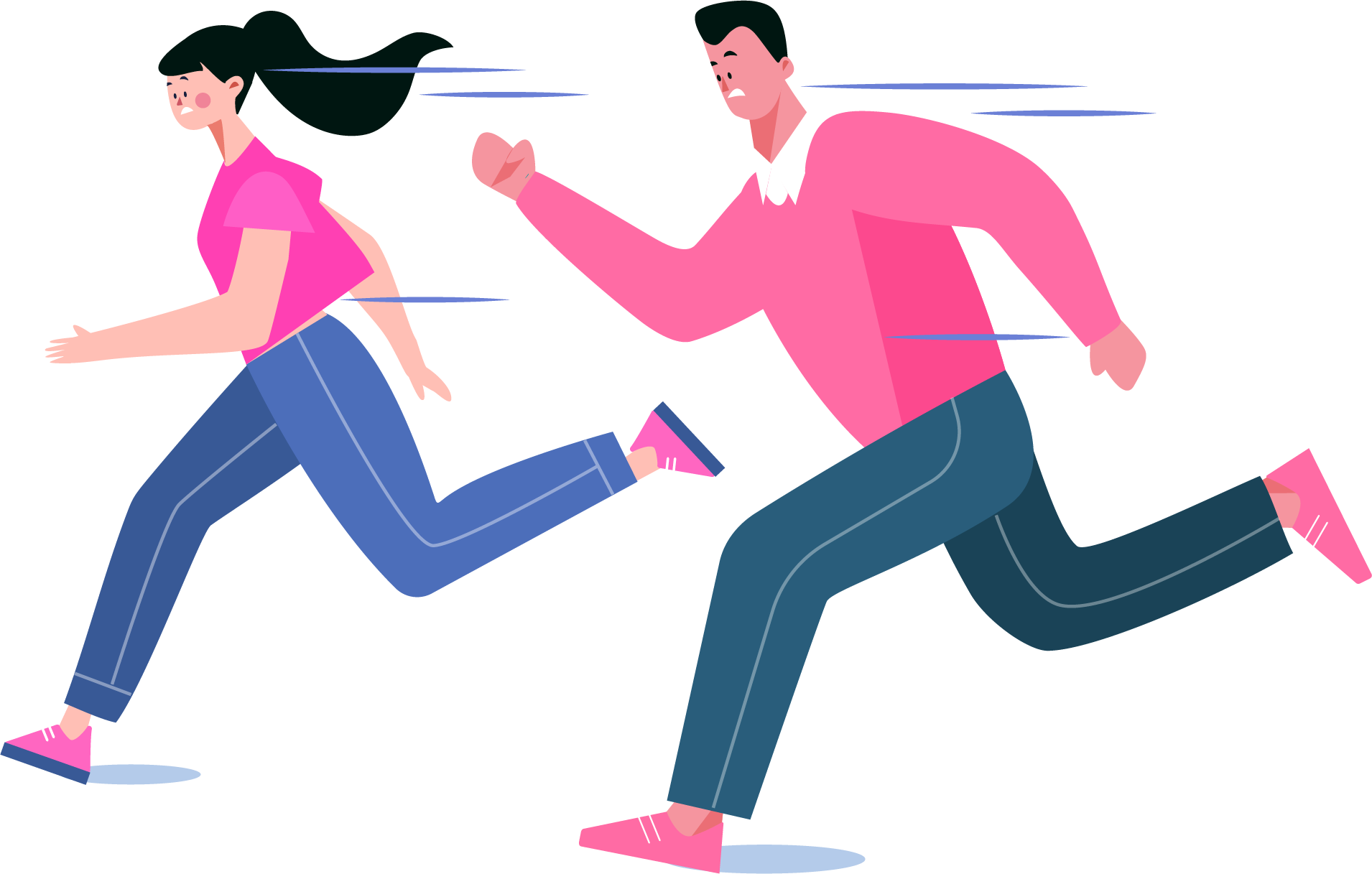 оцените ситуацию, продумайте четкий план, как вы будете вместе с обучающимися покидать здание
оставьте вещи и сумки
c
при возможности безопасно эвакуироваться вместе с воспитанниками, обучающимися, покиньте здание
не прячьте руки, держите их на виду
В случае отсутствия возможности покинуть здание следует:
быстро выглянуть из кабинета, группы и направить всех обучающихся, воспитанников или сотрудников, находящихся в коридоре, в свой кабинет
поставить обучающихся, воспитанников у стены так, чтобы злоумышленник не мог видеть их, заглядывая в дверь
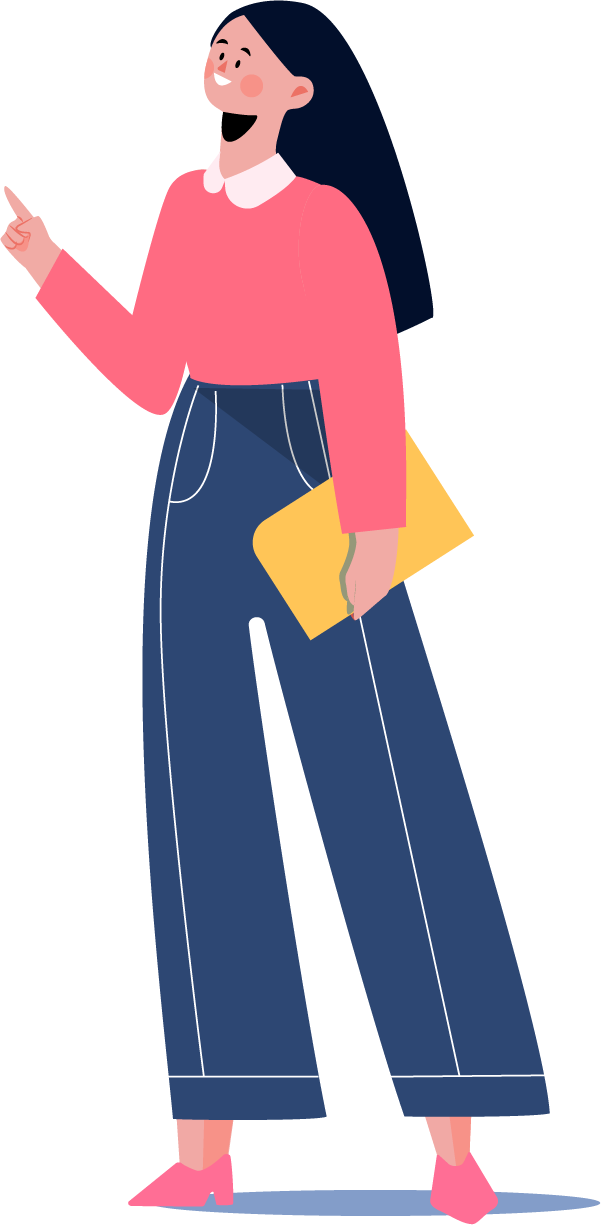 найти для обучающихся, воспитанников «Безопасный угол»
выключить свет и мониторы компьютеров, сотовые телефоны поставить на беззвучный сигнал
не впускать в кабинет, группу взрослых, которые вам не знакомы или у которых нет пропуска на посещение
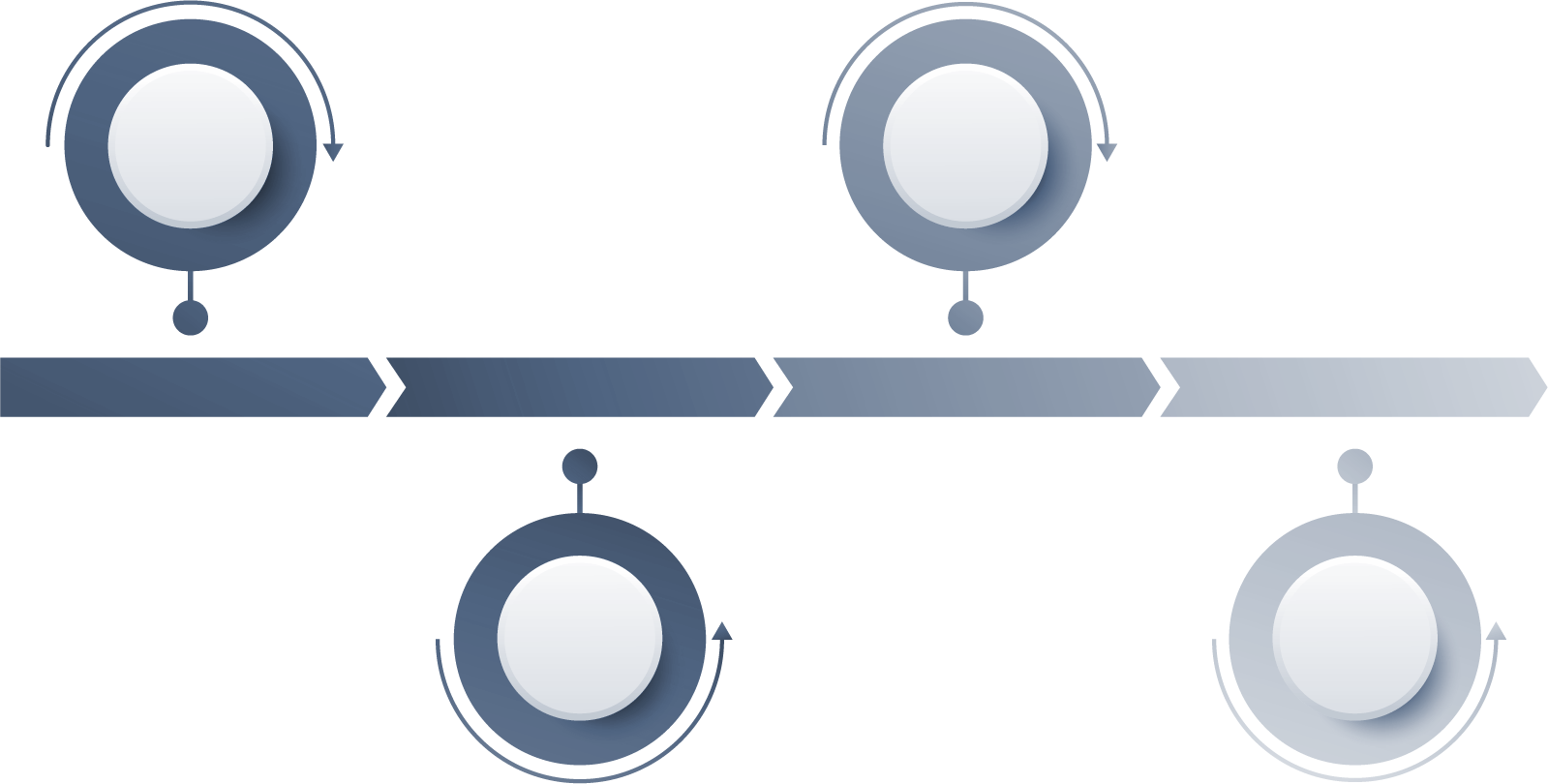 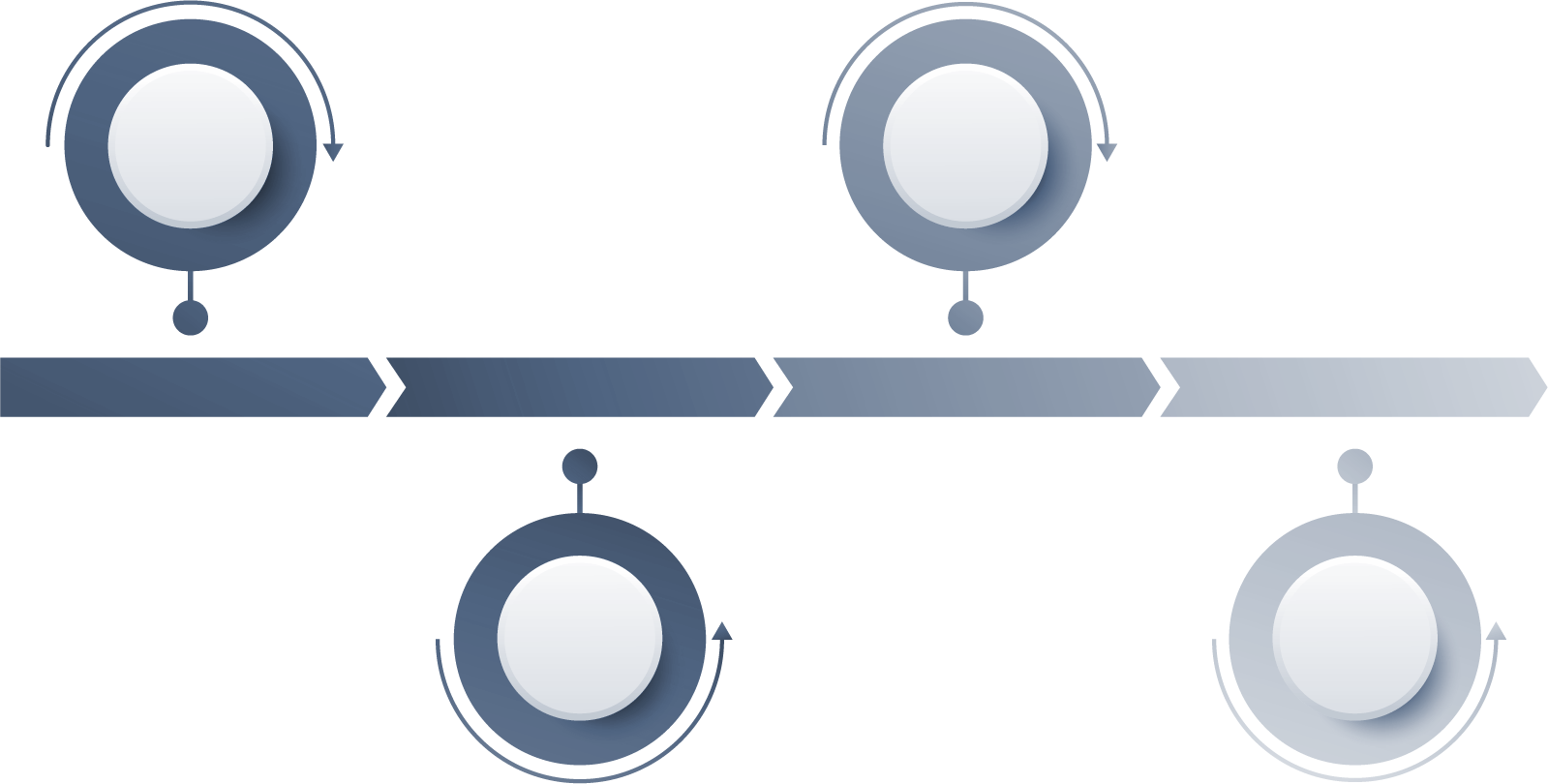 обеспечить тишину для обучающихся, воспитанников
плотно закрыть дверь, желательно на ключ
заполнить лист посещаемости (перечислить учеников, которых забрали из коридоров (как указано выше), и составить список обучающихся, воспитанников, которые должны находиться в данном классе, но отсутствуют
закрыть окна, опустить или закрыть все жалюзи
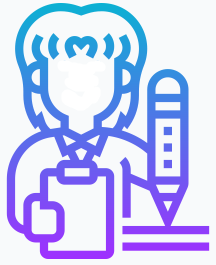 Примечание: Перед выключением света сотрудники находят и держат в руках свой журнал посещаемости. Это поможет обеспечить эвакуацию всех обучающихся, воспитанников.
АЛГОРИТМдействий при вооруженном нападении на сотрудников, педагогов, обучающихся и воспитанников организаций образования
обучающихся находящихся в спортивном зале, необходимо перевести в раздевалку, запереть все двери, найти безопасное место и выключить свет
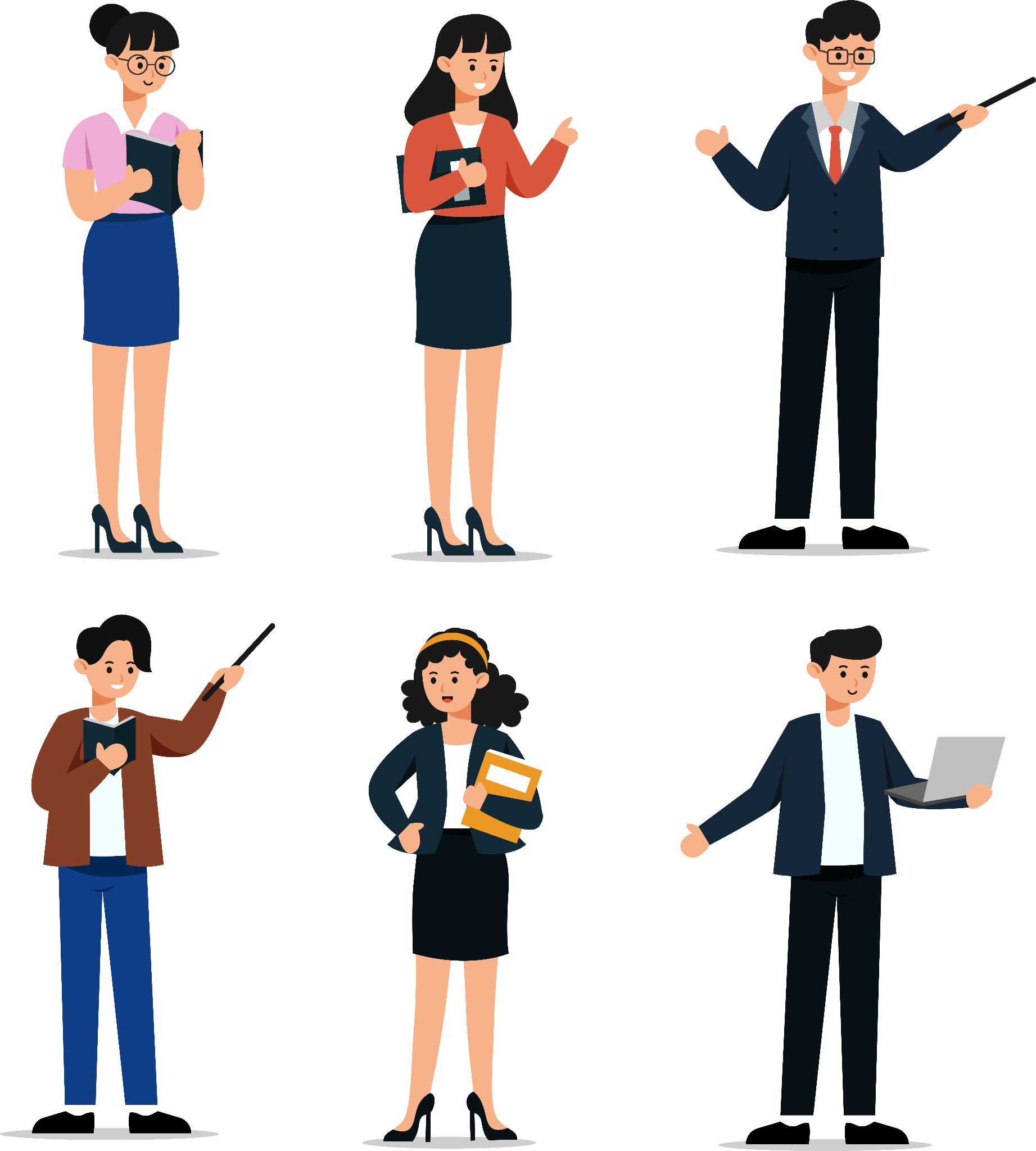 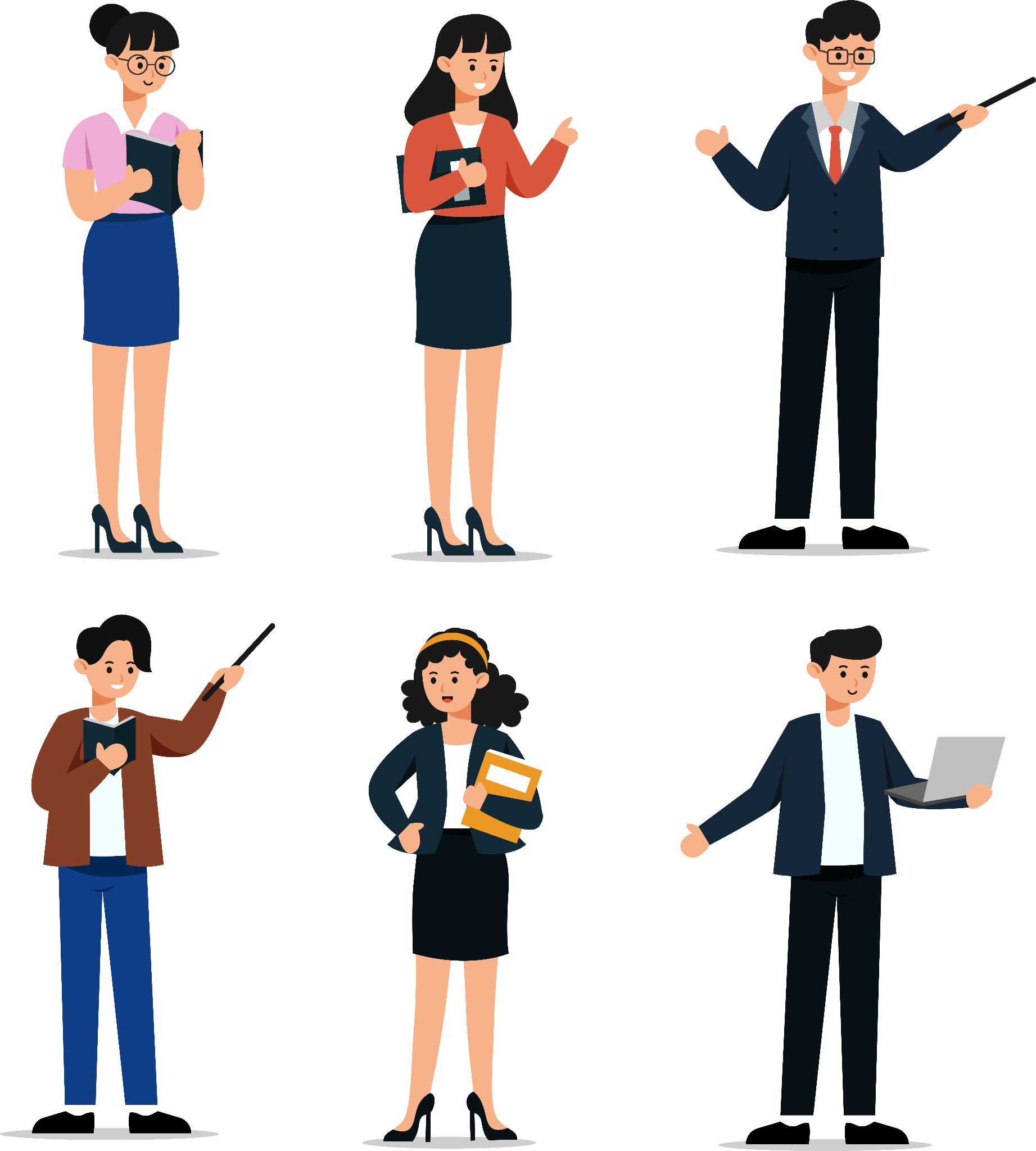 все, кто находится в коридоре, немедленно проходят в ближайший класс и выключают свет
c
c
медицинские работники, работники столовой, вспомогательный персонал остается в помещении, в котором они находятся, закрывают двери и выключить свет
обучающихся, находящихся в столовых, необходимо передислоцировать в ближайшие классы и выключить свет
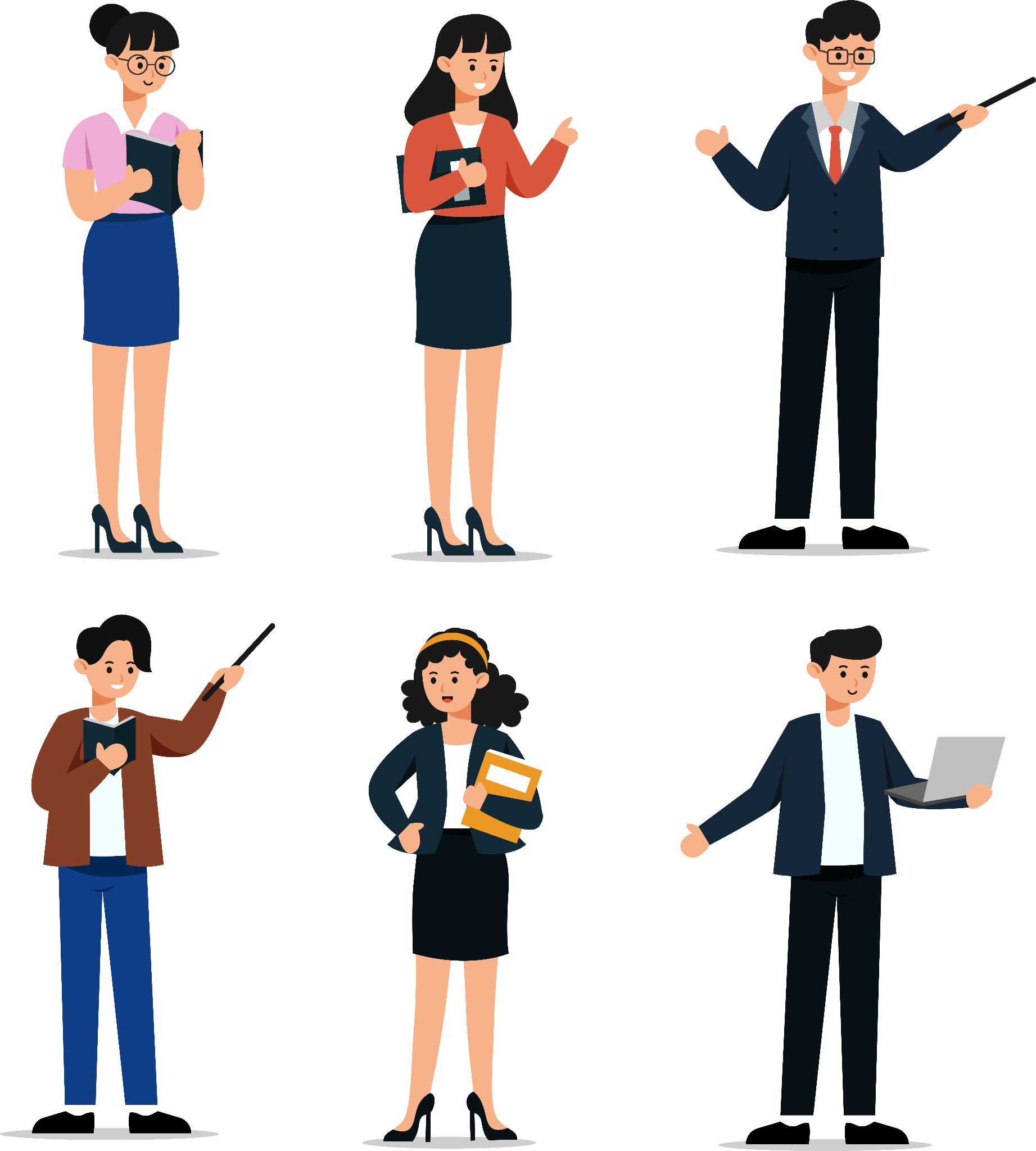 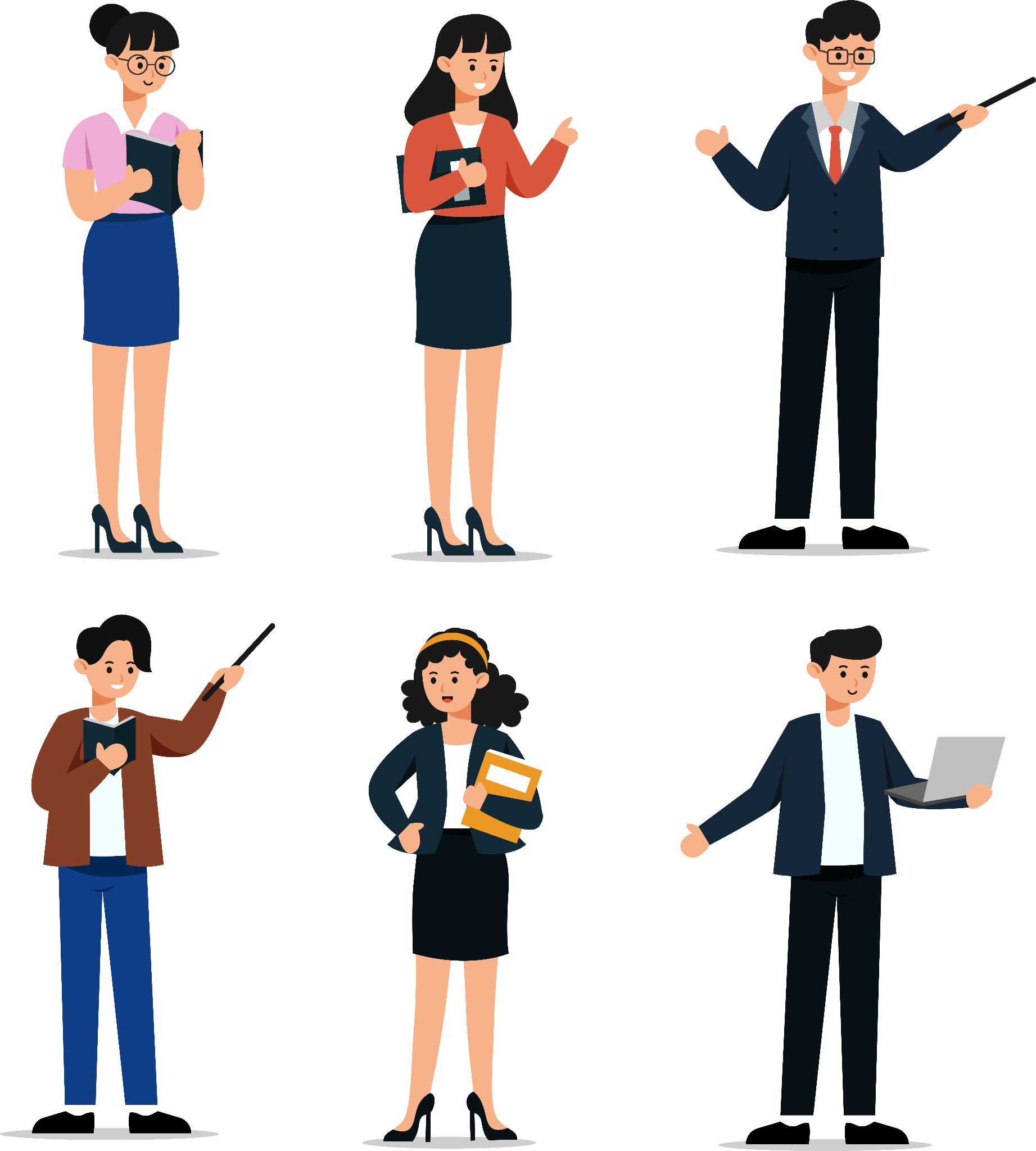 сотрудники и обучающиеся, воспитанники находящиеся вне здания организации образования, добегают до ближайшего безопасного места, останавливаются, занимают лежащее положение и не двигаются
обучающиеся и сотрудники библиотеки остаются в библиотеке. Библиотекари закрывают двери, находят для детей и для себя безопасное место и выключают свет
c
сотрудники и обучающиеся, которые находятся в туалетах закрывают кабинку и выключают свет
Примечание: Оставайтесь в безопасных местах до распоряжения руководителя.
Действия обучающихся:
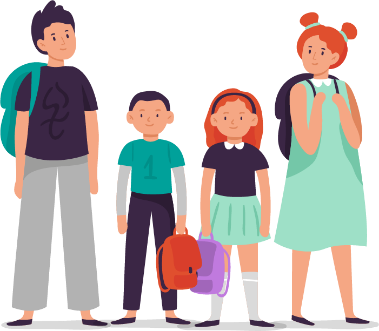 заблокировать дверь, дождаться прибытия сотрудников правопорядка
не паниковать, во всем слушать сотрудников и педагогов школы
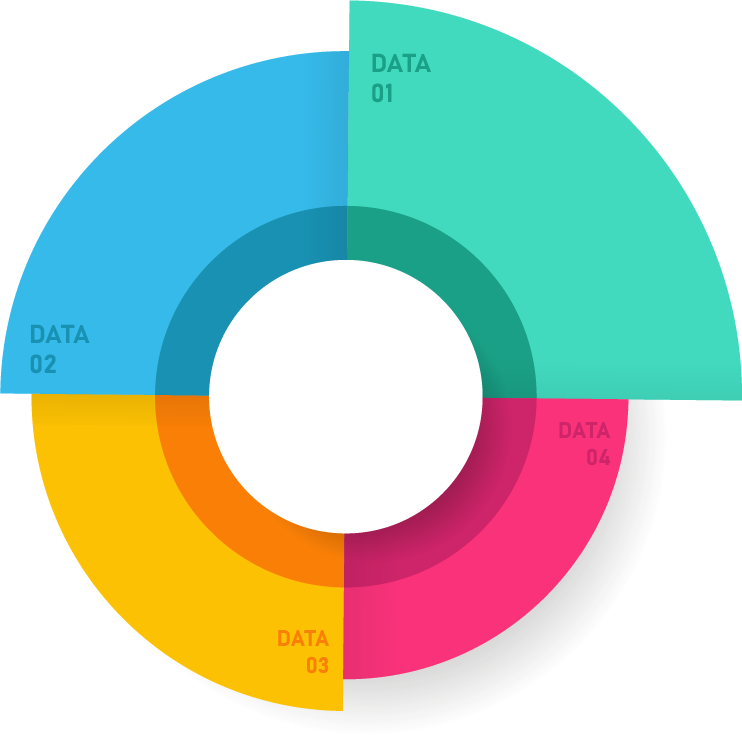 по возможности информировать любым способом правоохранительные и/или специальные государственные органы, охрану, персонал, руководство объекта о факте и обстоятельствах вооруженного нападения
незаметно покинуть объект, при невозможности - укрыться в безопасном месте
Примечание: Оставайтесь в безопасных местах до распоряжения руководителя или педагогов.
АЛГОРИТМдействий при вооруженном нападении на сотрудников, педагогов, обучающихся и воспитанников организаций образования
Действия лиц, обеспечивающих безопасность организации образования:
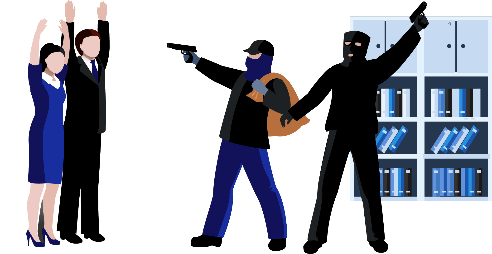 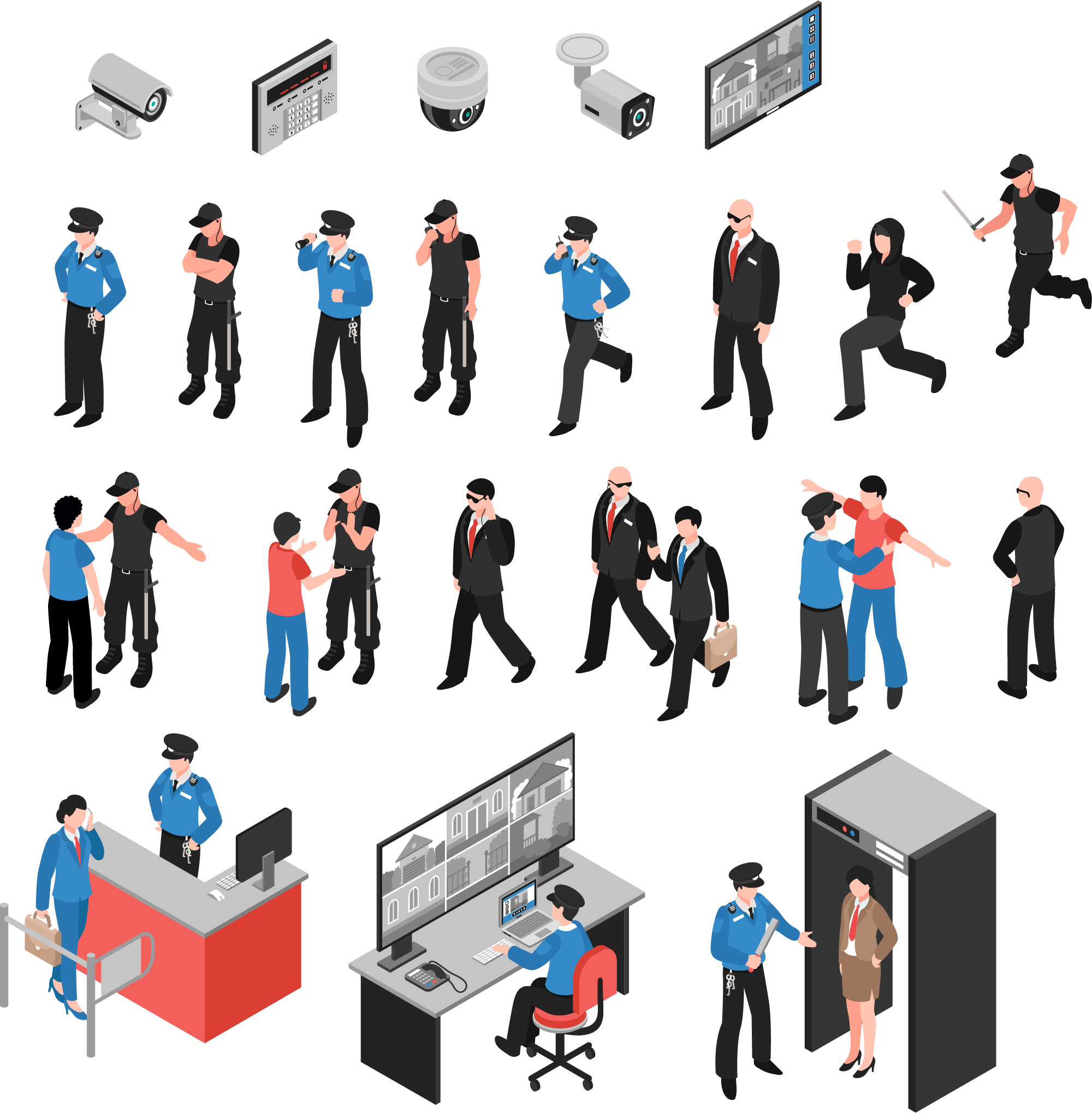 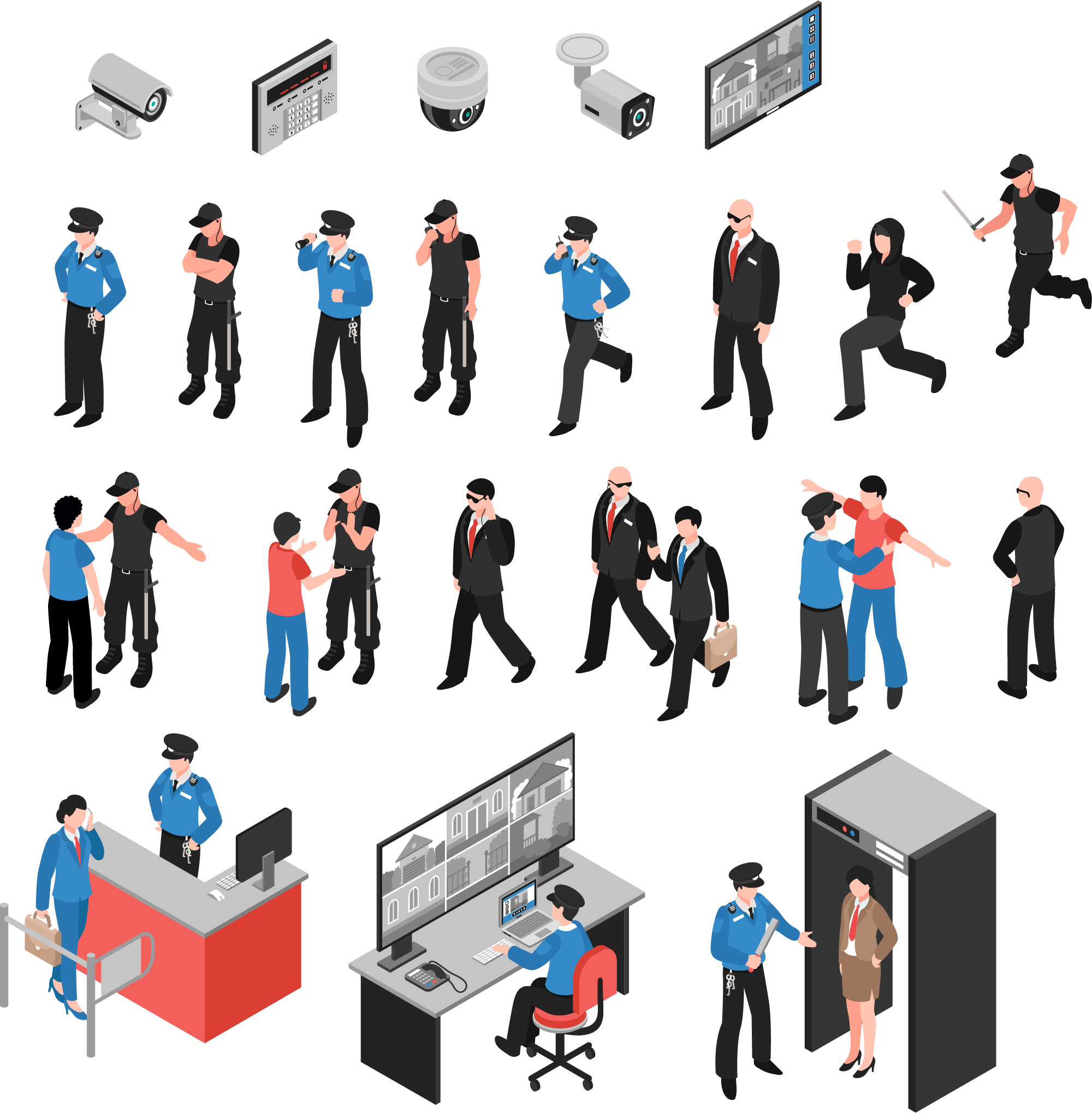 по возможности блокировать его продвижение к местам массового пребывания людей на объекте
выявить вооруженного злоумышленника
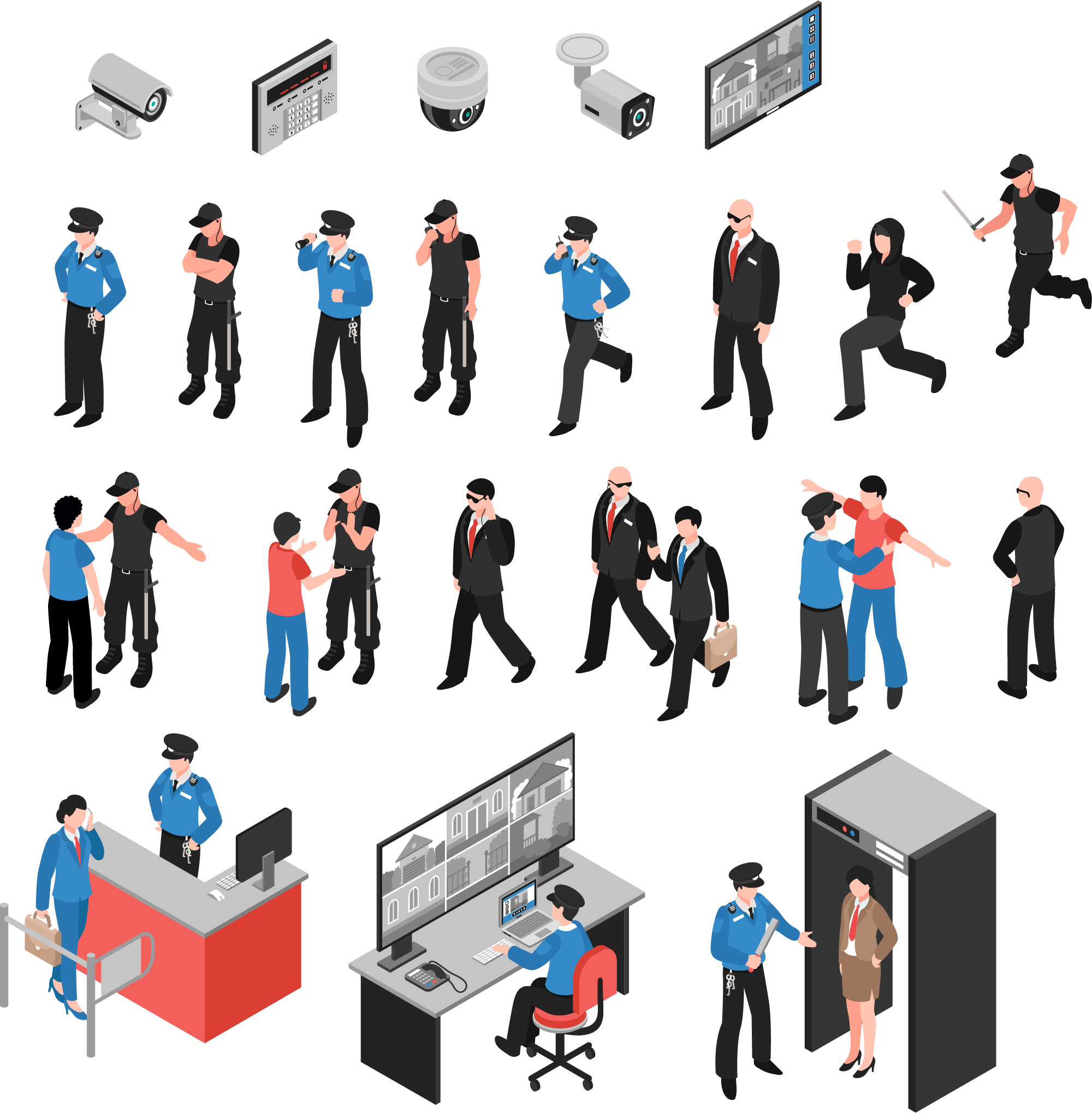 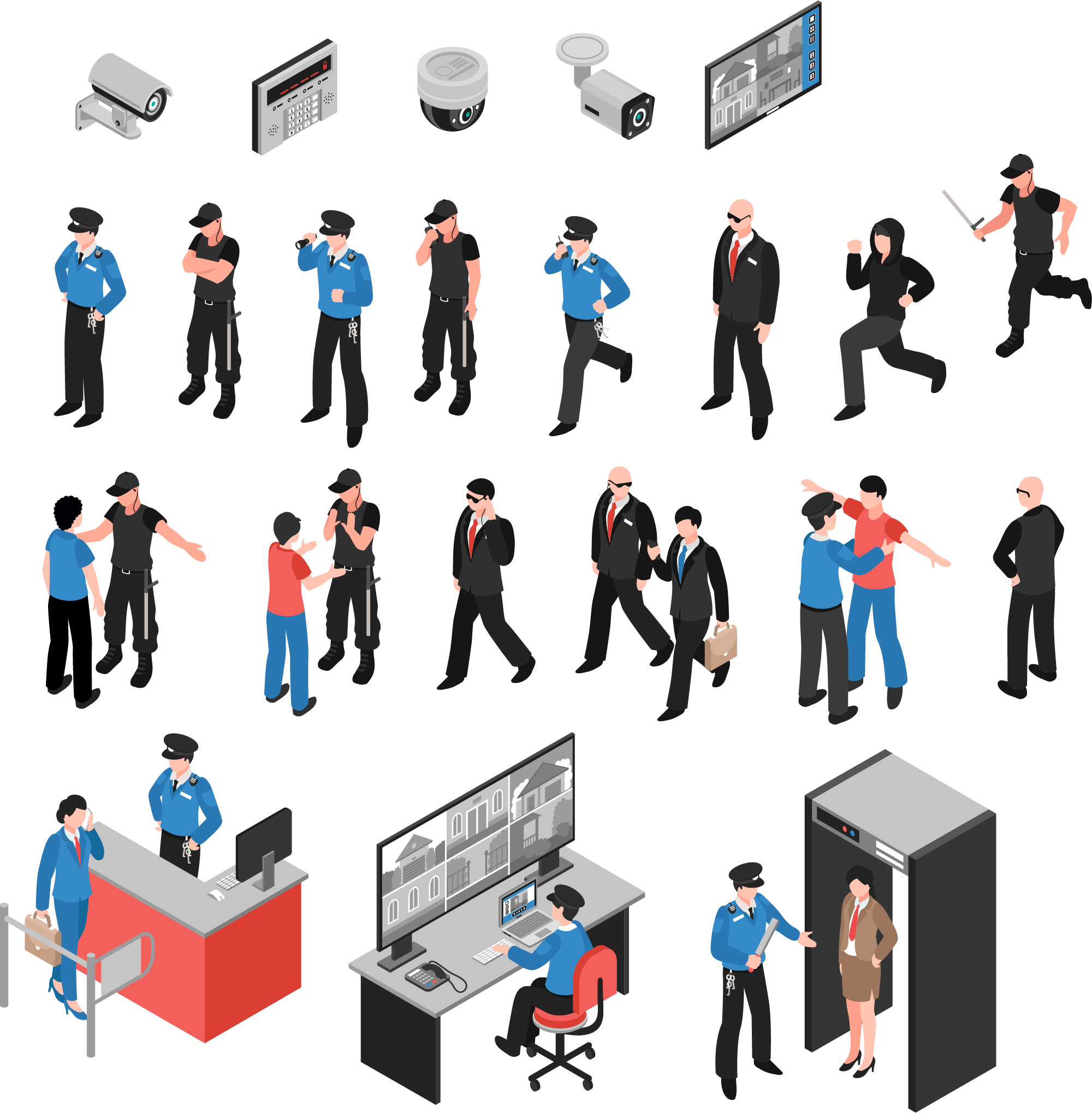 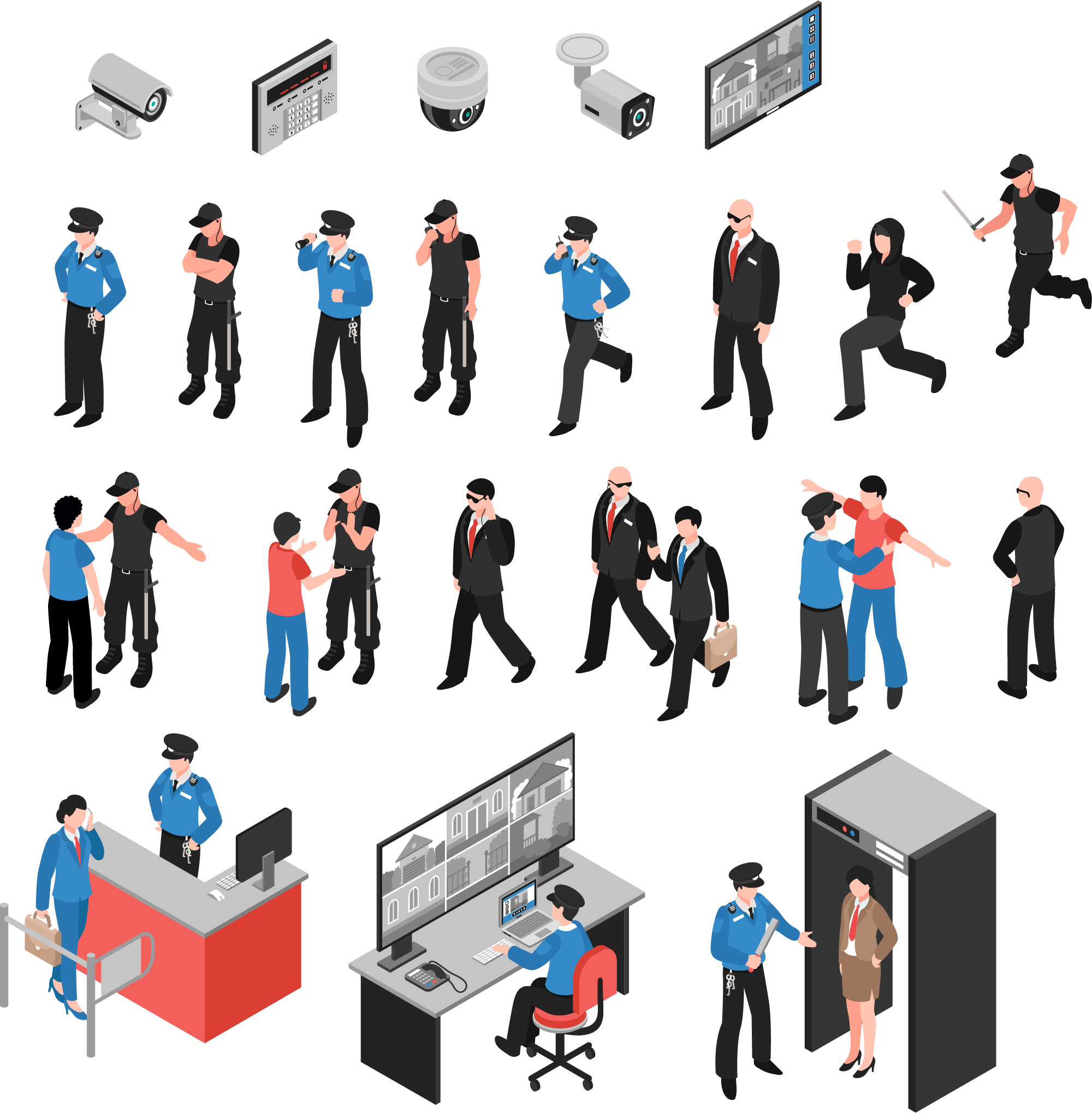 информировать любым способом руководство объекта, правоохранительные и/или специальные государственные органы о факте вооруженного нападения
принять меры к обеспечению безопасности людей на объекте (эвакуация, блокирование внутренних барьеров)
АЛГОРИТМдействий при захвате заложников в организации образования
ДЕЙСТВИЯ РУКОВОДИТЕЛЯ:
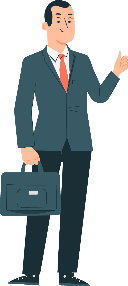 незамедлительно информировать правоохранительные и/или специальные государственные органы о захвате сотрудников, педагогов и обучающихся в заложнике
обеспечить взаимодействие с прибывающими силами оперативного штаба по борьбе с терроризмом
организовать максимально возможные условия для безопасности обучающихся, воспитанников, педагогов и других сотрудников
пытаться выяснить требования захватчиков
Действия персонала (сотрудники, педагоги):
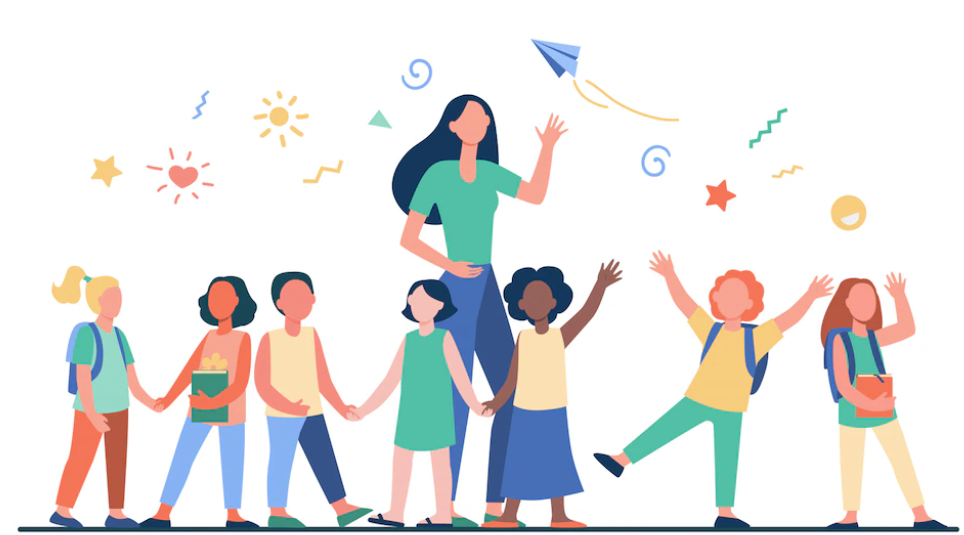 Организовать защиту находящихся рядом обучающихся, воспитанников


По возможности предотвратить их попадание в заложники, незаметно вывести из здания или укрыться в помещении, заблокировать дверь, продержаться до прибытия сотрудников правопорядка или возможности безопасности покинуть здание
по возможности информировать любым доступным способом и при условии гарантированного обеспечения собственной безопасности

правоохранительные и/или специальные государственные органы об обстоятельствах захвата заложников и злоумышленниках:
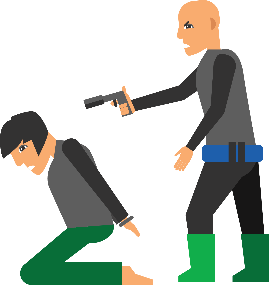 количество, 
вооружение,
оснащение,
возраст,
клички, 
национальность
АЛГОРИТМдействий при захвате заложников в организации образования
Действия обучающихся:
не паниковать, сохранять выдержку и самообладание
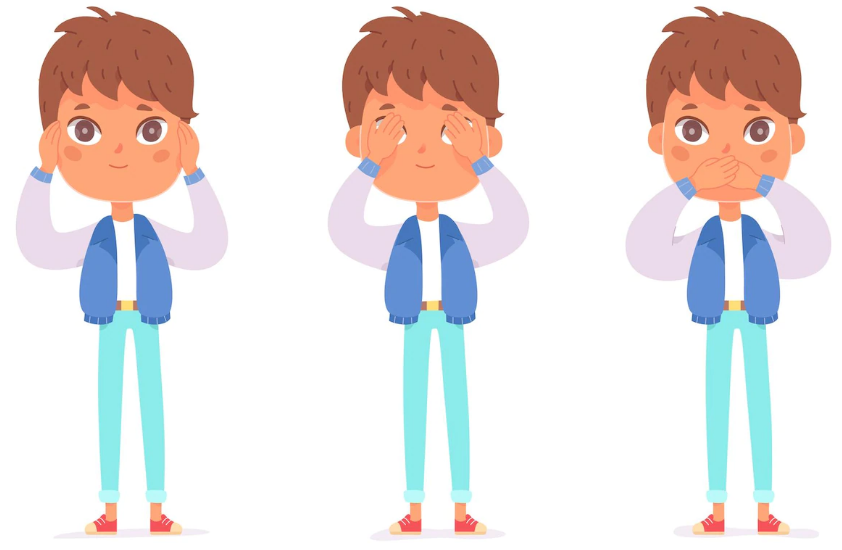 старайтесь найти безопасное место
помните, что получив сообщение о вашем захвате, спецслужбы уже начали действовать и предпримут все необходимое для вашего освобождения
не допускать действий, которые могут спровоцировать нападающих к применению оружия и привести к человеческим жертвам
переносите лишения, оскорбления и унижения, не смотрите в глаза преступникам, не ведите себя вызывающе
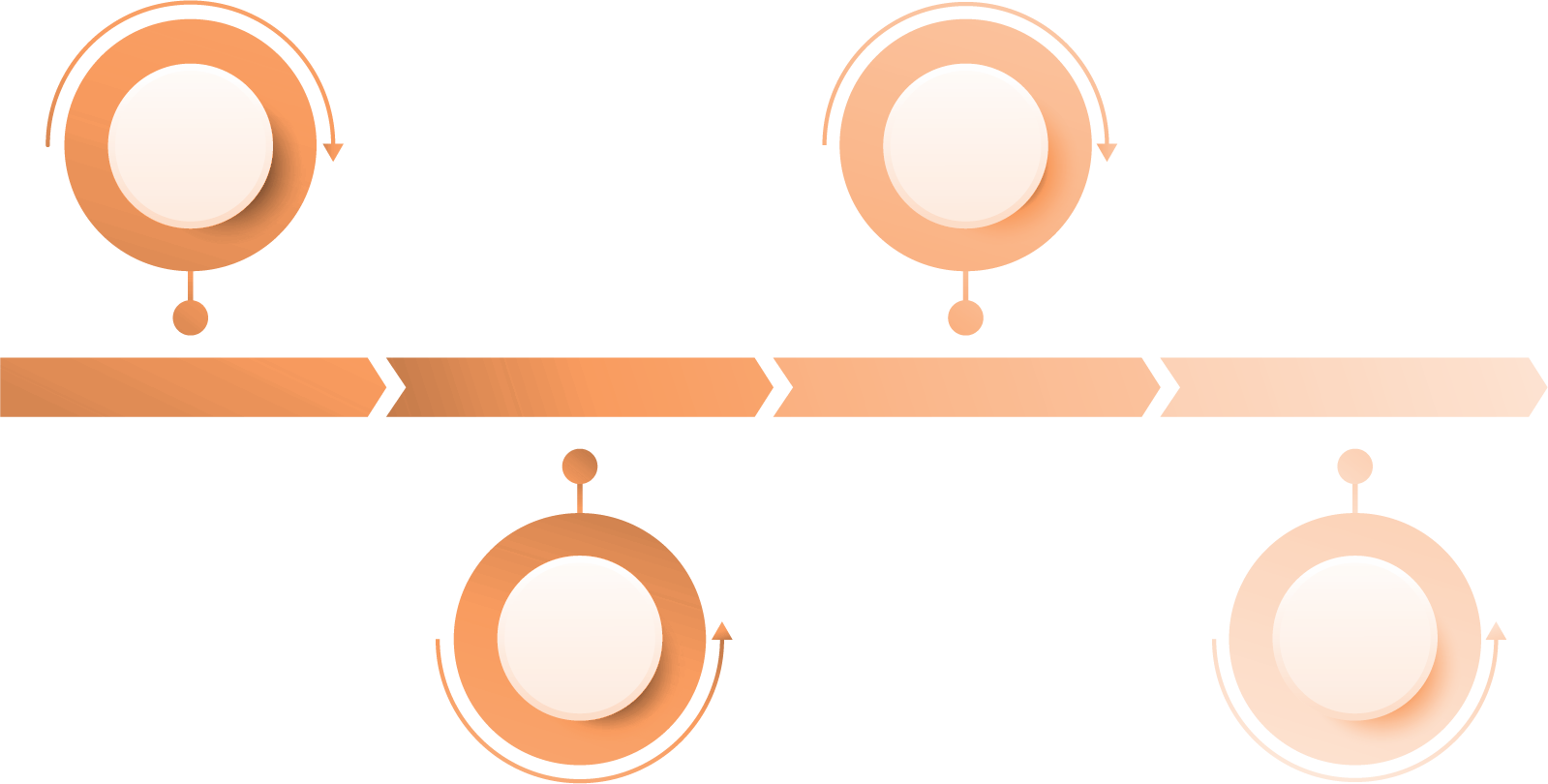 на совершение любых действий (сесть, встать, попить, сходить в туалет) спрашивайте разрешение
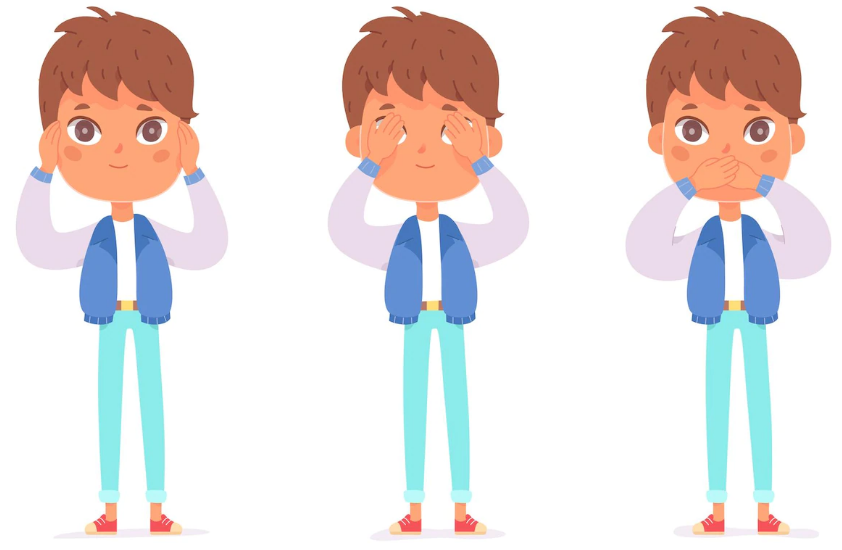 если вы ранены, постарайтесь не двигаться, этим вы сократите потерю крови
во время проведения спецслужбами операции по вашему освобождению неукоснительно соблюдайте следующие требования
лежите на полу лицом вниз, голову закройте руками и не двигайтесь
не бегите навстречу сотрудникам спецслужб или от них, так как они могут принять вас за преступника
по возможности держитесь подальше от проемов дверей и окон
АЛГОРИТМдействий при захвате заложников в организации образования
Действия лиц, обеспечивающих безопасность организации образования:
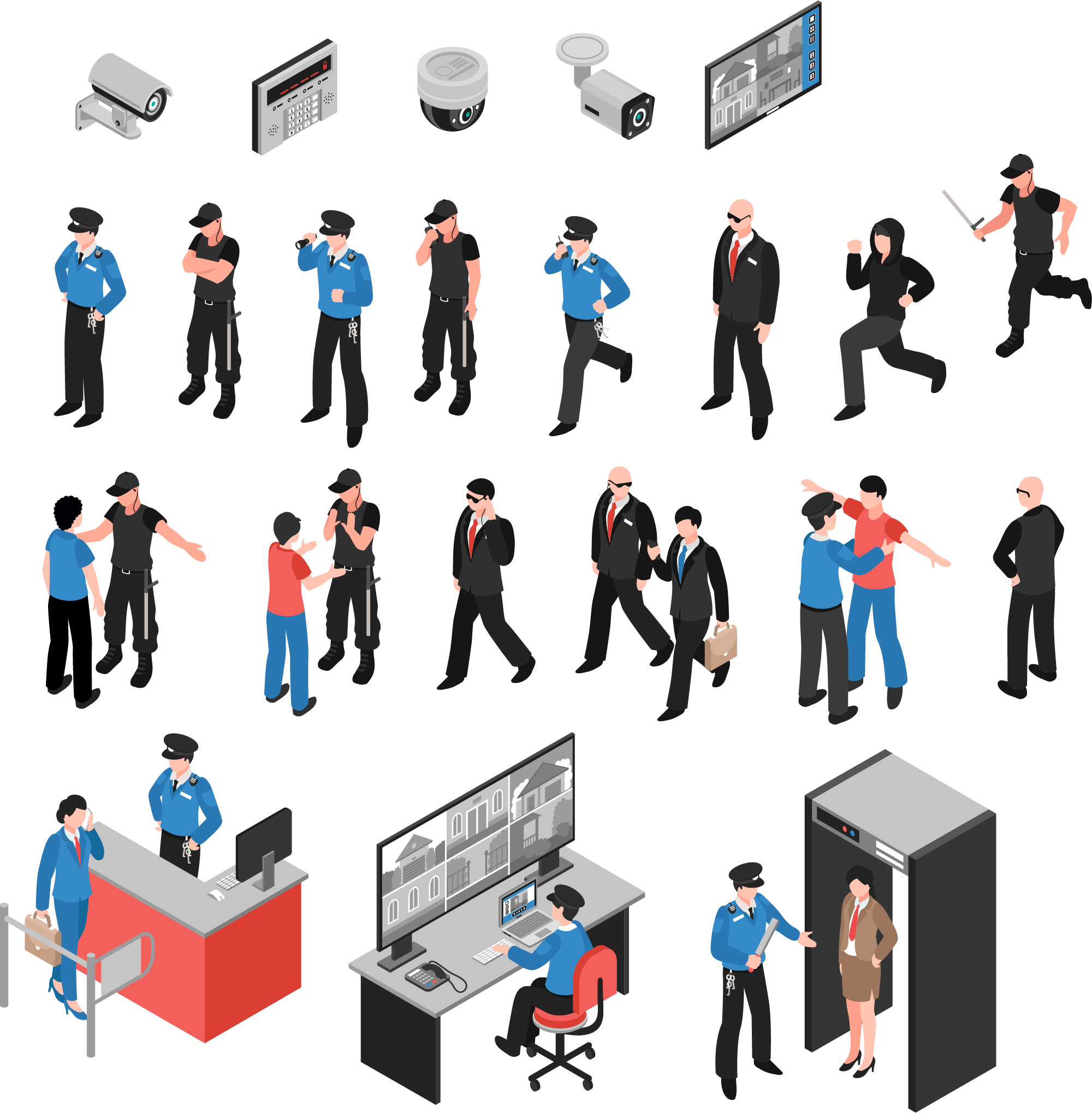 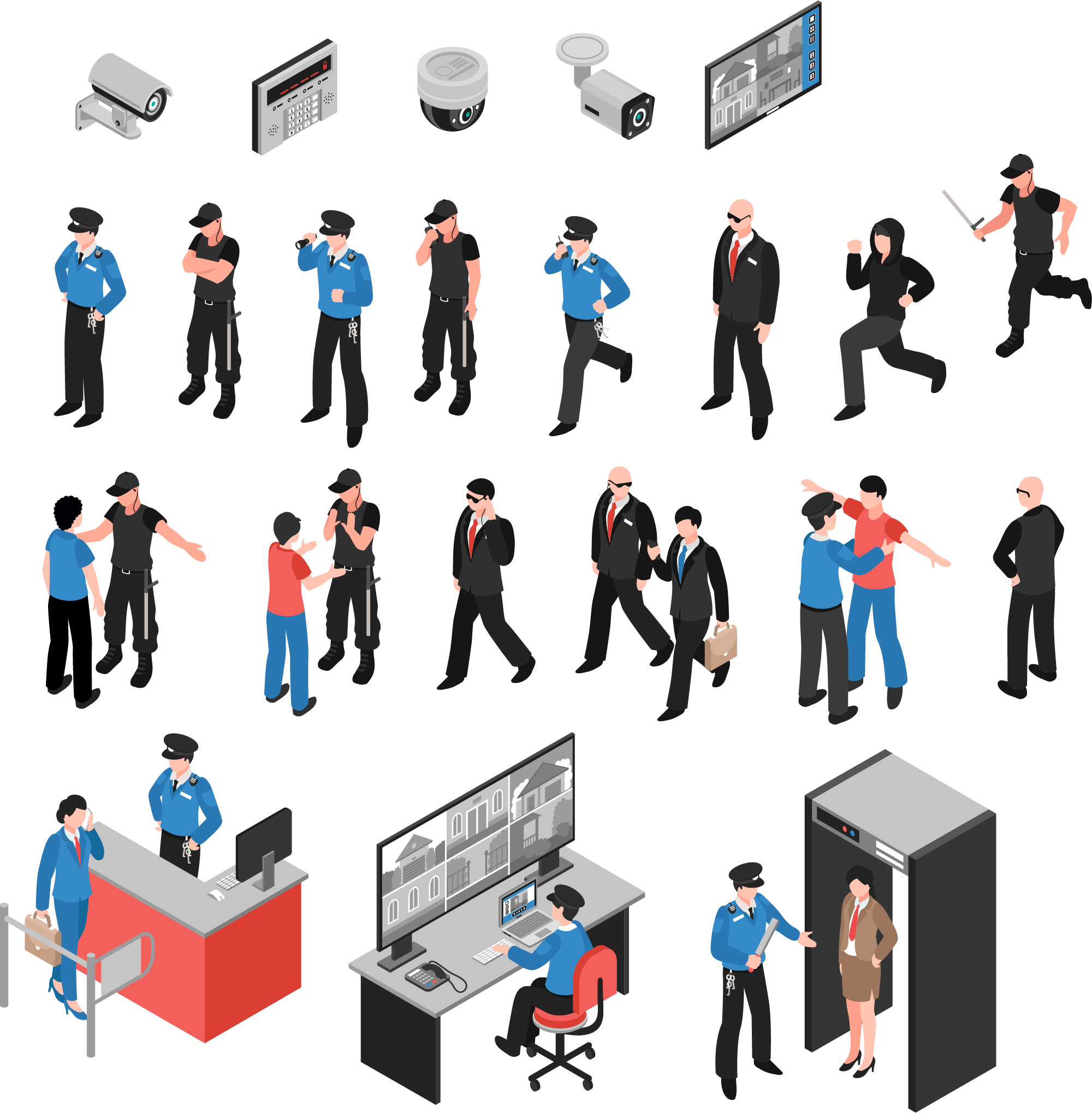 будьте внимательны, постарайтесь запомнить приметы преступников, отличительные черты их лиц, одежду, имена, клички, возможные шрамы и татуировки, особенности речи и манеры поведения, тематику разговоров
не вступать в переговоры по собственной инициативе
Порядок действий при захвате в заложники:
Не допускать действий, которые могут спровоцировать преступников к применению физической силы или оружия
Постарайтесь определить место своего нахождения (заточения)
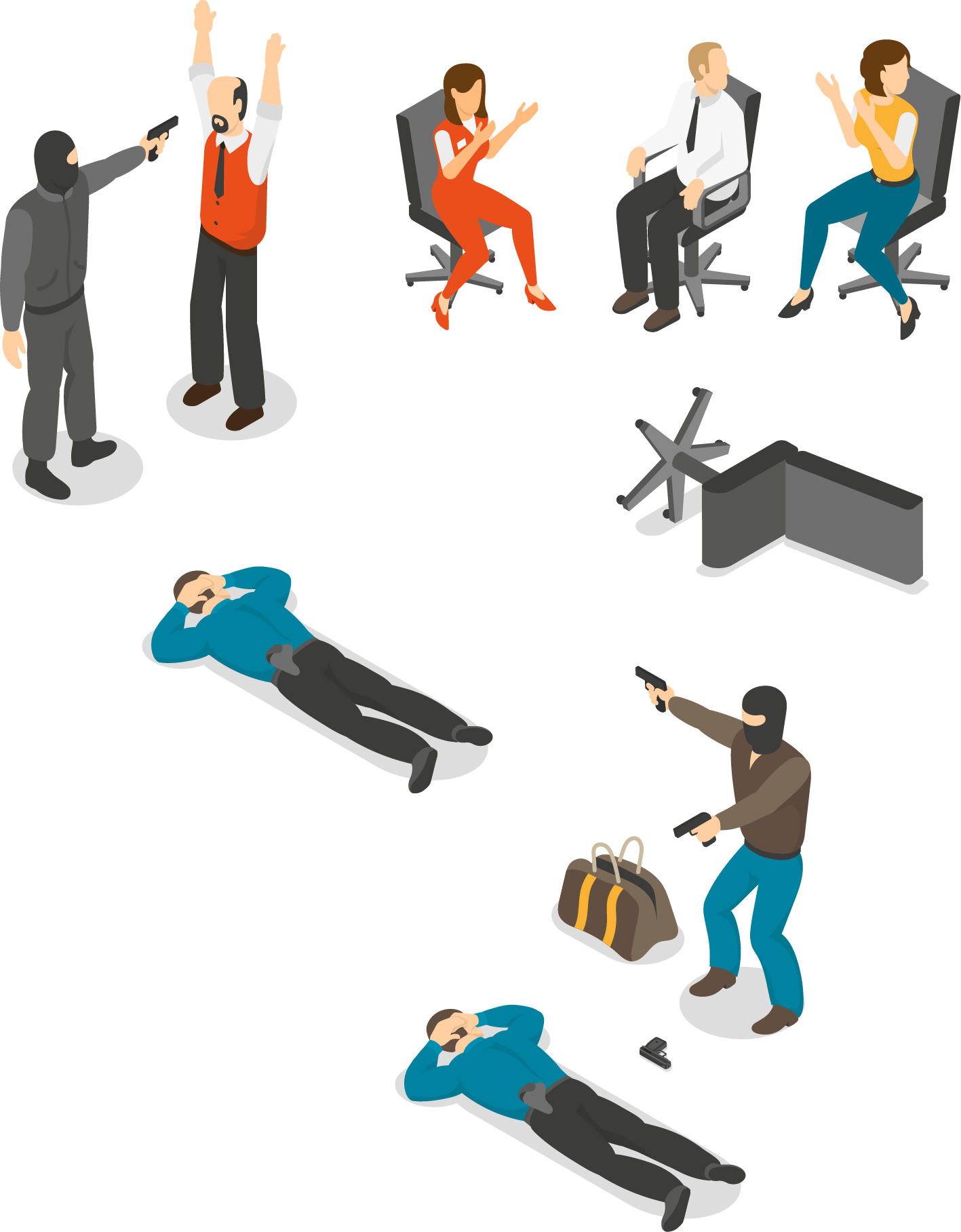 Не пренебрегайте пищей, какой бы она ни была
Не привлекать внимания своим поведением
При ранении, постараться самостоятельно оказать себе первую доврачебную помощь
Не пытайтесь бежать, если нет полной уверенности в успехе побега
Главное не паниковать, даже если стороны противника перестали себя контролировать
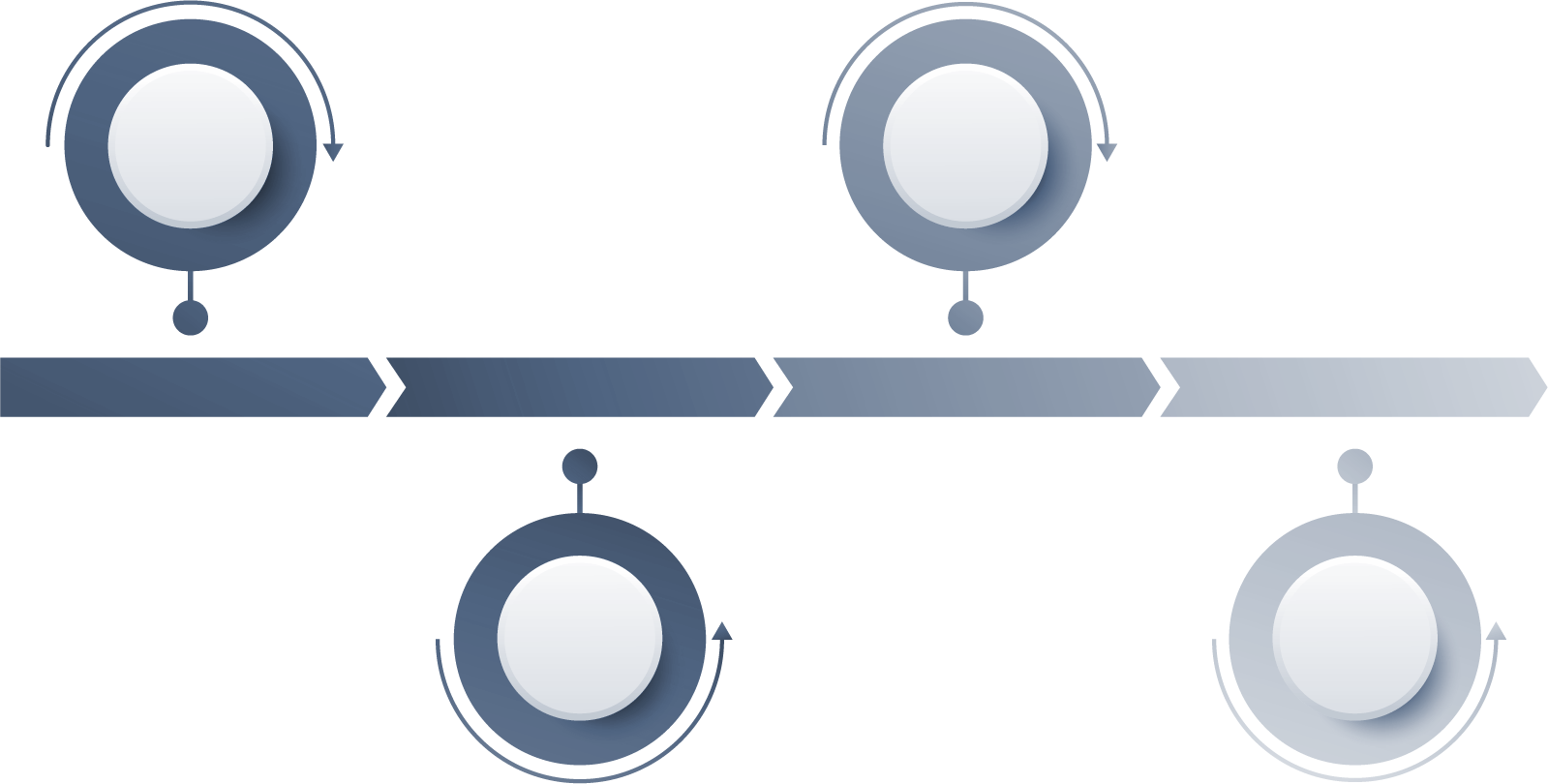 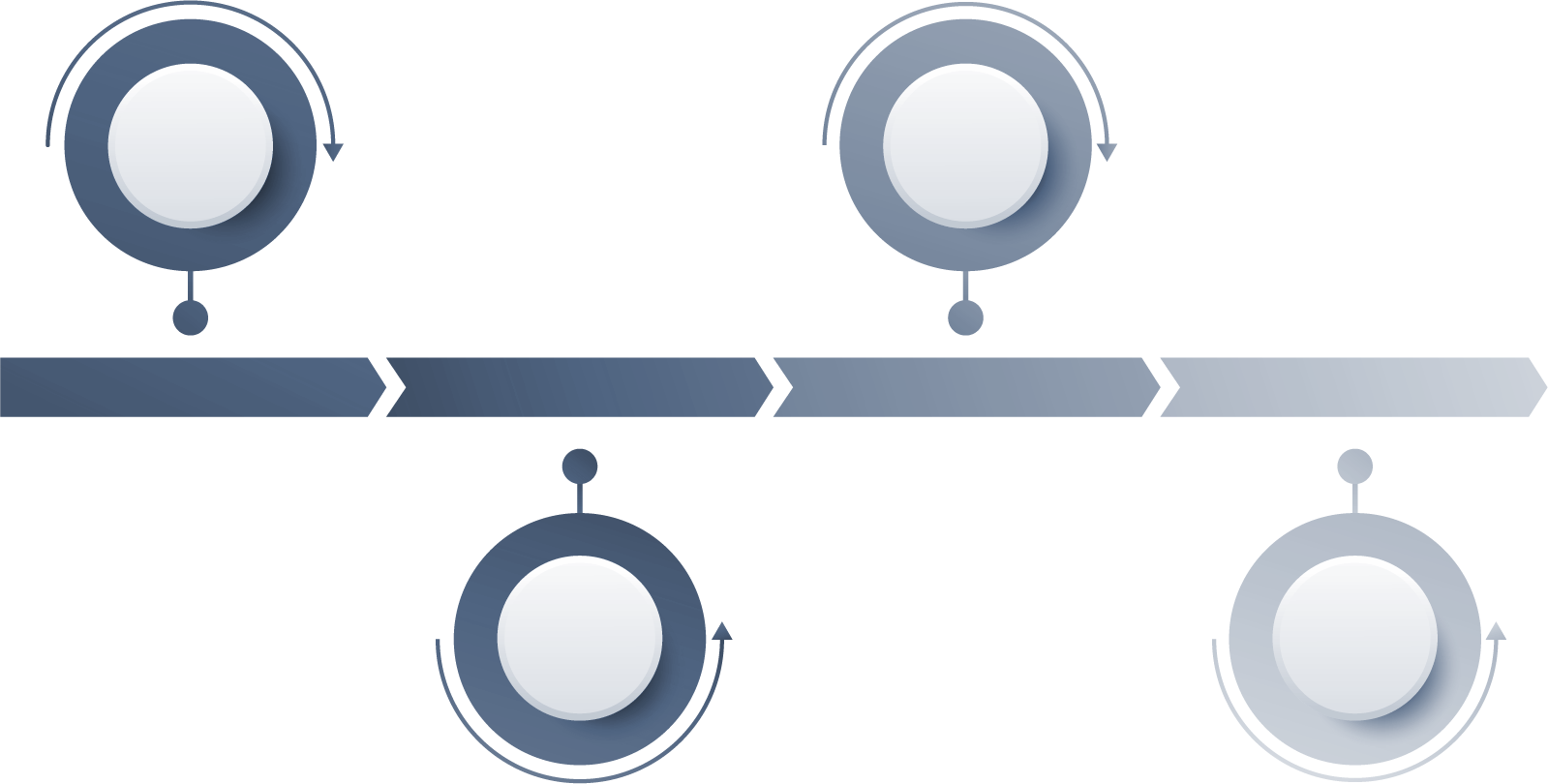 Запомните, как можно больше информации о террористах (количество, вооружение, как выглядят, особенно внешности, телосложения, акцент, тематика разговора, темперамент, манера поведения)
Расположитесь подальше от окон, дверей
Главное не паниковать, даже если стороны противника перестали себя контролировать
При наличии возможности, используя любой доступный способ связи, без риска для жизни, проявляя осторожность, попытаться сообщить о произошедшем в правоохранительные или специальные органы, подразделение безопасности или службу охраны объекта
При проведении сотрудниками спецподразделений операции по освобождению заложников необходимо соблюдать следующие требования:
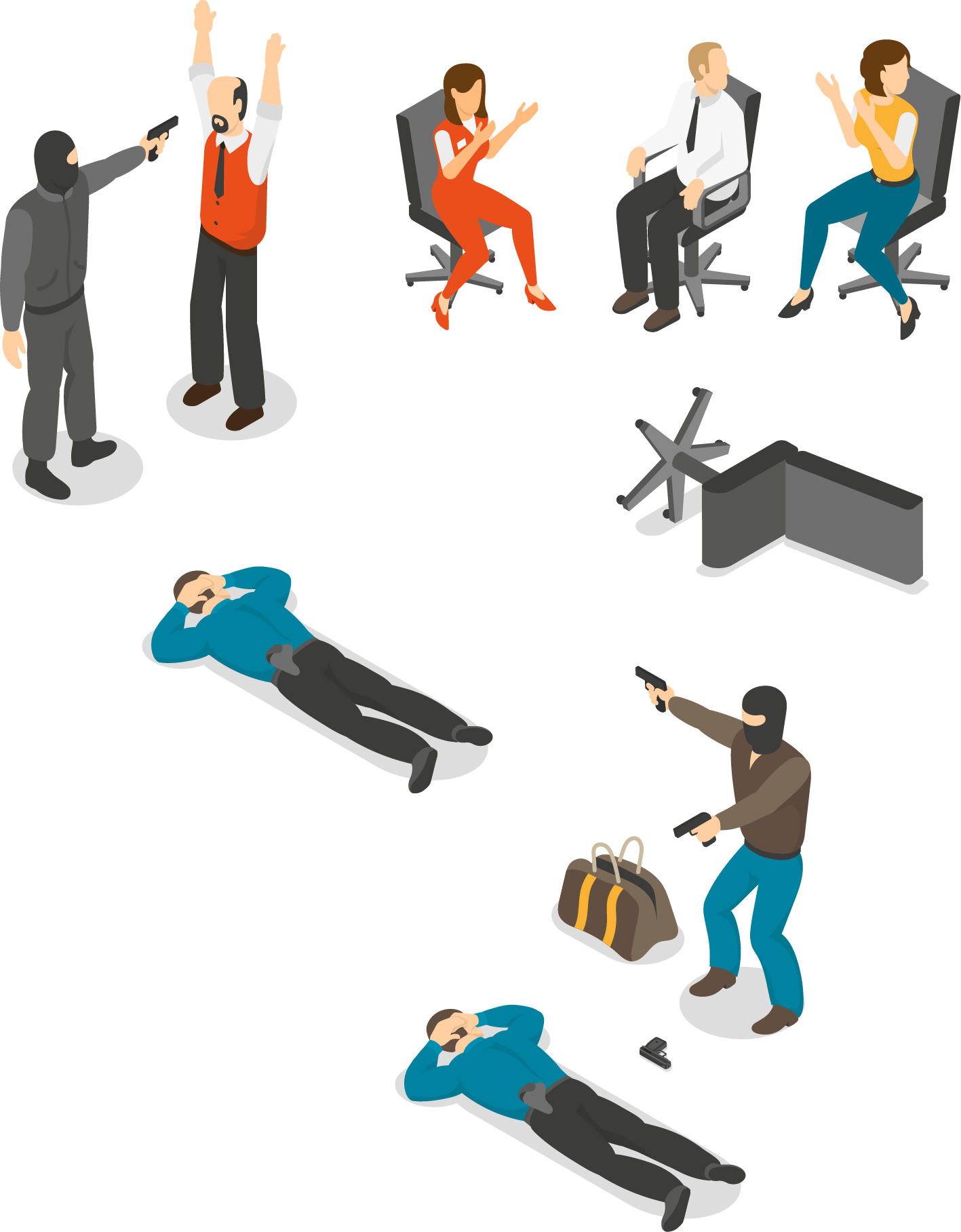 лечь на пол лицом вниз, по возможности прижавшись к стене, голову закрыть руками и не двигаться
не бежать навстречу сотрудникам спецподразделений или от них, так как они могут принять бегущего за преступника
если есть возможность, необходимо держаться подальше от проемов дверей и окон
АЛГОРИТМдействий при атаке организации образования террористами
ДЕЙСТВИЯ РУКОВОДИТЕЛЯ:
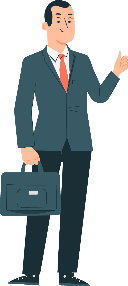 незамедлительная передача информации в правоохранительные и/или специальные государственные органы о выявлении на объекте подозрительного лица или группы лиц
предоставление сотрудникам правоохранительных органов максимально полной информации о подозрительном лице, которая может сократить время выявления и задержания злоумышленника
обеспечение организованной эвакуации людей и собственной безопасности
организовать максимально возможные условия для безопасности обучающихся, воспитанников, педагогов и других сотрудников
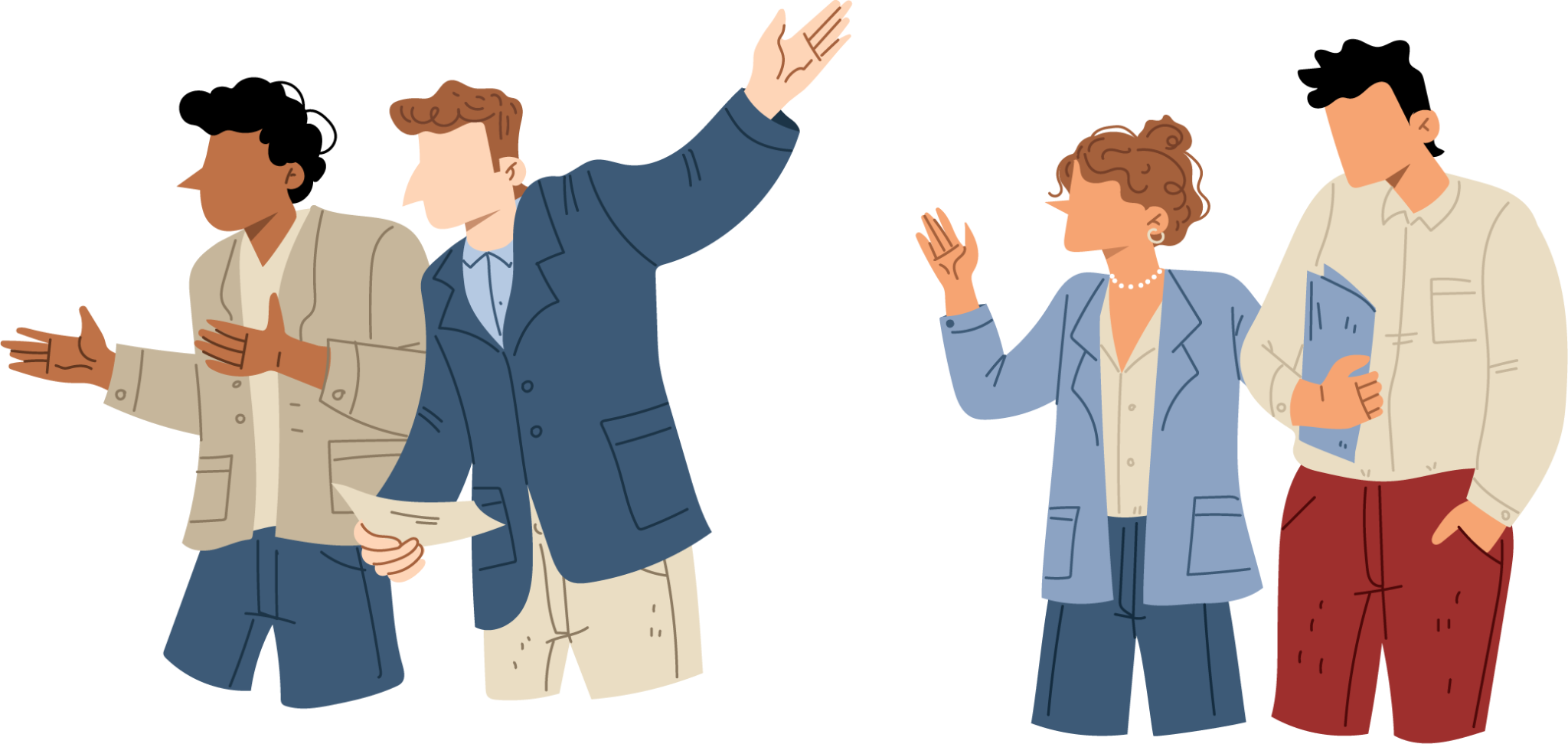 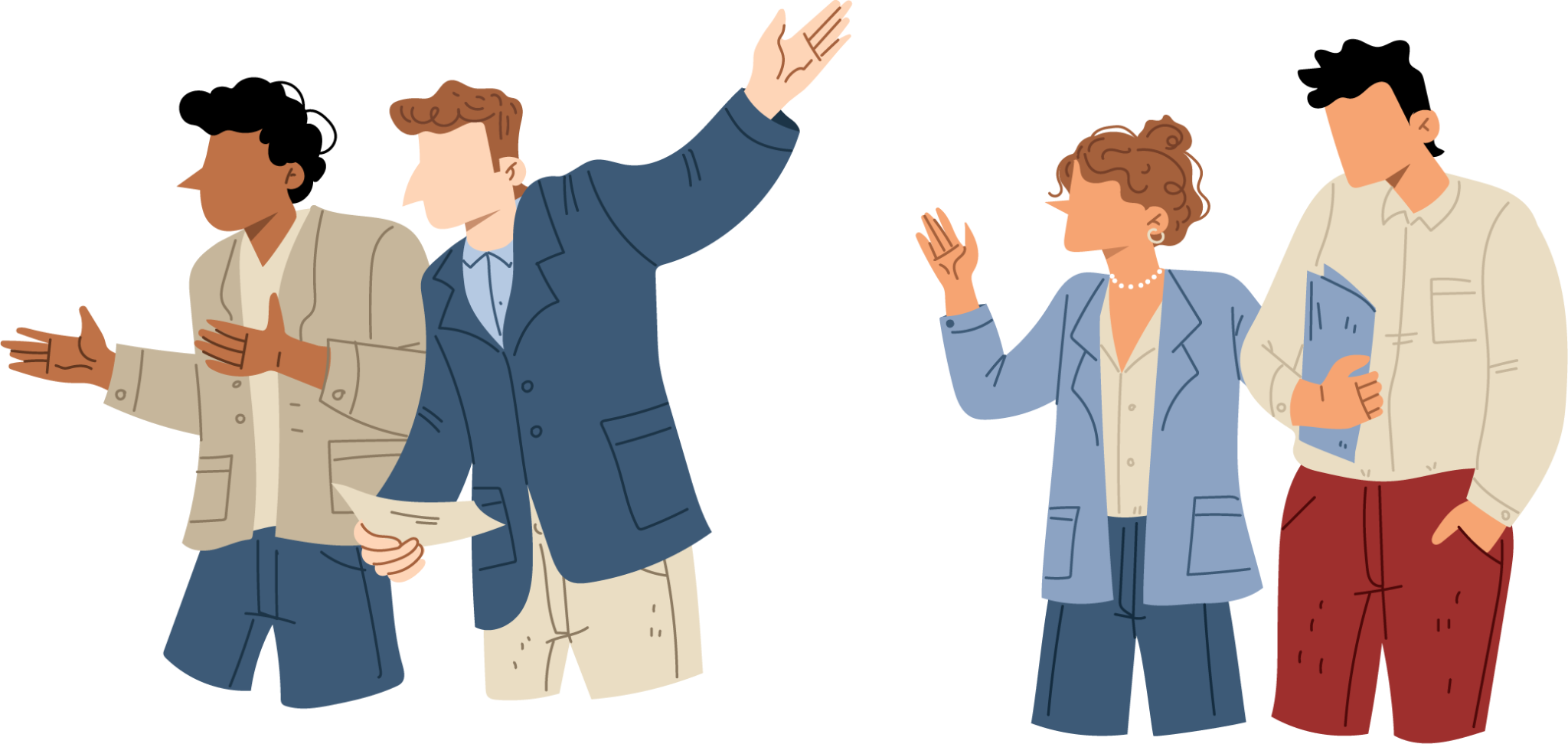 ДЕЙСТВИЯ ПЕРСОНАЛА (СОТРУДНИКИ, ПЕДАГОГИ)
организовать защиту находящихся рядом обучающихся: незаметно вывести из здания или укрыться в помещении, заблокировать дверь, дождаться прибытия сотрудников правопорядка
по возможности информировать любым способом правоохранительные и/или специальные государственные органы, охрану, персонал, руководство объекта о факте и обстоятельствах вооруженного нападения
защититься: незаметно покинуть здание или укрыться в помещении, заблокировать дверь, дождаться прибытия сотрудников правопорядка
Действия обучающихся и родителей (законных представителей):
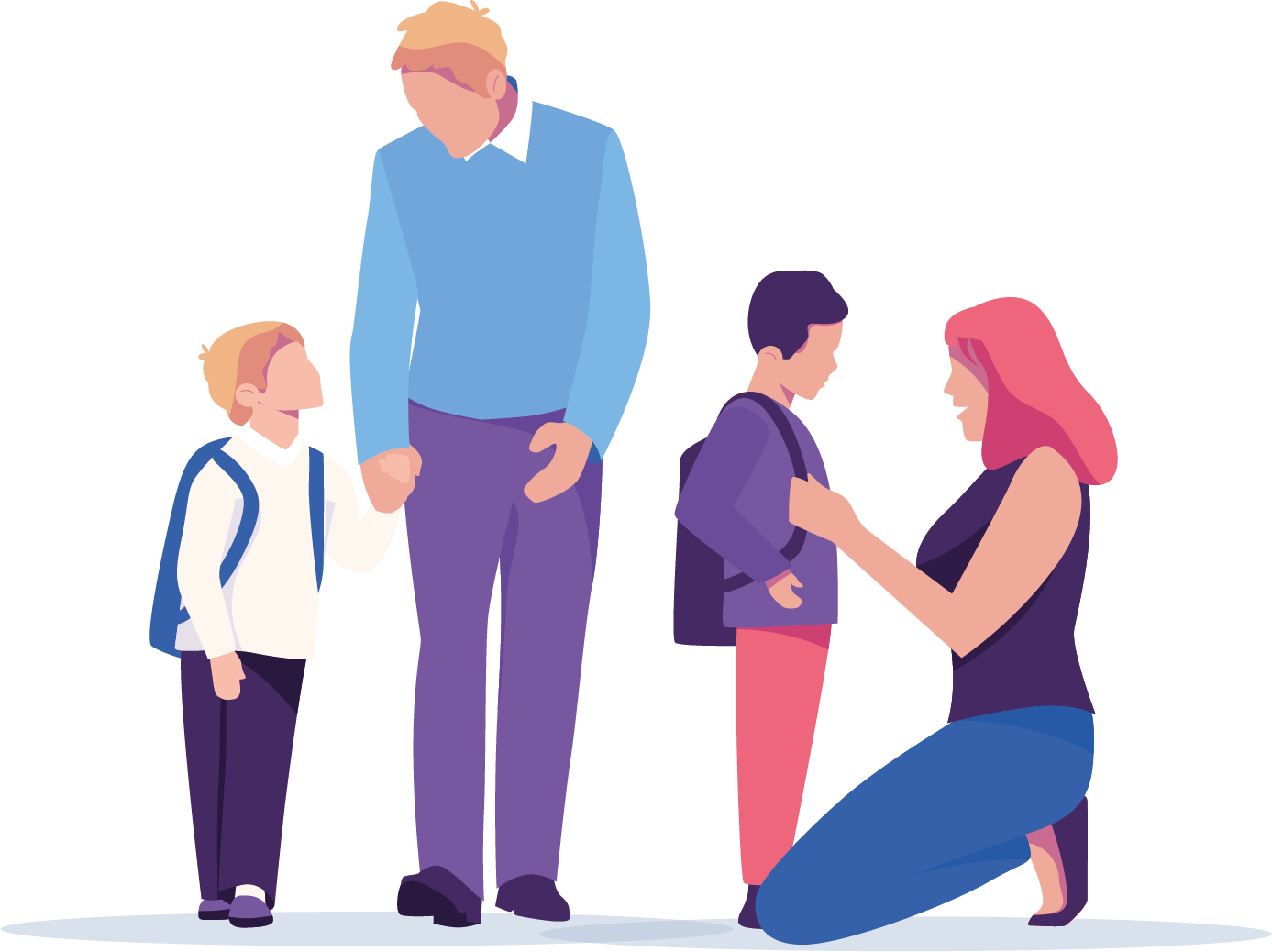 по возможности информировать любым способом правоохранительные и/или специальные государственные органы, охрану, персонал, руководство объекта о факте и обстоятельствах вооруженного нападения
защититься: незаметно покинуть здание или укрыться в помещении, заблокировать дверь, дождаться прибытия сотрудников правопорядка
АЛГОРИТМдействий при атаке организации образования террористами
Действия лиц, обеспечивающих безопасность организации образования:
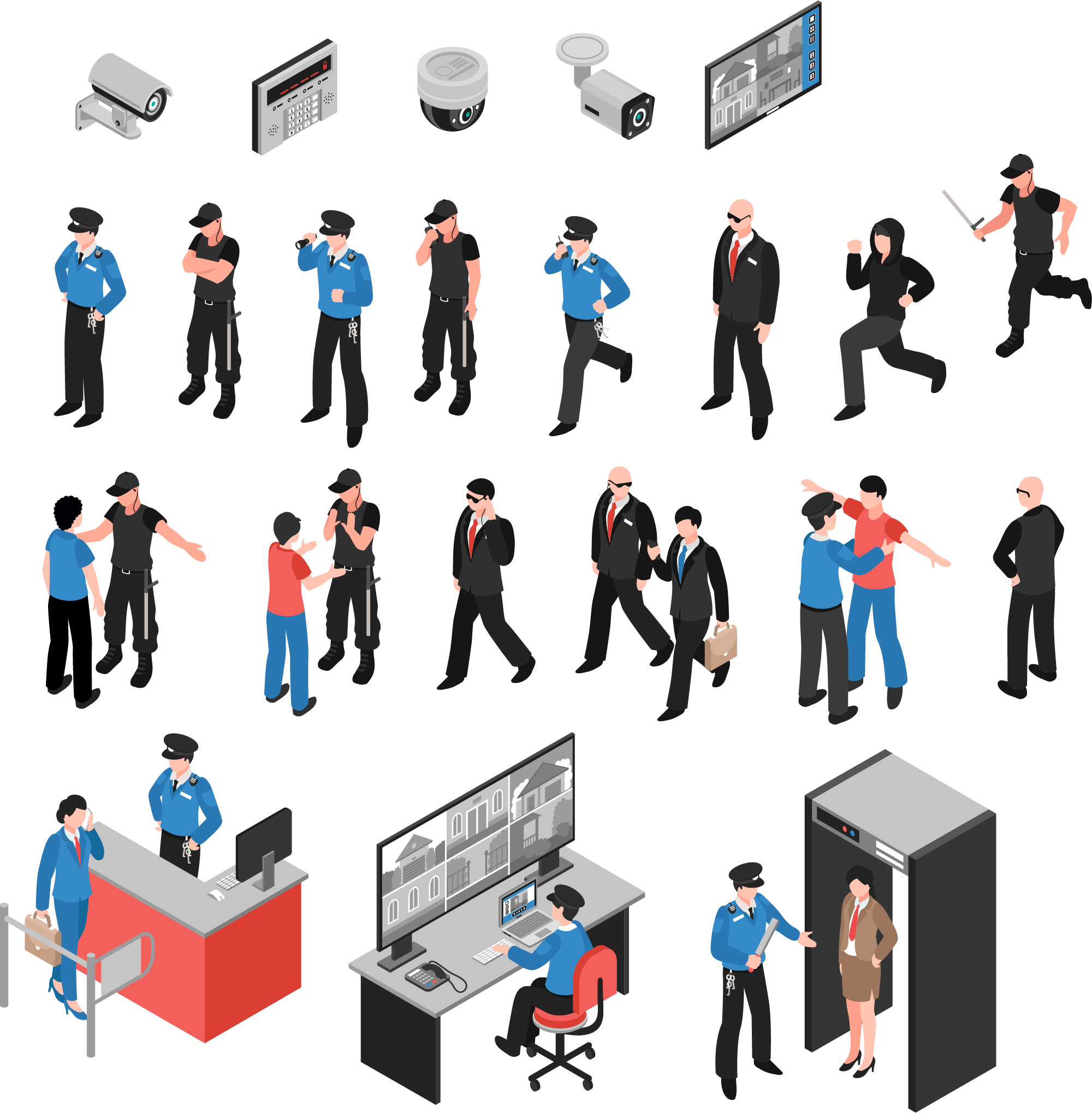 выявить по внешним признакам приверженца/ев нетрадиционных течений
информировать любым способом руководство объекта, правоохранительные и/или специальные государственных органов о выявлении подозрительного лица или группы лиц
по возможности блокировать его/их продвижение к местам массового пребывания людей на объекте
обеспечить собственную безопасность
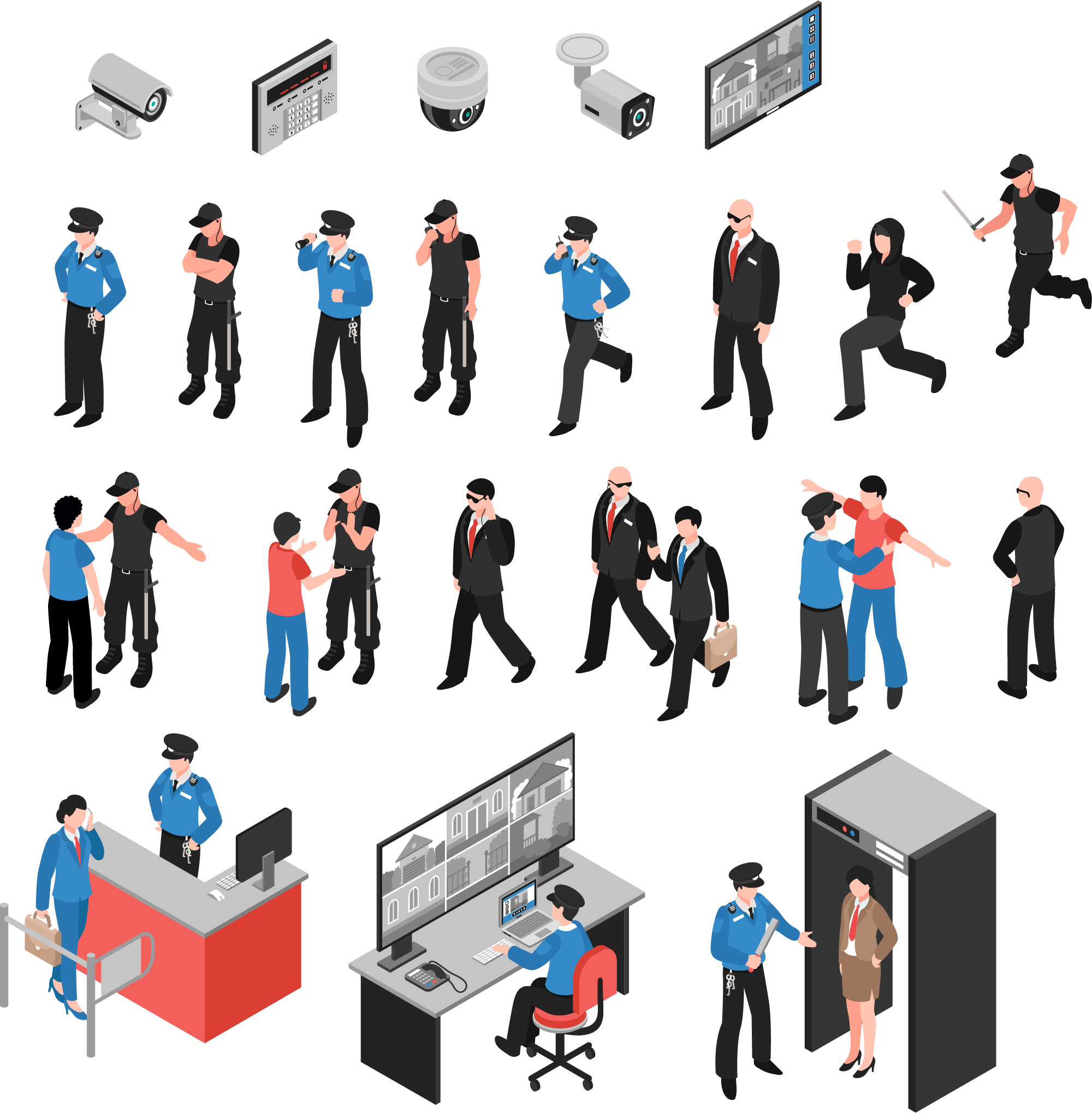 при необходимости организовать наблюдение передвижений подозрительного лица или группы лиц по объекту (лично либо через систему видеонаблюдения)
принять меры к обеспечению безопасности людей на объекте (эвакуация, блокирование внутренних барьеров)
Внешние признаки террориста:
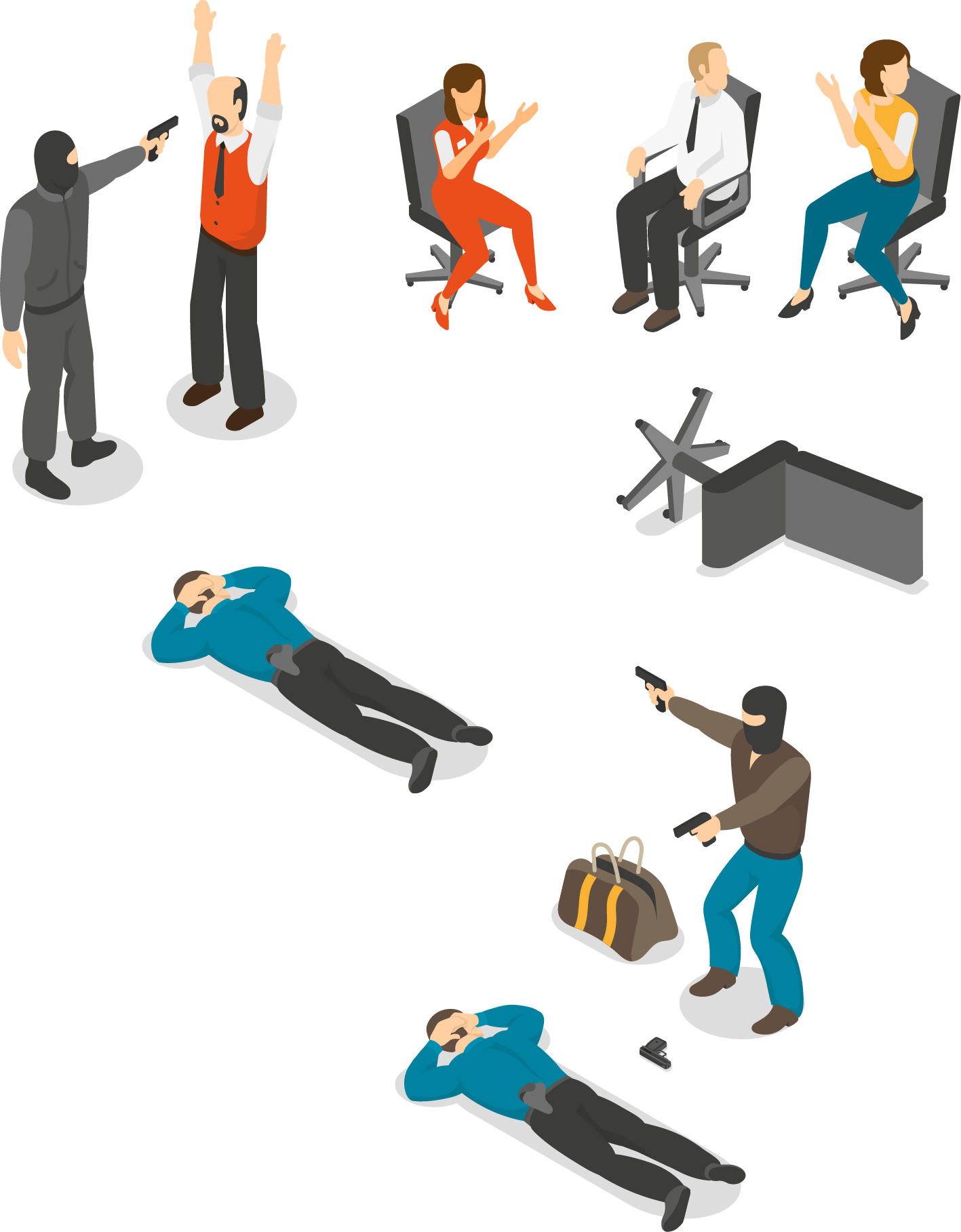 одежда, не соответствующая погоде, просторная, призванная скрыть элементы самодельного взрывного устройства (СВУ)
осторожное обращение к переносимым вещам, прижимание их к телу и периодическое их непроизвольное ощупывание
торчащие из-под одежды элементы СВУ, провода, тумблеры, выключатели
использование камуфлированной форменной одежды, в которой могут присутствовать различные нарушения (отсутствие шевронов, несоответствие цвета нижних и верхних частей формы, головного убора)
наличие в руках больших сумок или баулов, в которых можно скрыть оружие или взрывное устройство
ПРАКТИЧЕСКИЕ МЕРОПРИЯТИЯ по предупреждению актов терроризма в организациях образования и на ее территории
Действия руководителя по предупреждению актов терроризма:
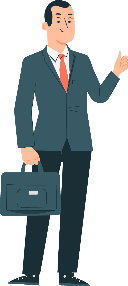 организовать взаимодействие с подразделениями органов внутренних дел по вопросам реагирования на возможные террористической угрозы
регулярно проводить практические тренировки по отработке алгоритмов действий с участием сотрудников, педагогов, обучающихся и при необходимости их родителей (законных представителей)
определить ответственное должностное лицо за реализацию мер антитеррористической защиты организации образования
знать самим и доводить до сведения сотрудников, обучающихся требования руководящих документов в сфере противодействия терроризму
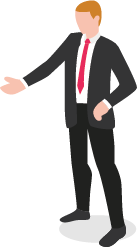 Действия ответственного должностного лица:
представлять руководителю предложения по вопросам совершенствования мер противодействия терроризму и обеспечения безопасности сотрудников, педагогов и обучающихся
не менее 2-х раз в полугодие планировать и проводить тренировки с сотрудниками, педагогами и обучающимся по действиям при возникновении угрозы совершения акта терроризма в помещениях и на территории учреждения
планировать и проводить занятия по вопросам противодействия терроризму с сотрудниками, педагогами и обучающимися
ежедневно осуществлять контроль за состоянием объекта организации образования
обращать внимание на посторонних лиц с неадекватным поведением
Действия заместителя директора по административно-хозяйственной работе (АХР):
следить за освещением территории организации образования в темное время
обеспечивать своевременный вывоз мусора 
с территории организации образования
обращать внимание на посторонних лиц 
с неадекватным поведением
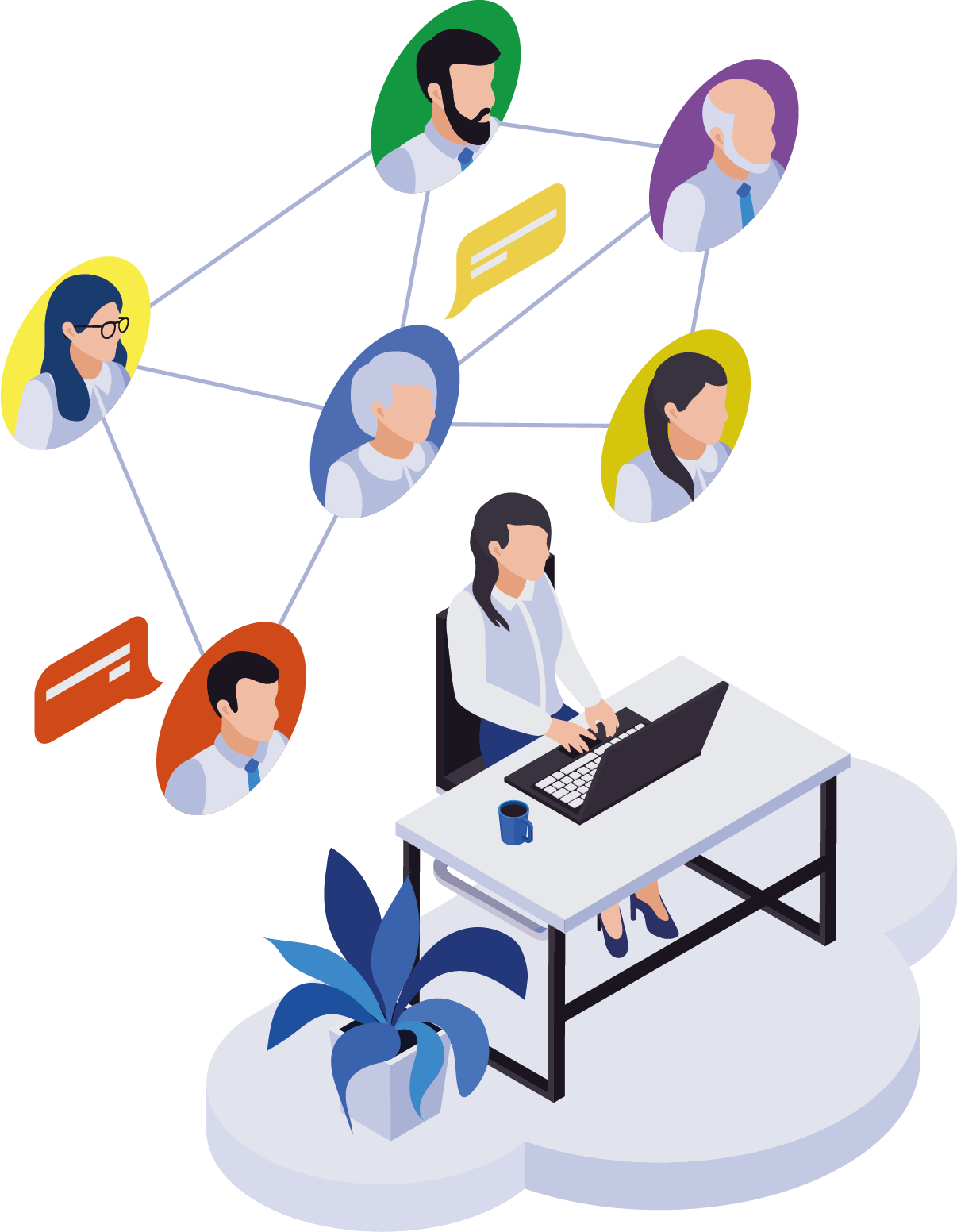 ПРАКТИЧЕСКИЕ МЕРОПРИЯТИЯ по предупреждению актов терроризма в организациях образования и на ее территории
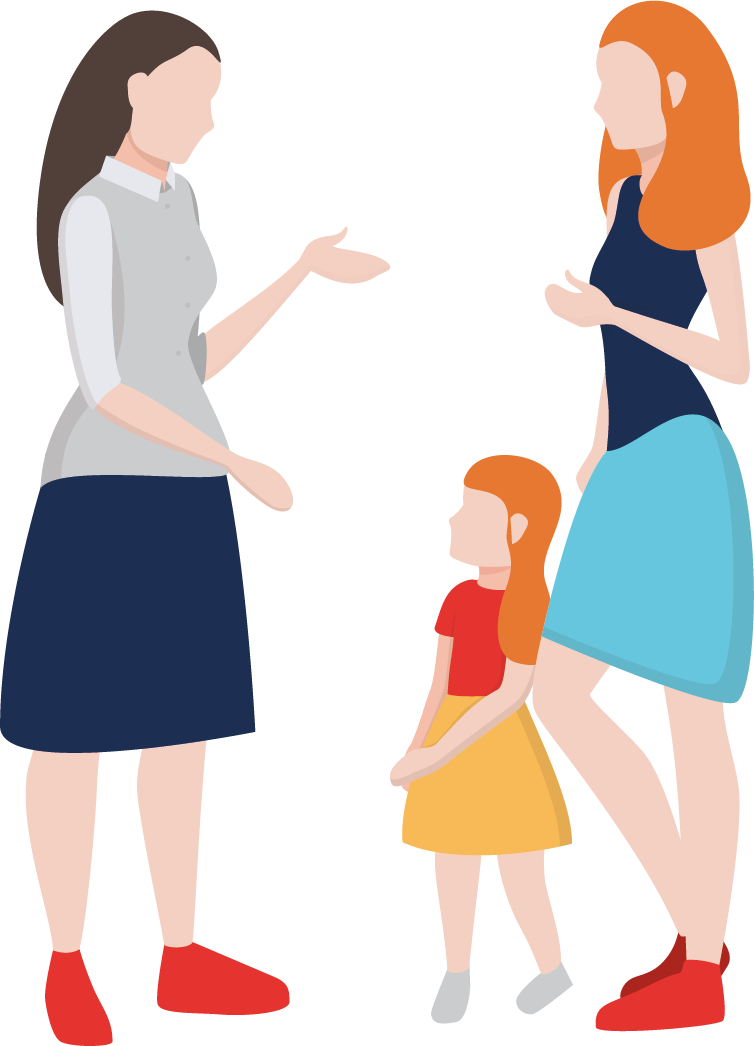 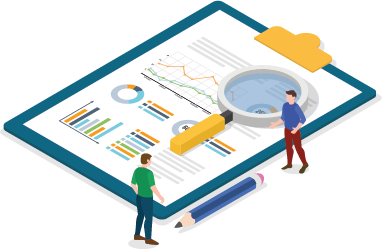 Действия заместителя директора по воспитательной работе:
включать в годовые и месячные планы воспитательной работы проведение мероприятий с участием обучающихся, педагогов и сотрудников организации образования с сотрудниками правоохранительных органов на темы:
"Внешние признаки террориста",
 "Как выглядит самодельное взрывное устройство", 
"Что делать, если в школе стреляют", 
"Меры первой медицинской помощи при различных травмах",
"Психологический портрет лица, вынашивающего противоправные намерения", 
"Опасность экстремистских организаций", 
"Как террористы и экстремисты могут использовать подростков и молодежь в своих преступных целях".
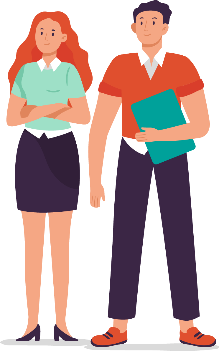 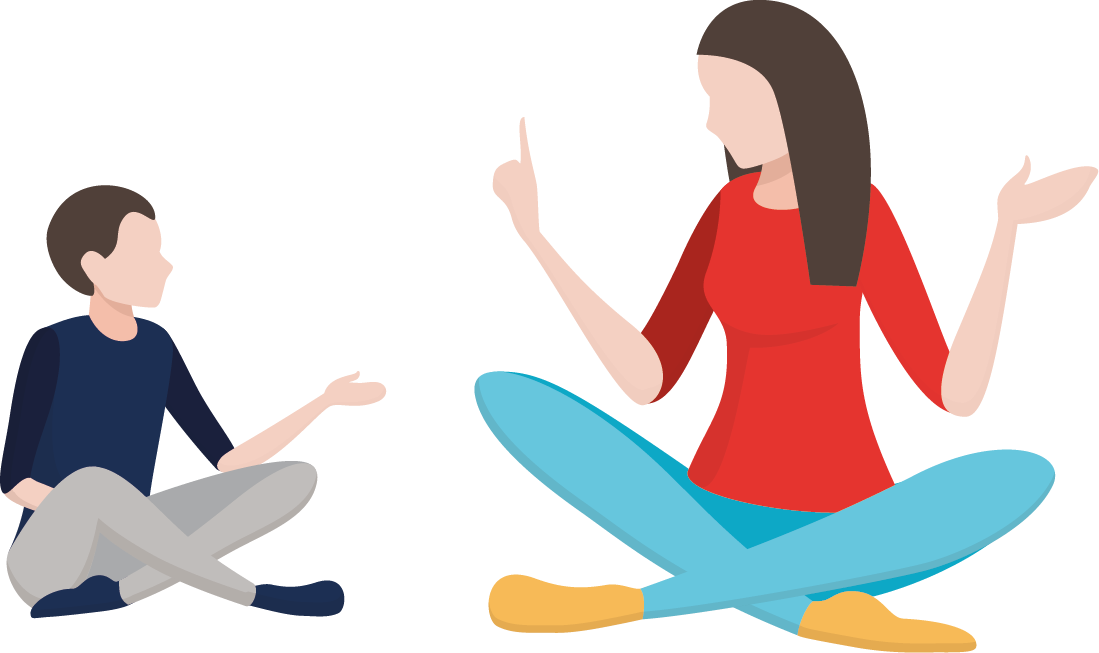 Действия классных руководителей и педагогов:
предупреждать и выявлять факты нарушения отдельными обучающимися правил внутришкольного распорядка, вовлечение их в экстремистские организации и реакционные религиозные секты
предупреждать и выявлять факты нарушения отдельными обучающимися правил внутришкольного распорядка, вовлечение их в экстремистские организации и реакционные религиозные секты
принимать деятельное участие в практических тренировках по отработке алгоритмов реагирования на террористические проявления
выявлять обучающихся, склонных к насильственным акциям
обращать внимание на посторонних лиц с неадекватным поведением
вносить предложения по совершенствованию маршрутов эвакуации, повышать личную стрессоустойчивость и способность управлять в кризисной ситуации
Действия вахтеров:
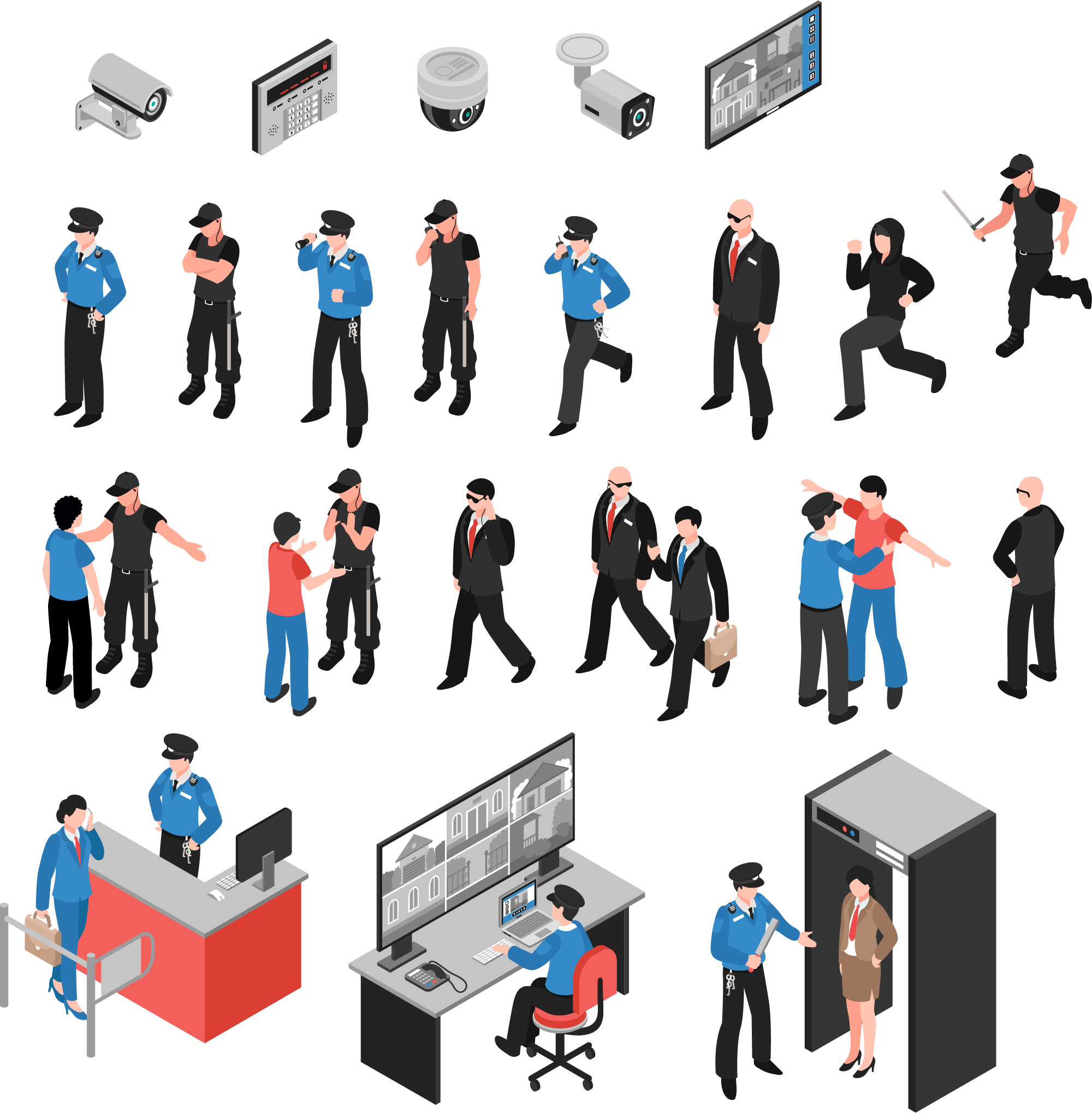 обращать внимание на посторонних лиц с неадекватным поведением
ежедневно контролировать выдачу ключей от учебных помещений педагогам и сдачу ключей после окончания занятий и наведения порядка в учебных помещениях
организовать взаимодействие с участковыми инспекторами и инспекторами по делам несовершеннолетних по отработке подозрительных посетителей организаций образования
знать номера телефонов экстренных служб
ПРАКТИЧЕСКИЕ МЕРОПРИЯТИЯ по предупреждению актов терроризма в организациях образования и на ее территории
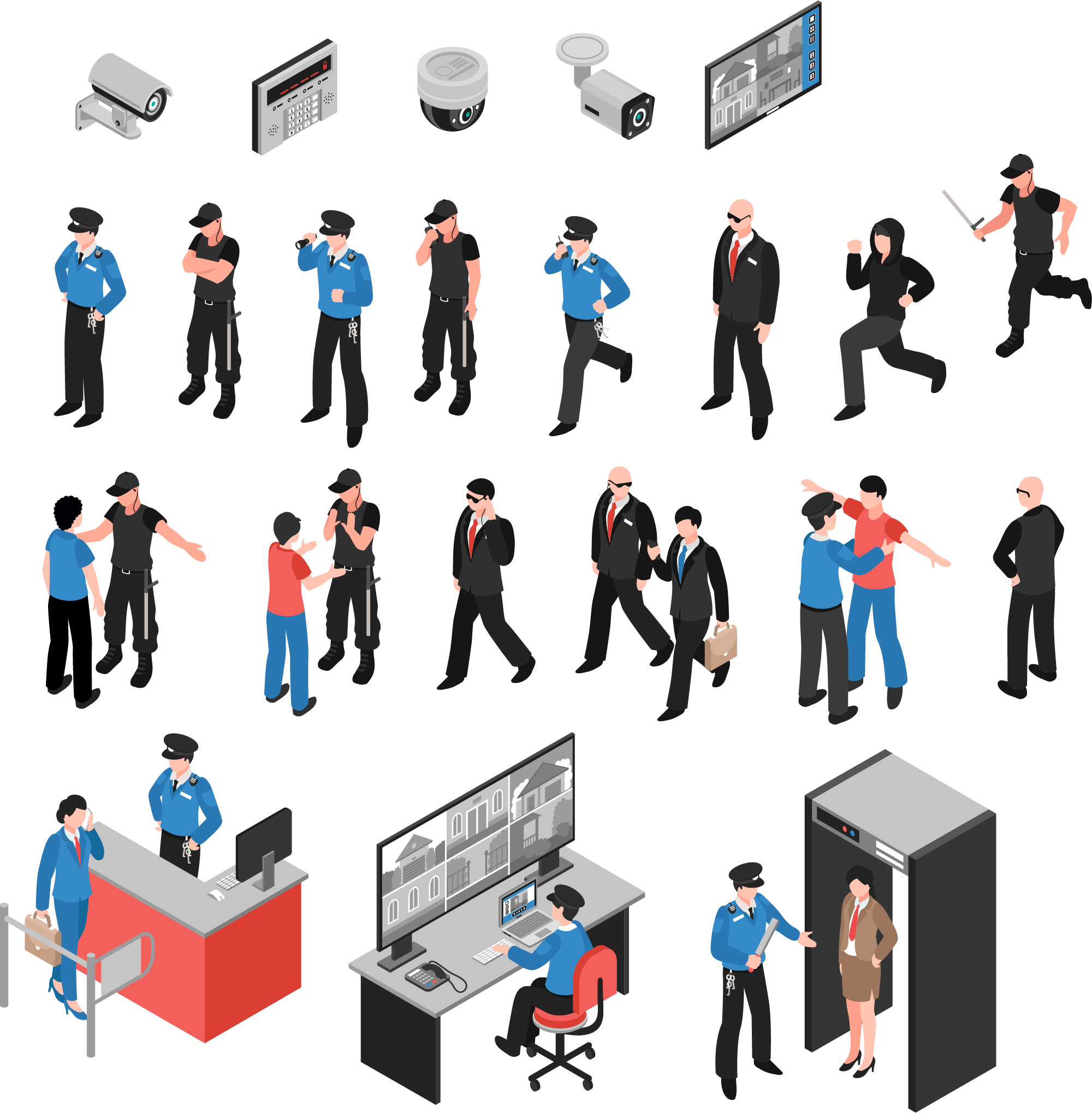 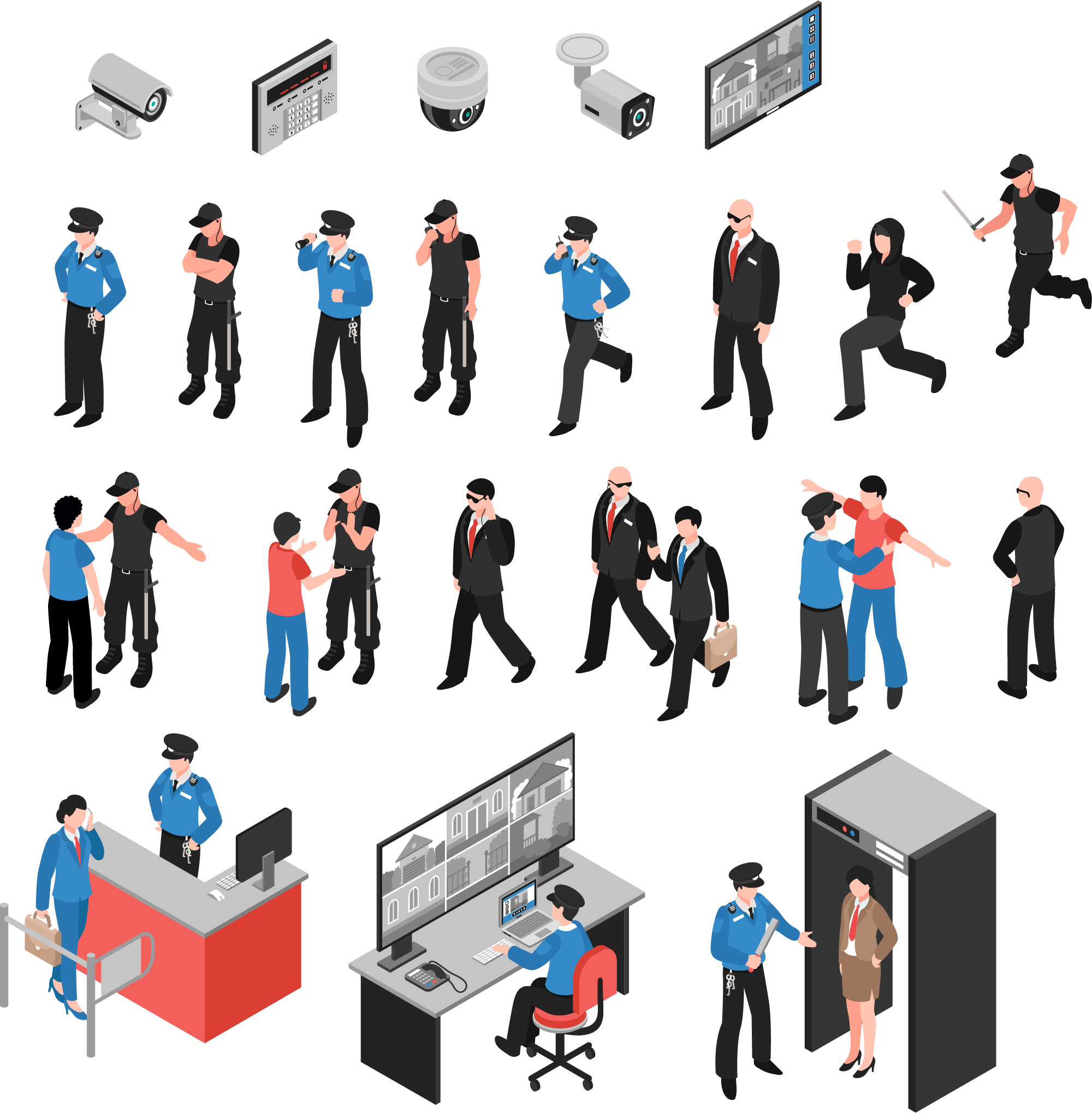 Действия дежурного администратора:
информировать руководителя объекта и охрану о попытке проникновения лиц с подозрительной ручной кладью (тяжелые сумки, ящики, большие свертки)
осуществлять контроль за работой дежурных педагогов и организацией пропуска обучающихся
обращать внимание на посторонних лиц с неадекватным поведением
прибывать за 30 мин до начала занятий в организации образования
Действия постоянного состава организации образования:
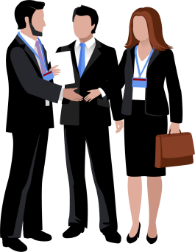 прибывать на свои рабочие места за 15 минут до начала занятий с целью проверки их состояния на предмет отсутствия посторонних и подозрительных, предметов и для подготовки их к занятиям (работе)
педагогам, проводящим занятия в незакрепленных за ними учебных помещениях (классах, кабинетах), получать и сдавать ключи вахтеру
ответственным дежурным контролировать уборку учебных классов после окончания занятий
обращать внимание на посторонних лиц с неадекватным поведением
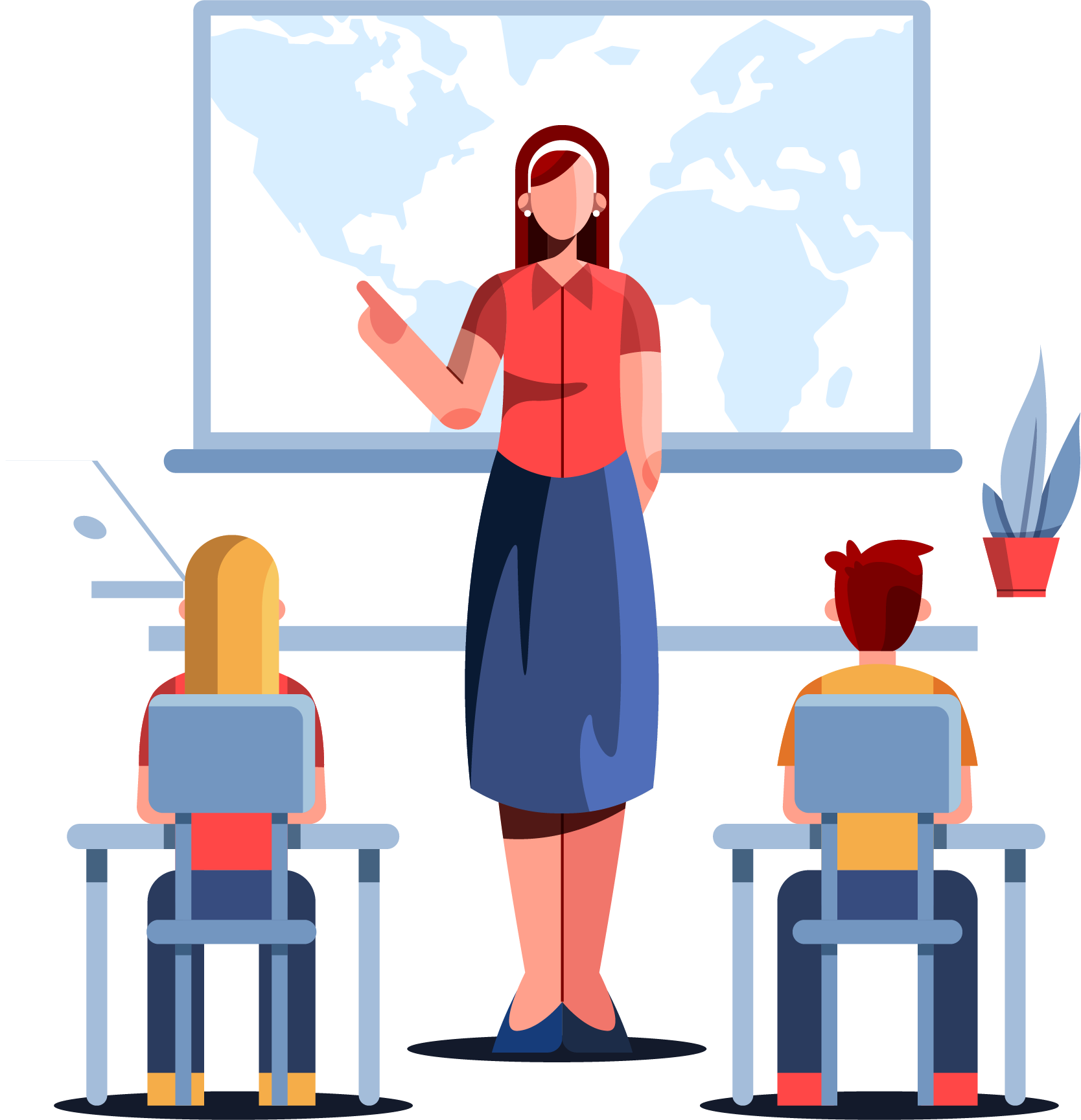 Действия обучающихся:
прибывать в школу заблаговременно с целью своевременной подготовки к началу занятий
ПРАКТИЧЕСКИЕ МЕРОПРИЯТИЯ по предупреждению актов терроризма в организациях образования и на ее территории
Действия лиц, обеспечивающих безопасность организации образования:
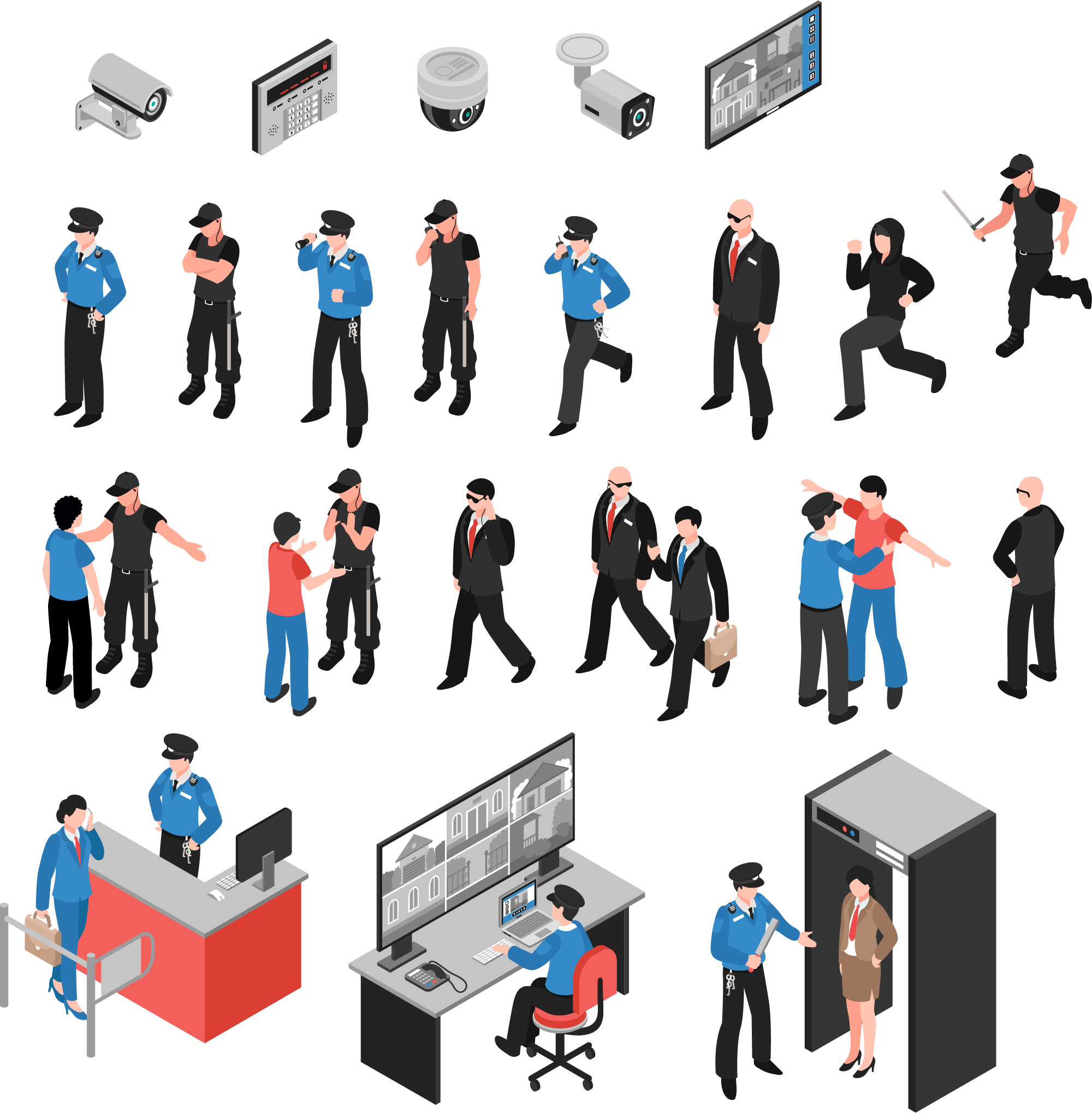 при пропуске на территорию учреждения автотранспортных средств, проверять соответствующие документы и характер ввозимых грузов
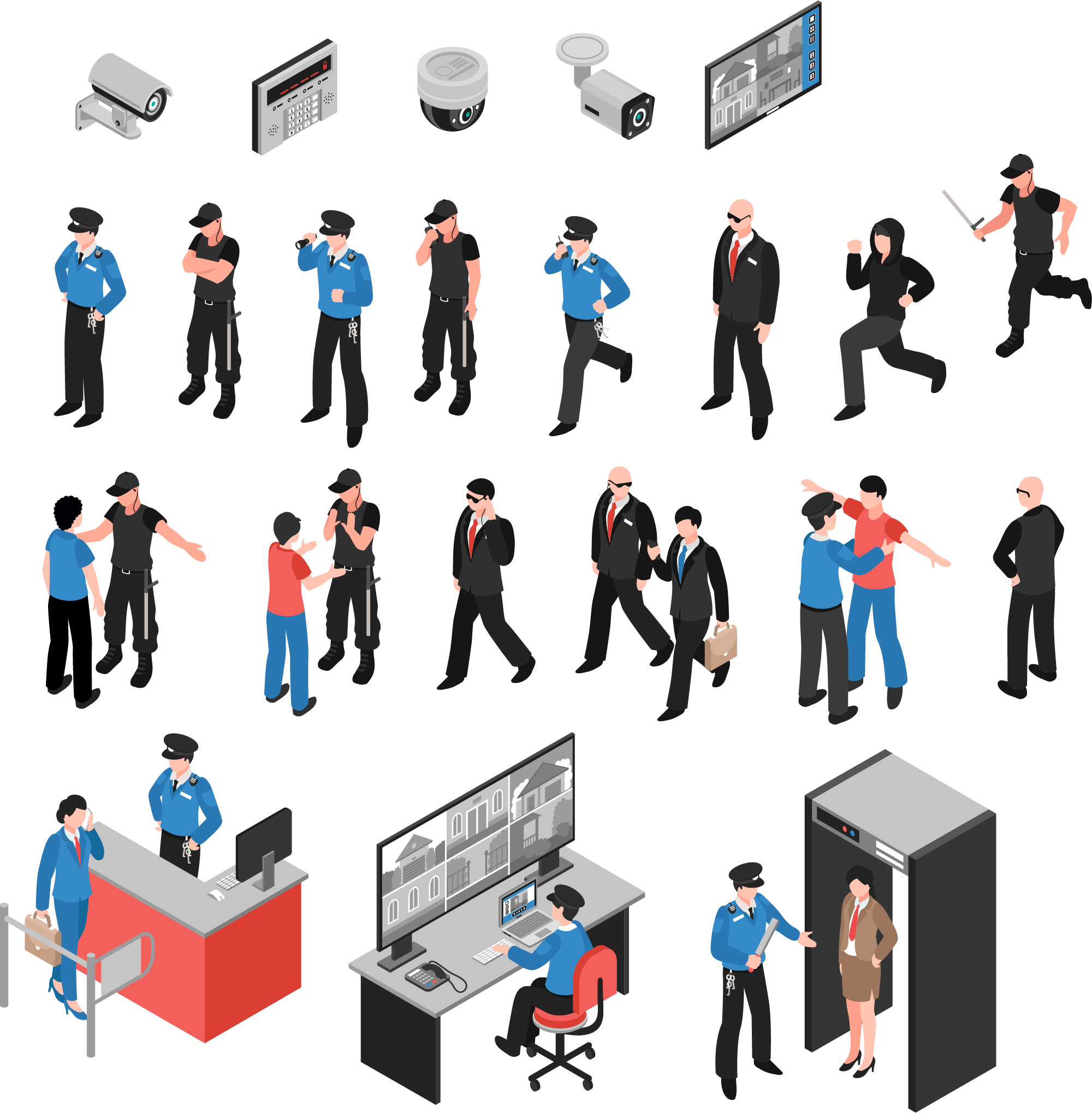 после окончания рабочего дня регулярно проверять внутренние помещения организации образования и каждые два часа обходить территорию учреждения, обращать внимание на посторонние и подозрительные предметы
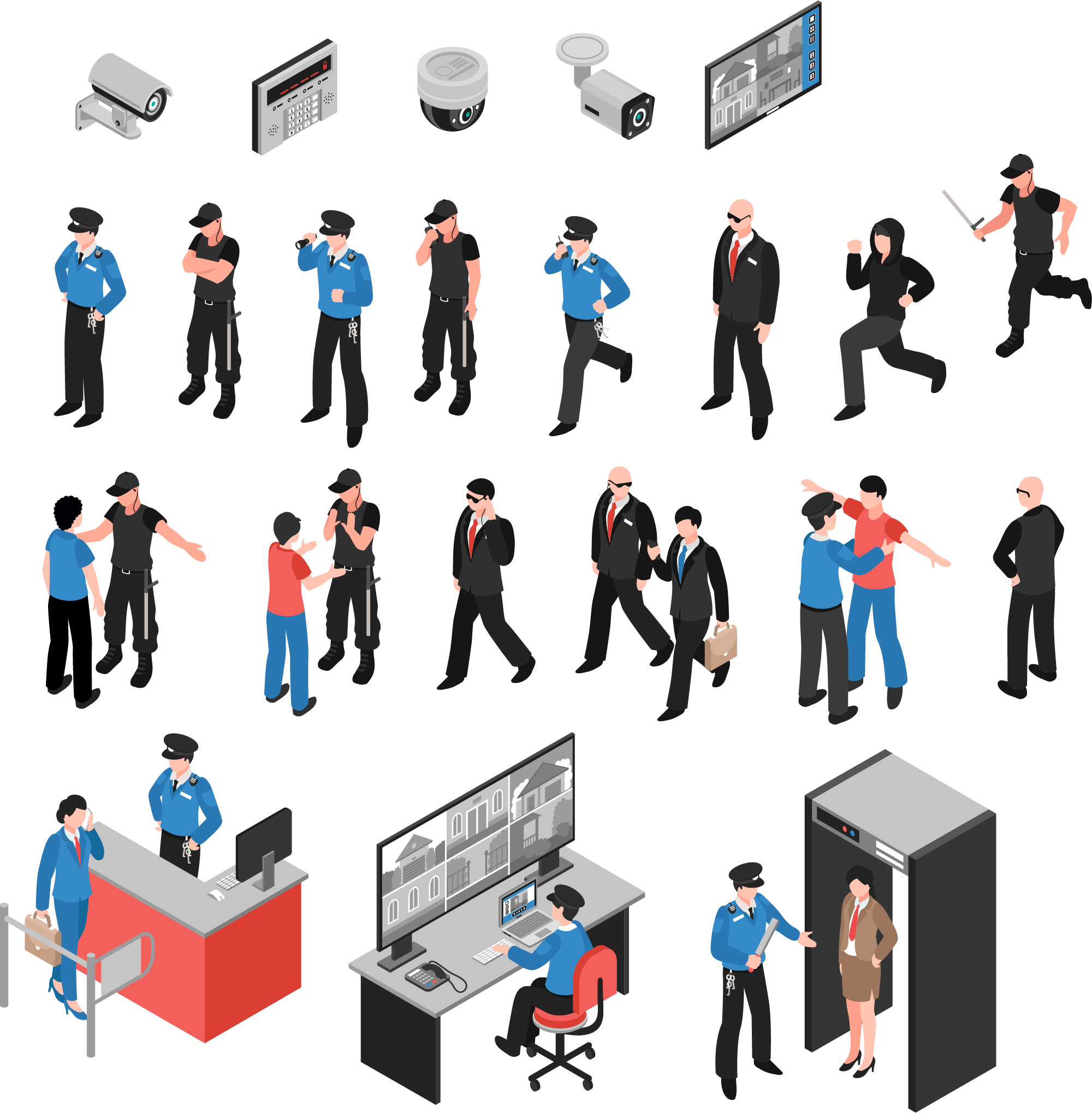 особое внимание уделять проверке документов и цели прибытия лиц из других организаций, посещающих школу по служебным делам, делать соответствующие записи в книге посетителей
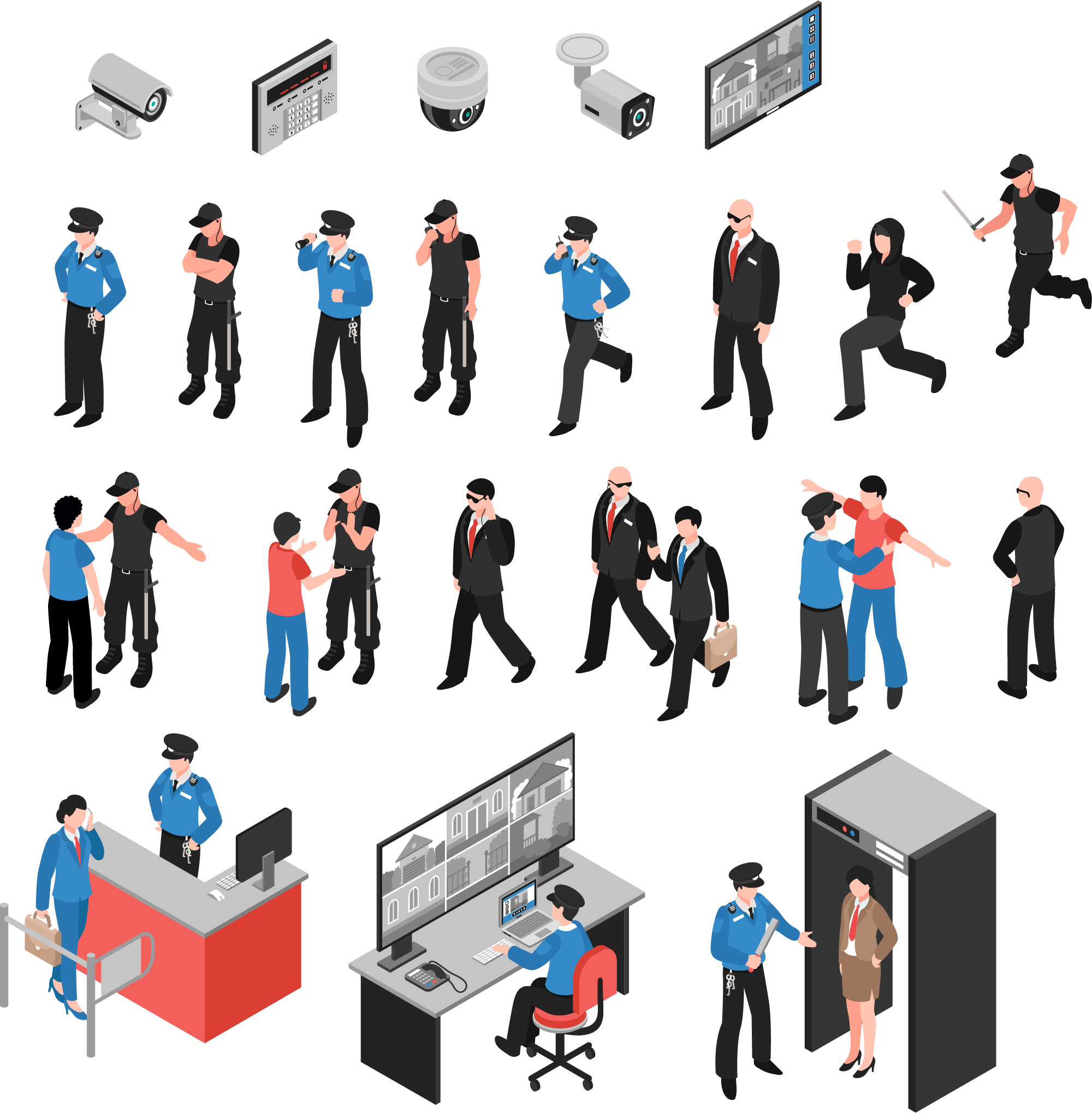 о всех обнаруженных нарушениях немедленно докладывать руководителю организации образования и своим непосредственным начальникам в охранном предприятии
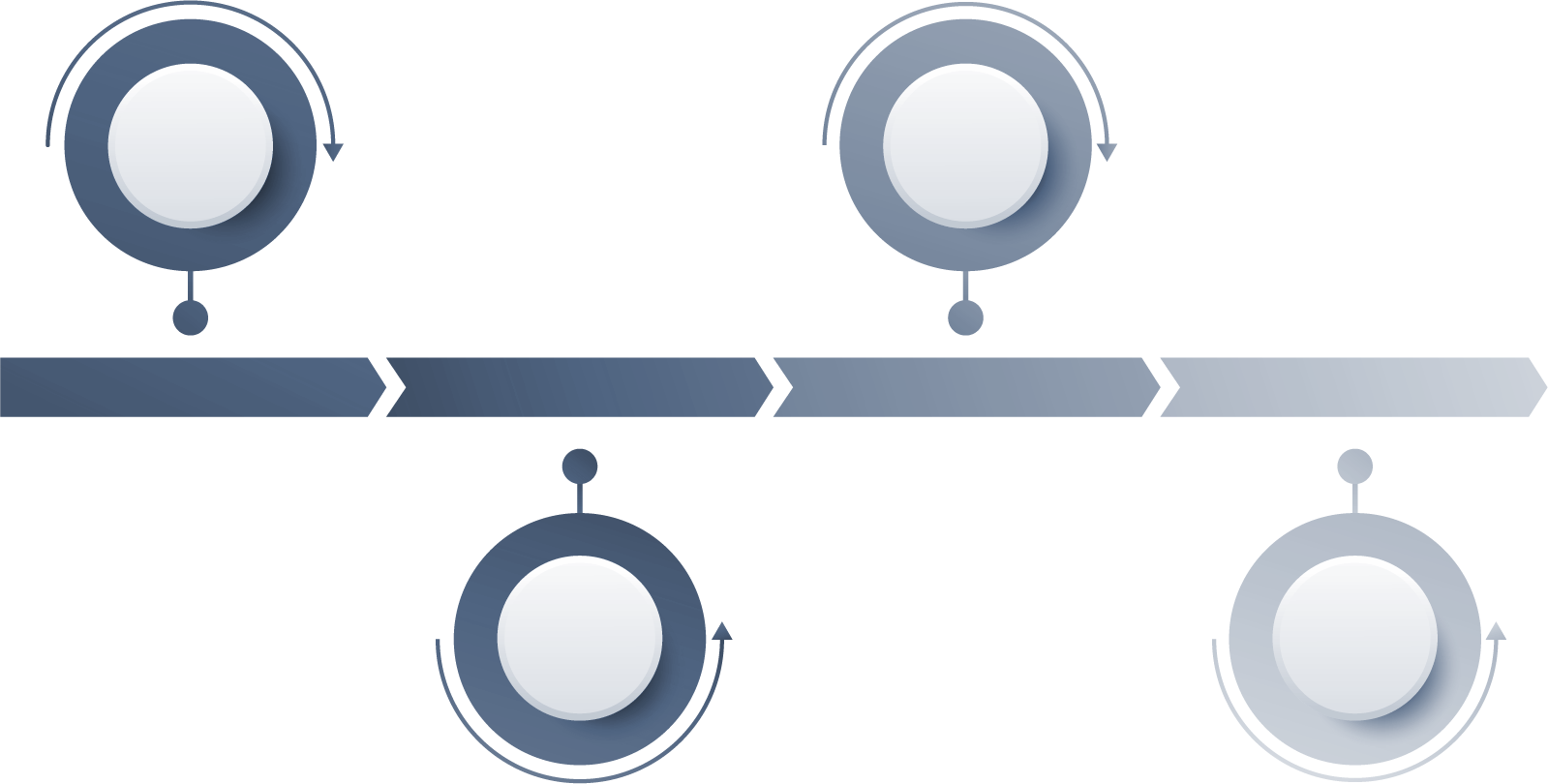 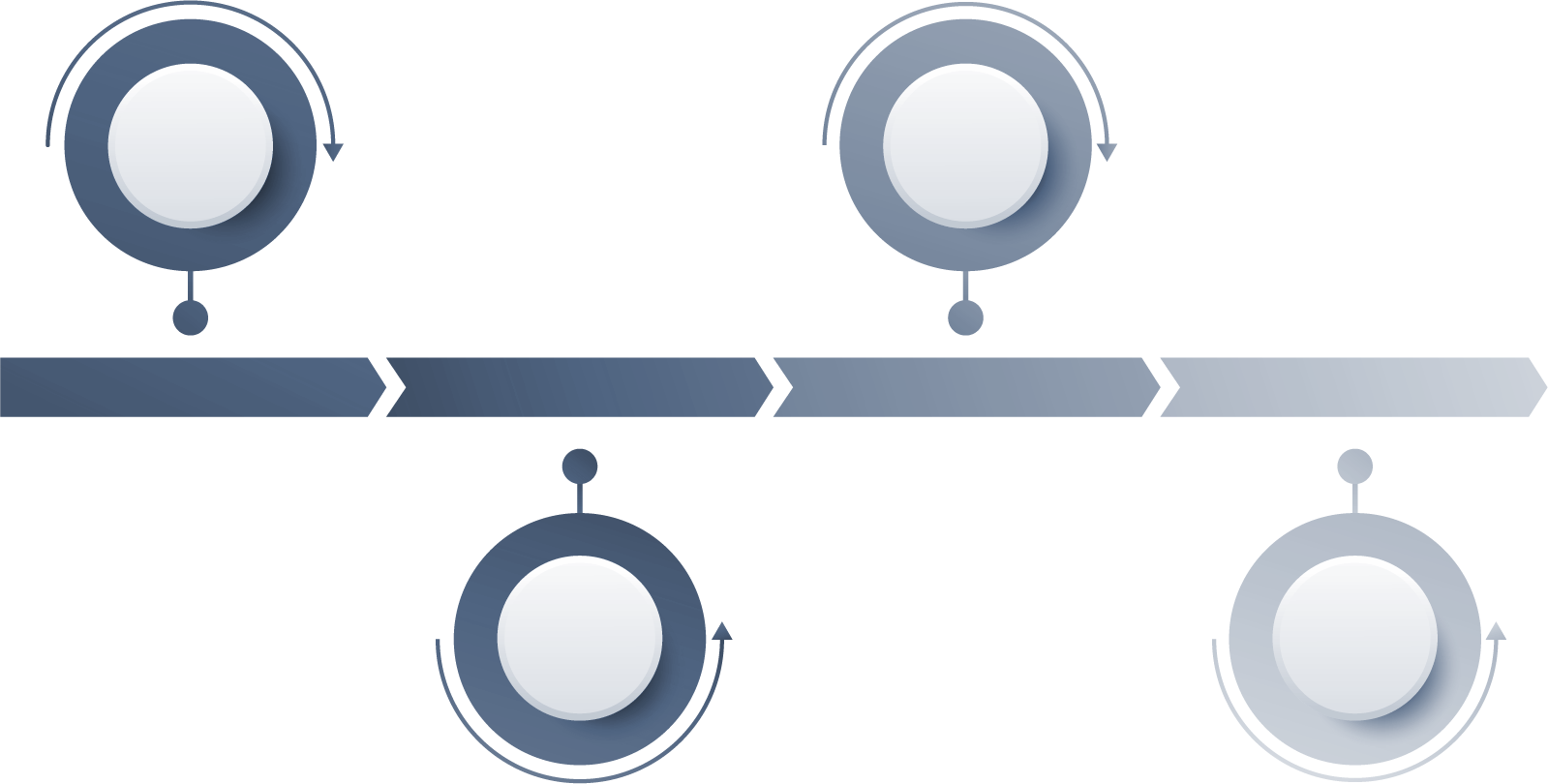 держать входные двери здания свободными для входа и выхода во время массового (общего) прибытия сотрудников, педагогов и обучающихся на работу и занятия и убытия их после окончания работы и занятий. В остальное время суток входные двери открываются охранником по звонку прибывшего
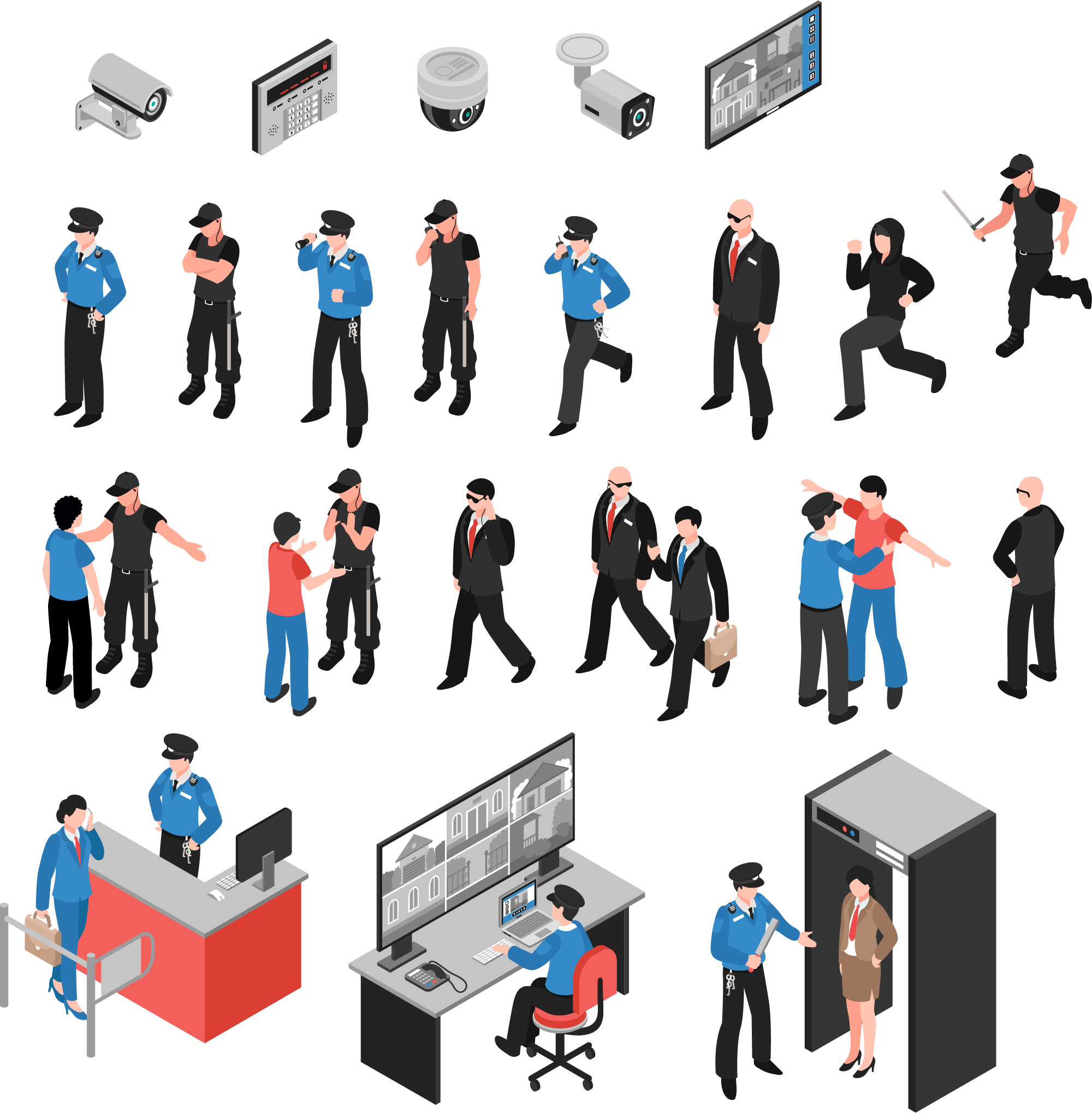 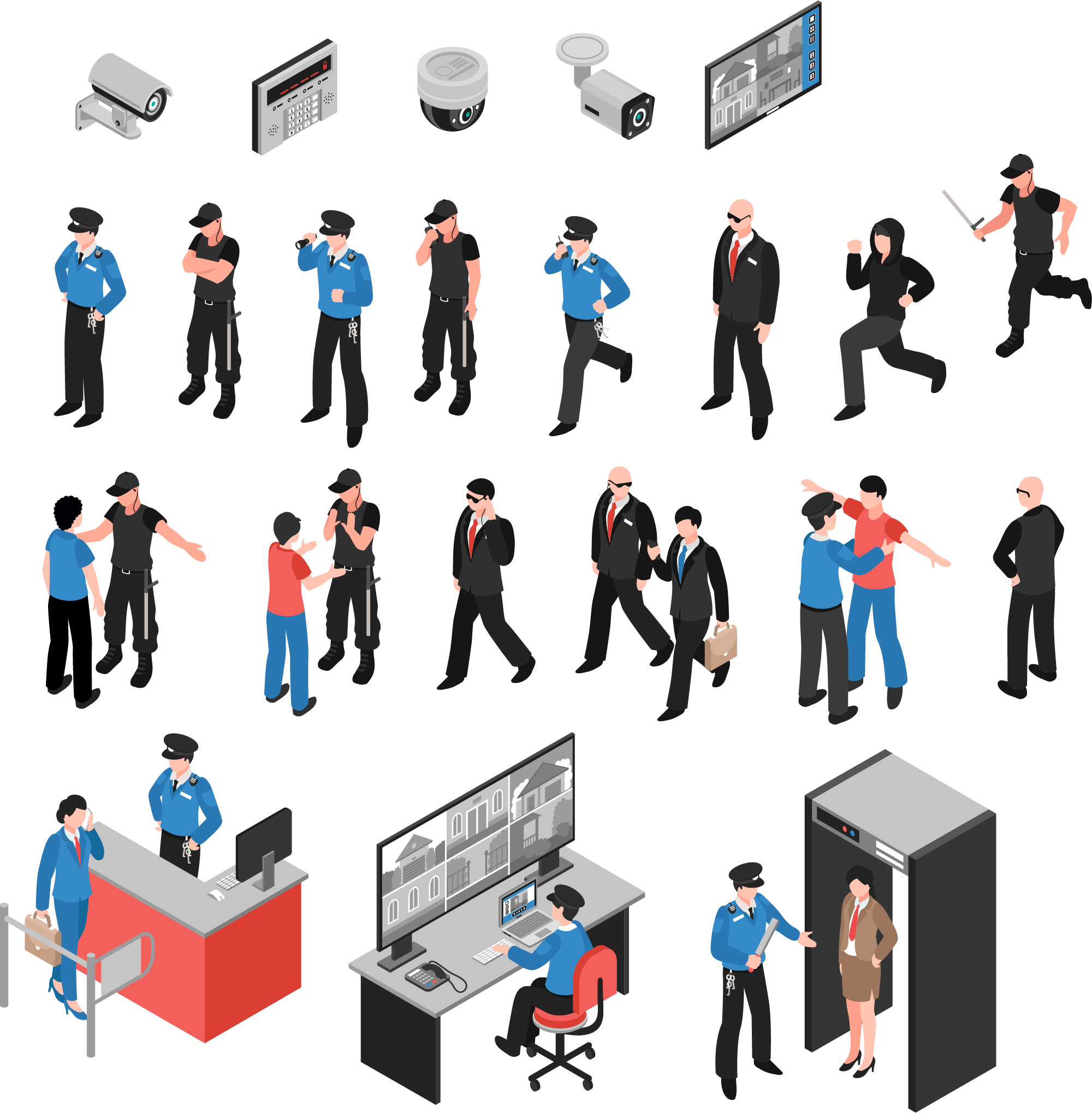 ограничить пропуск в здание школы посторонних лиц (выяснение причин)
Примечание: Каждый сотрудник и обучающийся при обнаружении недостатков и нарушений, касающихся обеспечения безопасности в учреждении, незамедлительно сообщает об этом директору школы или его заместителю по безопасности.
АЛГОРИТМ ДЕЙСТВИЙ СОТРУДНИКОВ, ОБУЧАЮЩИХСЯ И ВОСПИТАННИКОВ ОРГАНИЗАЦИЙ ОБРАЗОВАНИЯ ПРИ ВОЗНИКНОВЕНИИ ЧРЕЗВЫЧАЙНЫХ СИТУАЦИЙ ТЕХНОГЕННОГО ХАРАКТЕРА
Возникновение пожара (взрыва)
Действия руководителя:
немедленно сообщить об этом по телефону в государственную противопожарную службу (далее - ГПС) по номеру 101 или единую дежурно-диспетчерскую службу 112
при необходимости отключить электроэнергию (за исключением систем противопожарной защиты), остановить работу систем вентиляции
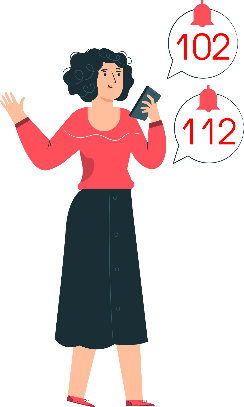 проверить включение в работу автоматических систем противопожарной защиты (оповещения людей при пожаре)
принять посильные меры по спасению и эвакуации людей, тушению пожара первичными средствами пожаротушения и сохранности материальных ценностей
организовать встречу подразделений ГПС и оказать помощь в выборе кратчайшего пути для подъезда к очагу пожара и противопожарного водоснабжения
обеспечить соблюдение требования безопасности сотрудниками, принимающими участие в тушении пожара
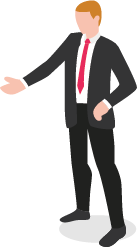 выполнить другие мероприятия, способствующие предотвращению развитию пожара и задымления помещений здания
осуществлять общее руководство по тушению пожара (с учетом специфических особенностей объекта) до прибытия подразделения ГПС
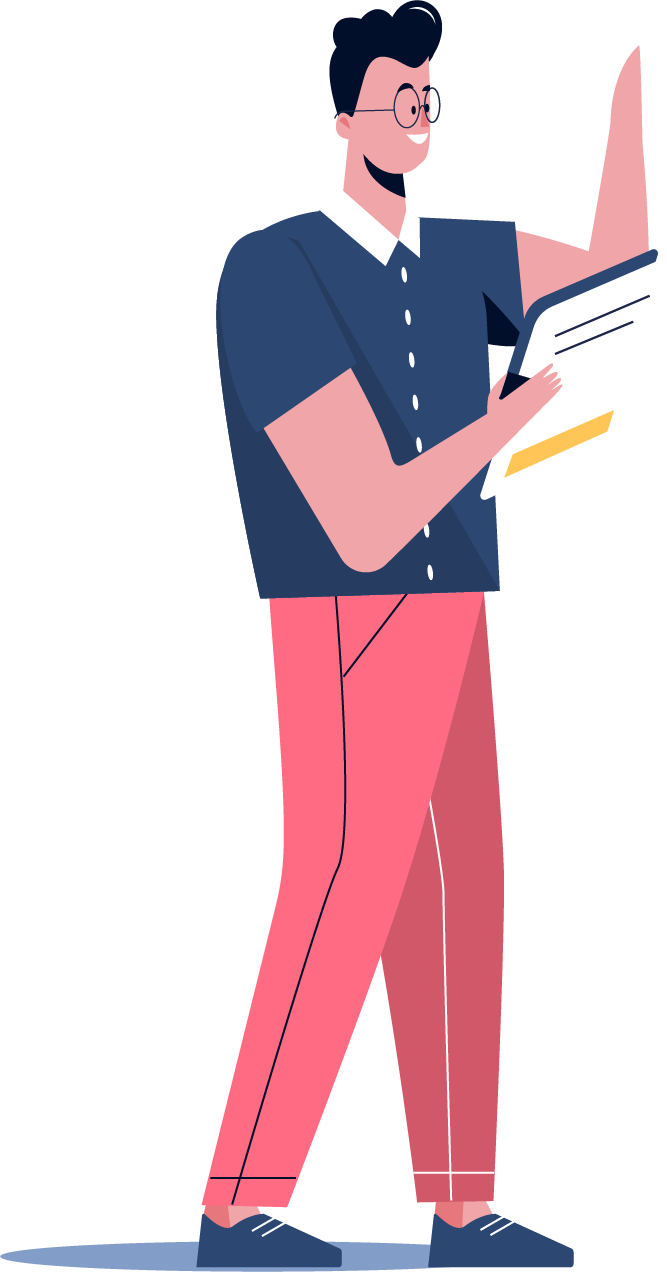 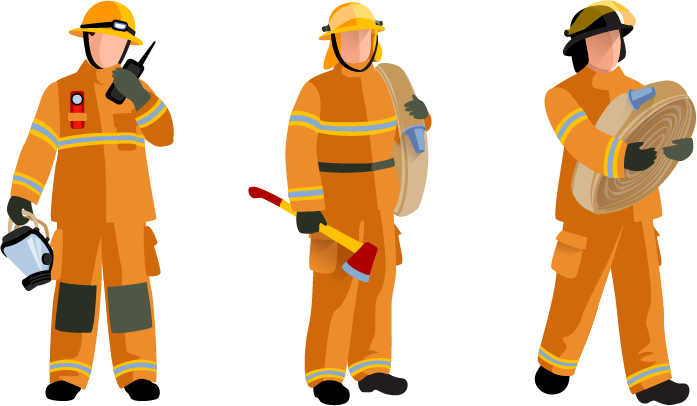 По прибытии пожарного подразделения
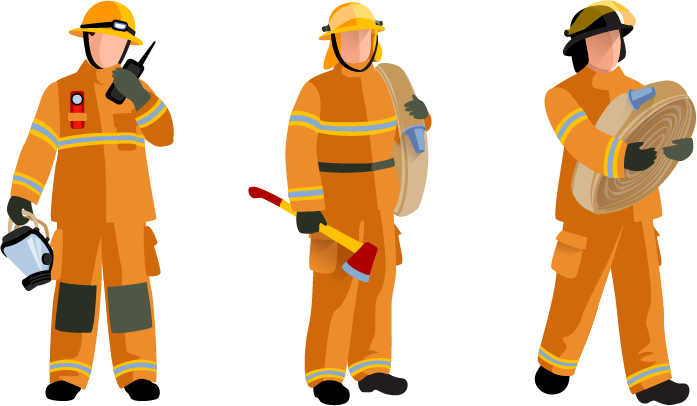 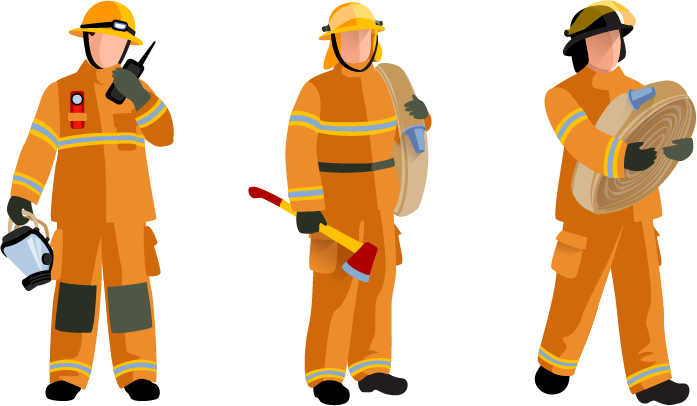 Руководитель организации образования информирует руководителя тушения пожара о конструктивных особенностях объекта, прилегающих строений и сооружений, количестве и пожароопасных свойствах хранимых веществ – и других сведениях, необходимых для успешной ликвидации пожара, безопасности.
АЛГОРИТМ ДЕЙСТВИЙ СОТРУДНИКОВ, ОБУЧАЮЩИХСЯ И ВОСПИТАННИКОВ ОРГАНИЗАЦИЙ ОБРАЗОВАНИЯ ПРИ ВОЗНИКНОВЕНИИ ЧРЕЗВЫЧАЙНЫХ СИТУАЦИЙ ТЕХНОГЕННОГО ХАРАКТЕРА
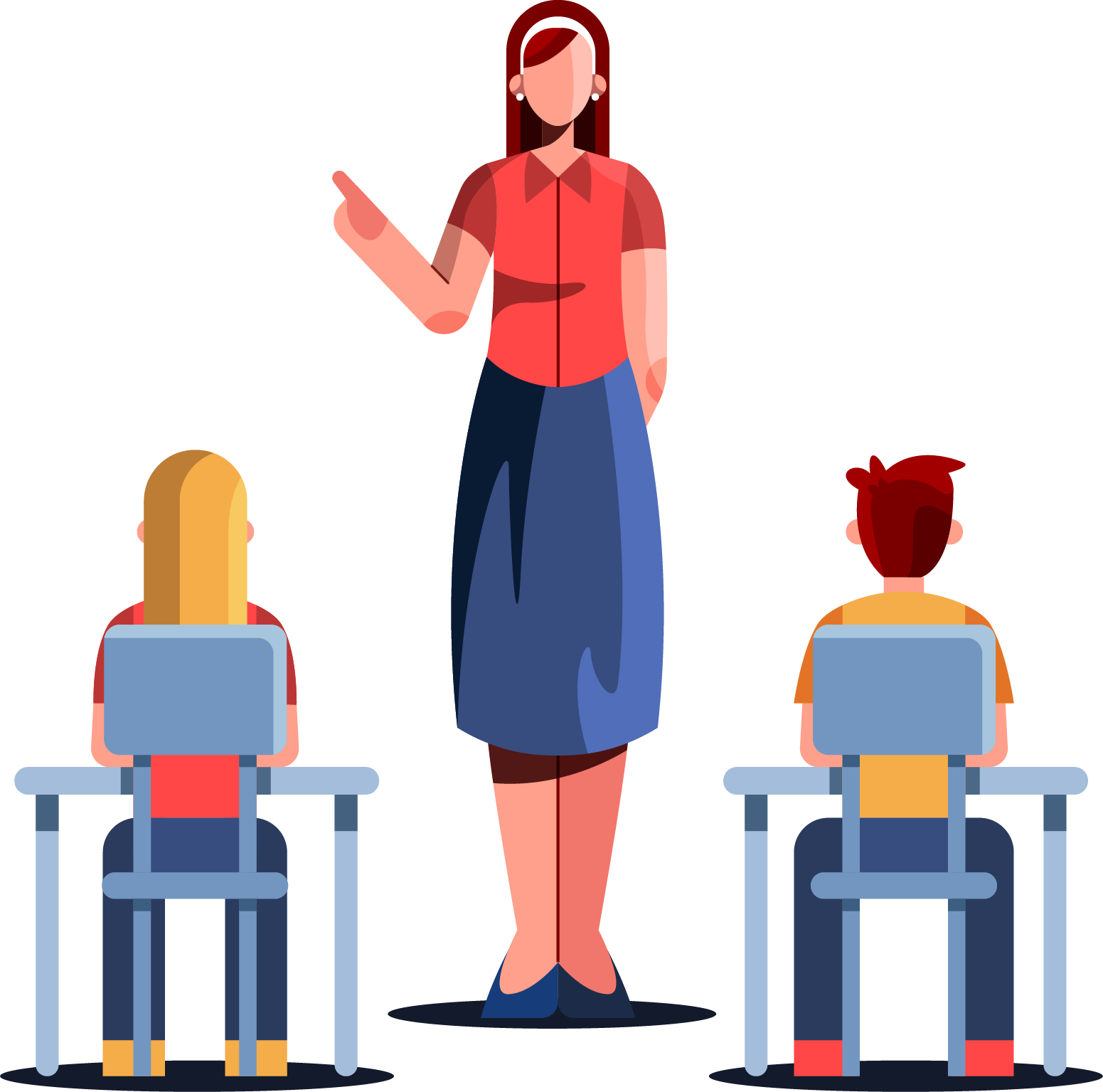 Возникновение пожара (взрыва)
Действия персонала (сотрудники, педагоги):
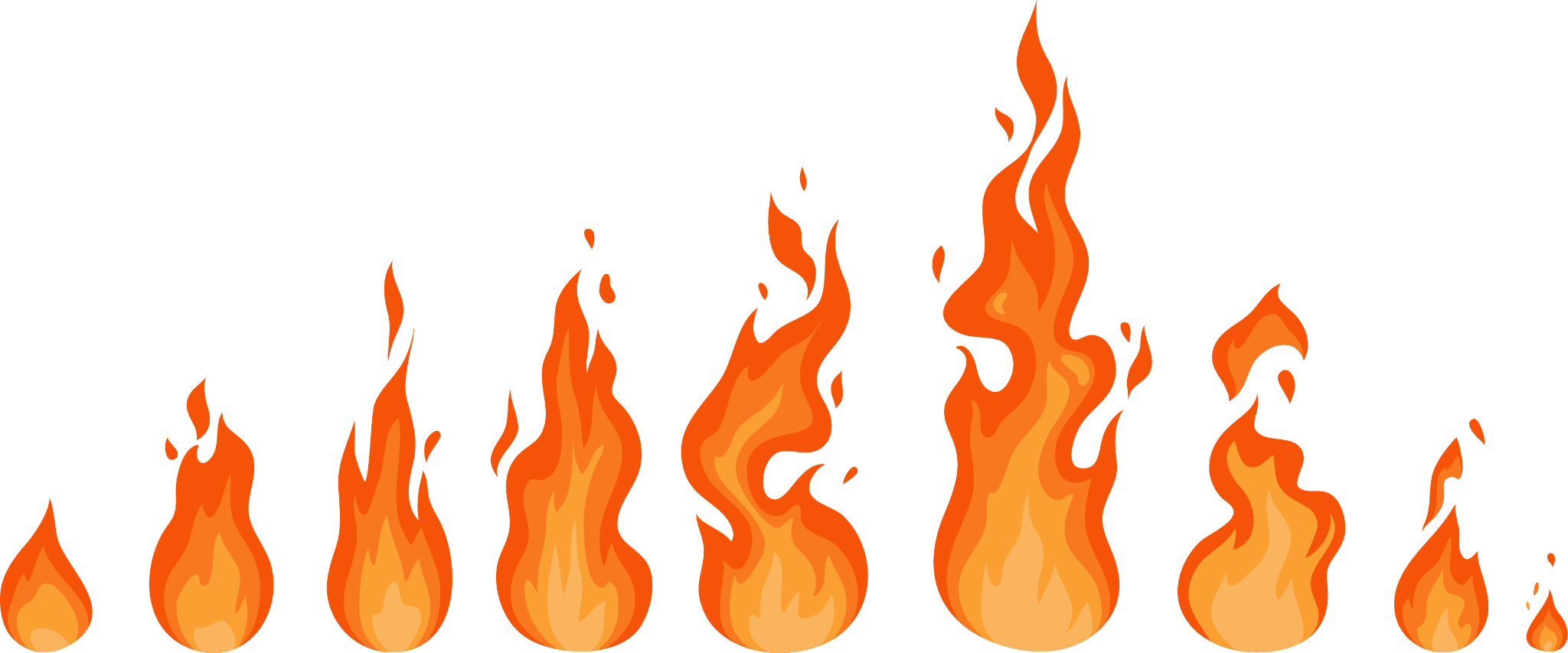 немедленно сообщить руководству, а также по телефону в государственную противопожарную службу (далее - ГПС) по номеру 101 или единую дежурно-диспетчерскую службу 112, назвав адрес и номер объекта, место возникновения пожара, свою фамилию и должность
оказать первую помощь пострадавшим по мере возможности
организовать встречу пожарных и спасателей, показать им места подъезда к школе, размещение люков пожарных гидрантов, план эвакуации и место возгорания на плане
прекратить занятие, обесточить электрические приборы и оборудование, выключить свет и закрыть окна
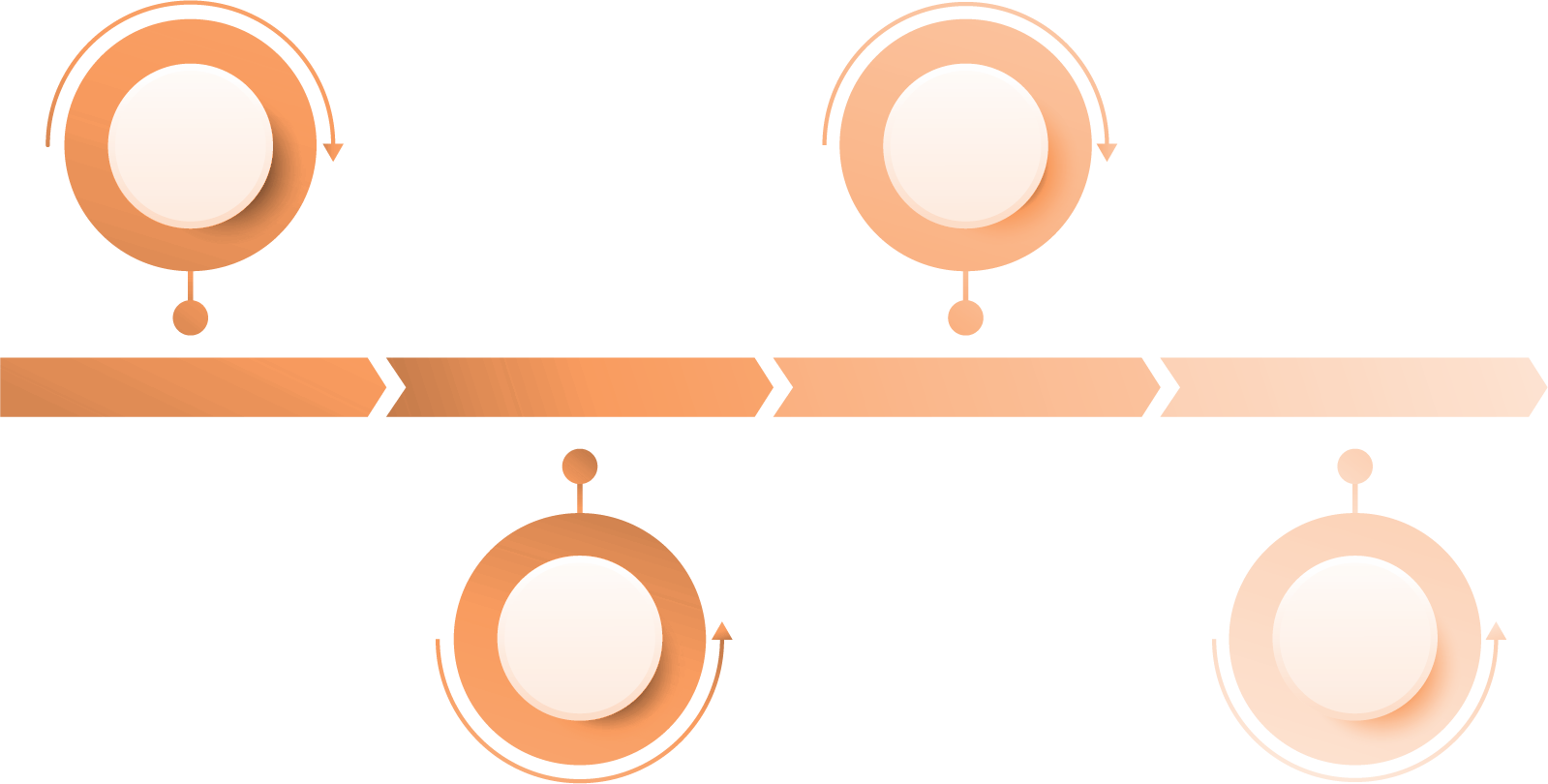 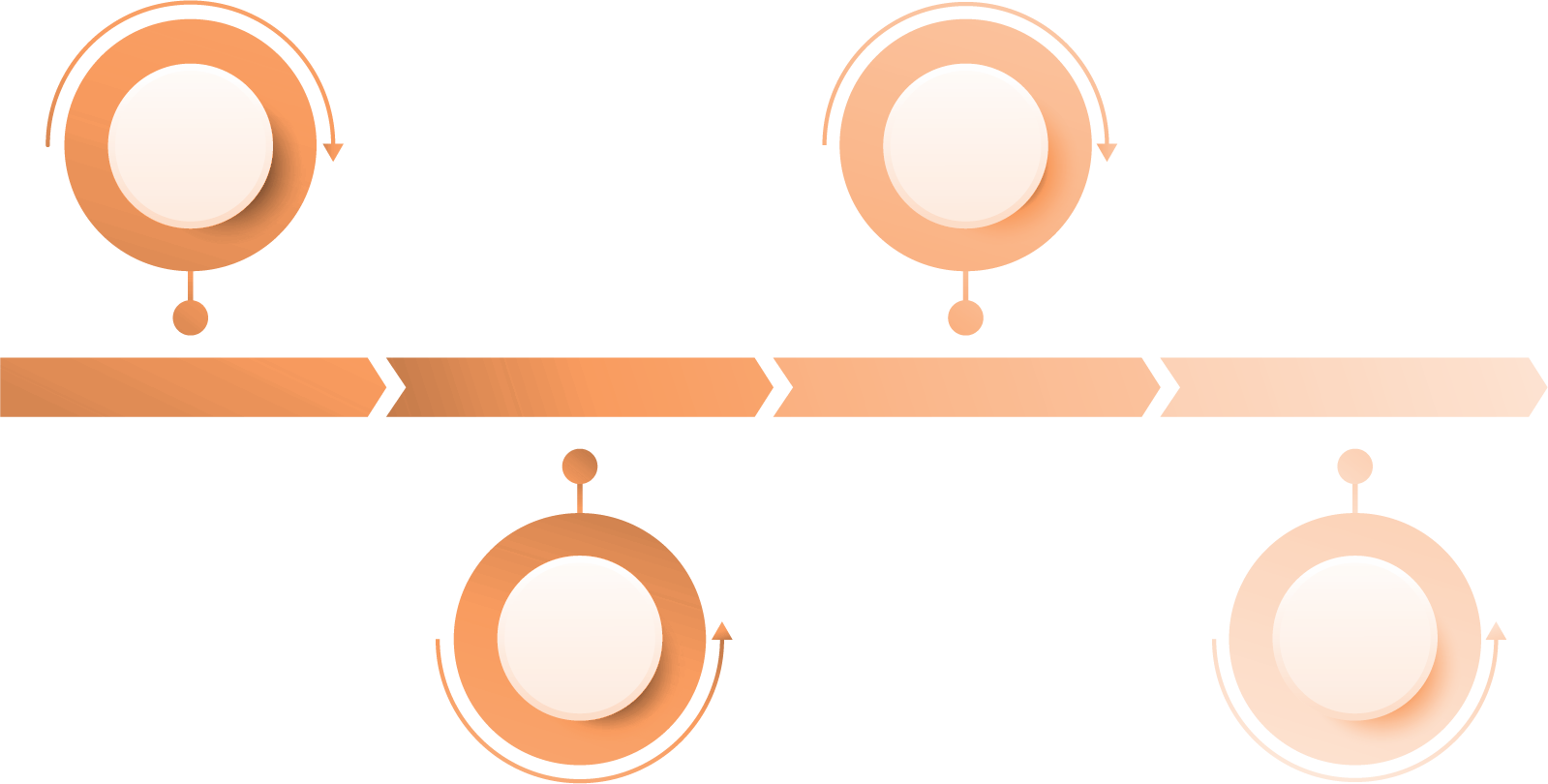 осуществить перекличку обучающихся, о ее результатах доложить руководителю организации образования и информировать родителей
выдать обучающимся имеющиеся в кабинете средства защиты
соблюдая выдержку и спокойствие, не допуская паники, вывести учащихся на первый этаж и далее к основному или запасному выходам из школы согласно утвержденному плану эвакуации при пожаре
одеть воспитанников и вывести из групп, провести перекличку
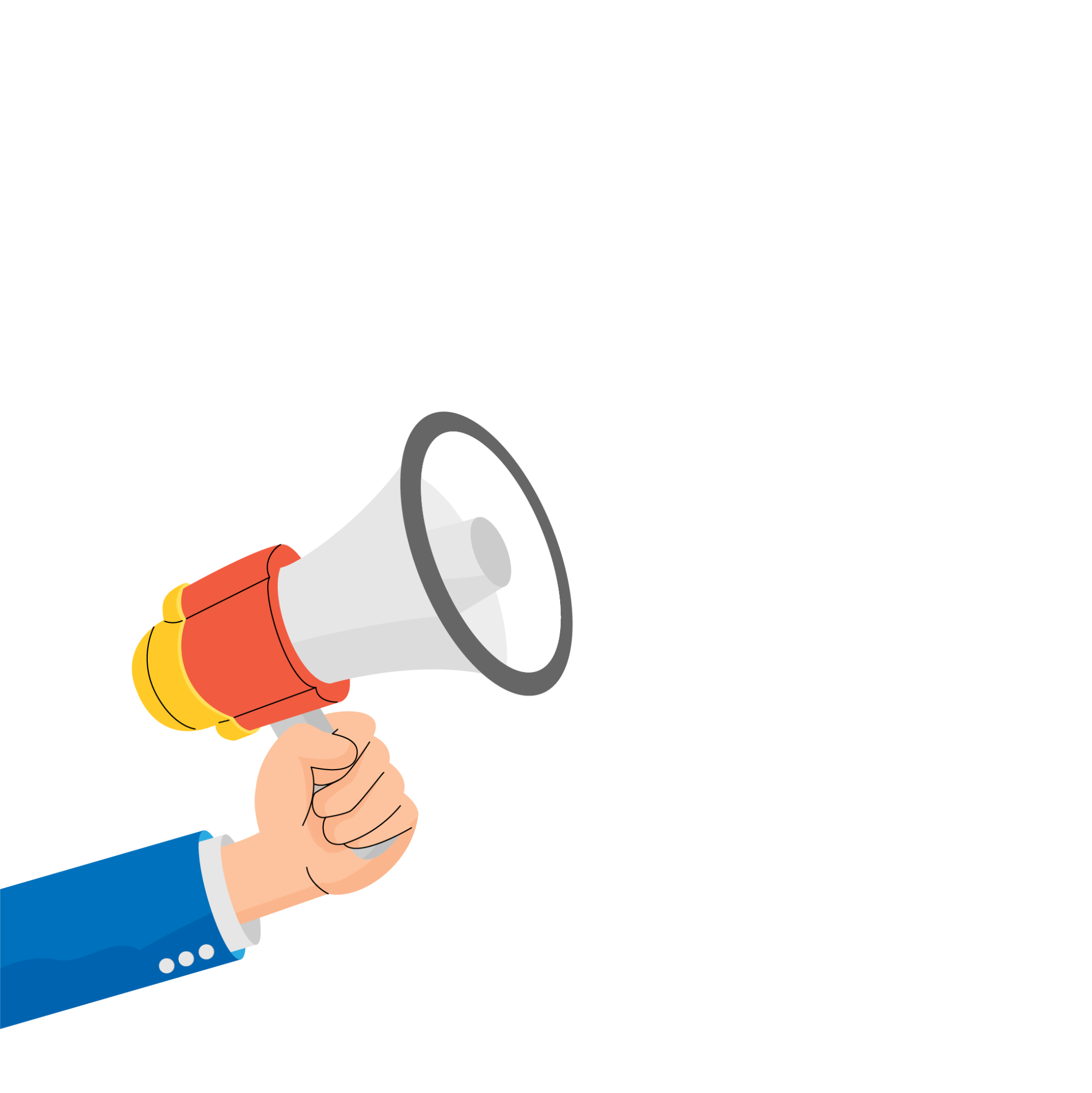 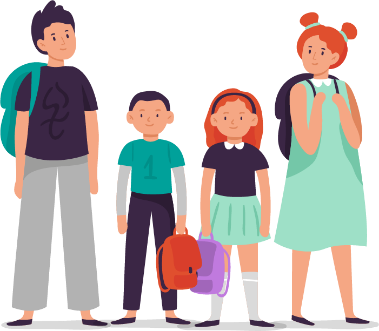 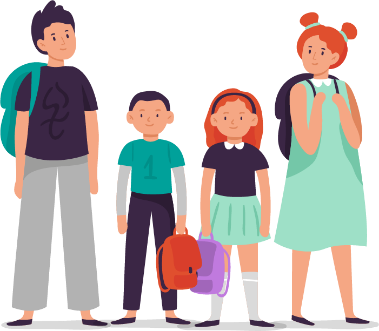 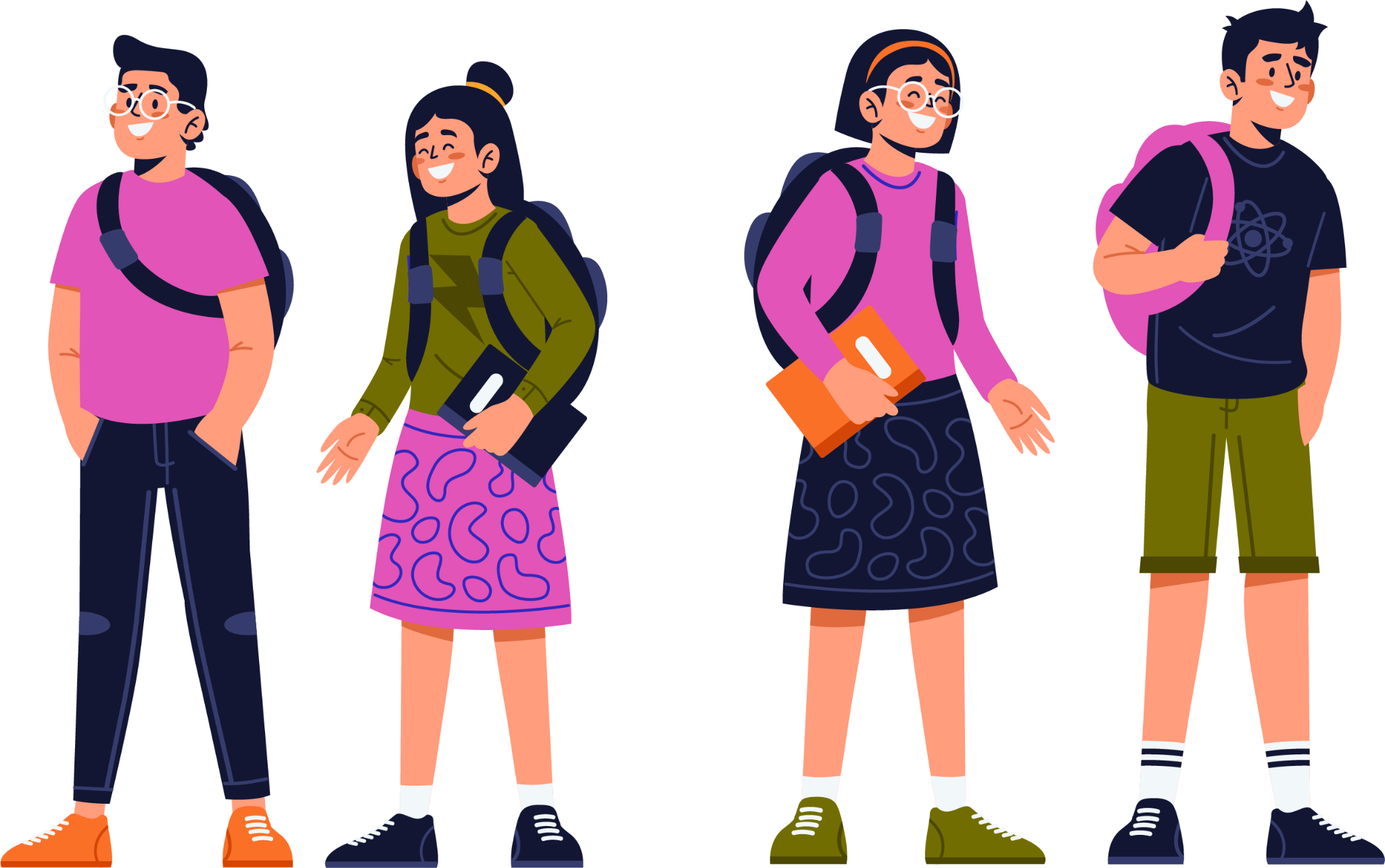 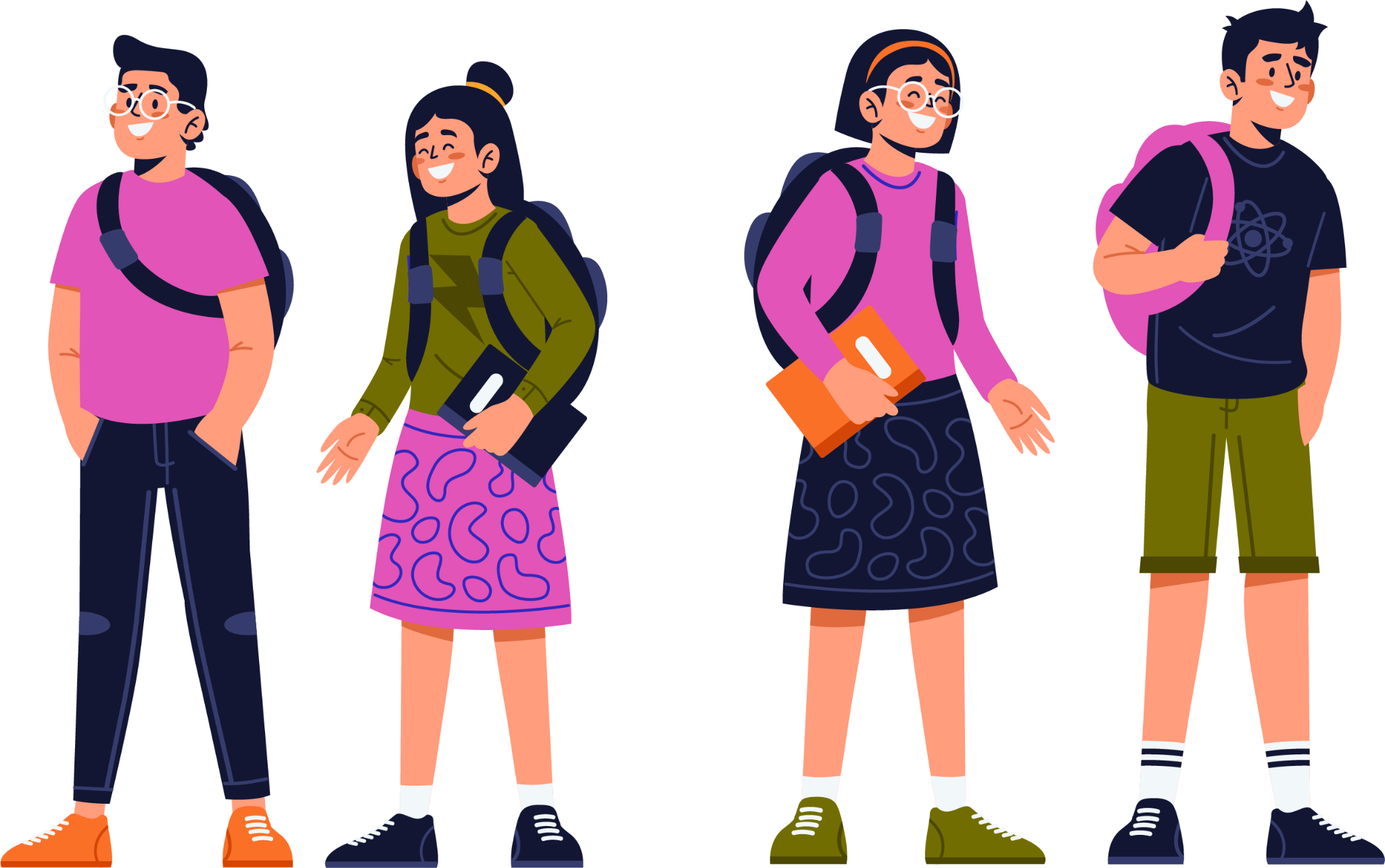 Действия обучающихся:
обучающиеся, услышав тревогу о пожаре, по указанию преподавателя, покидают кабинет и здание, согласно плана эвакуации
в случае отсутствия рядом сидящего согруппника на месте сбора, немедленно сообщите педагогу или сотруднику организации образования
не разбегаясь собраться в одном месте сбора, указанного в плане эвакуации
при сильном задымлении обязательно использовать средства защиты органов дыхания
в ходе эвакуации не поднимать панику и не толкаться
АЛГОРИТМ ДЕЙСТВИЙ СОТРУДНИКОВ, ОБУЧАЮЩИХСЯ И ВОСПИТАННИКОВ ОРГАНИЗАЦИЙ ОБРАЗОВАНИЯ ПРИ ВОЗНИКНОВЕНИИ ЧРЕЗВЫЧАЙНЫХ СИТУАЦИЙ ТЕХНОГЕННОГО ХАРАКТЕРА
Возникновение пожара (взрыва)
Действия лиц, обеспечивающих безопасность организации образования:
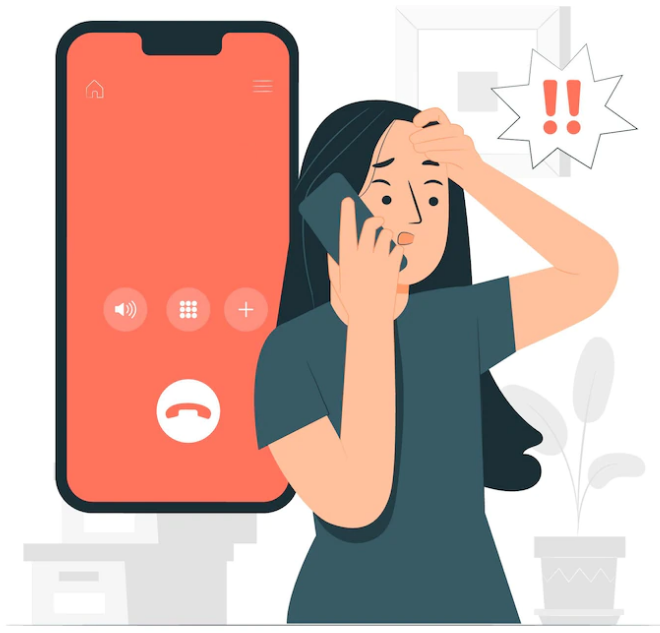 немедленно сообщить руководству, а также по телефону в государственную противопожарную службу (далее - ГПС) по номеру 101 или единую дежурно-диспетчерскую службу 112, назвав адрес и номер объекта, место возникновения пожара, свою фамилию и должность
задействовать системы оповещения объекта и проинформировать о возникновении возгорания
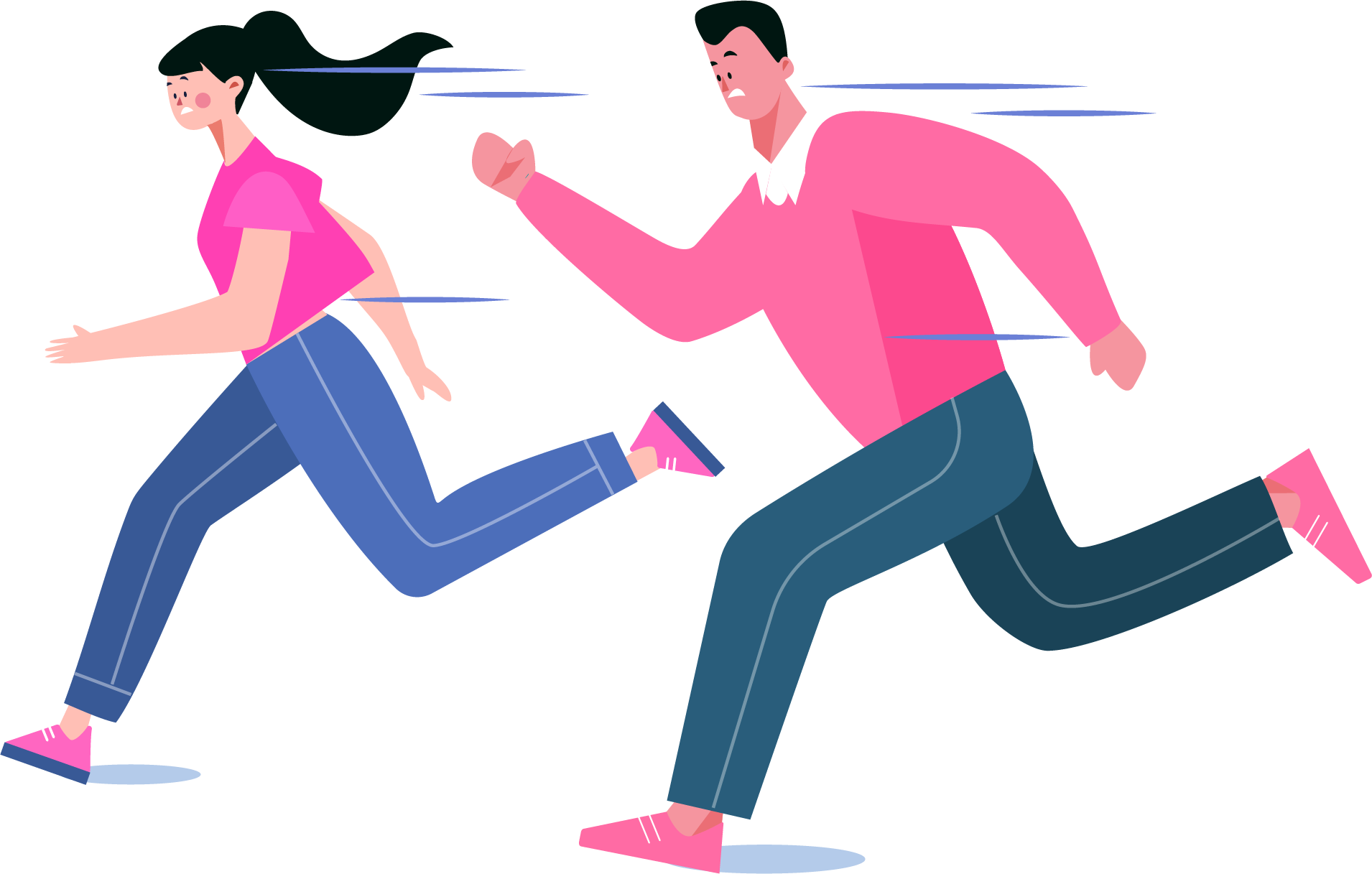 начать своевременную эвакуацию людей с объекта, проверив наличие лиц в каждой части объекта
принять меры по локализации и тушению пожара первичными средствами пожаротушения
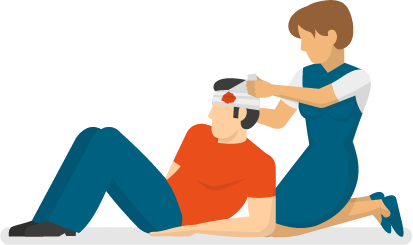 оказать первую помощь пострадавшим по мере возможности
организовать встречу пожарных и спасателей, показать им места подъезда к объекту, размещение люков пожарных гидрантов, план эвакуации и место возгорания на плане
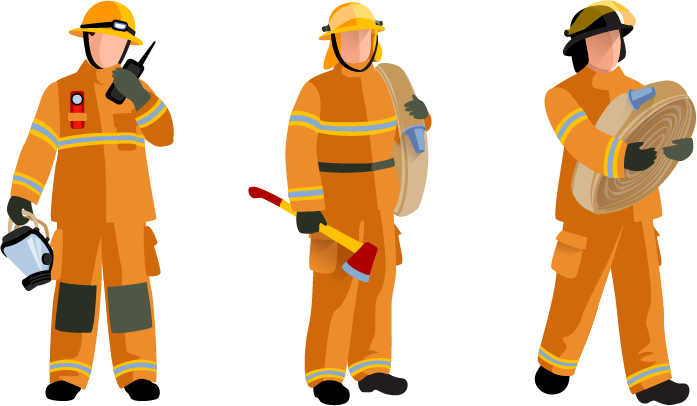 после приезда пожарных необходимо оцепить территорию до прибытия сотрудников органов внутренних дел и запретить вход на нее лицам, не задействованным в тушении